4
1
2
3
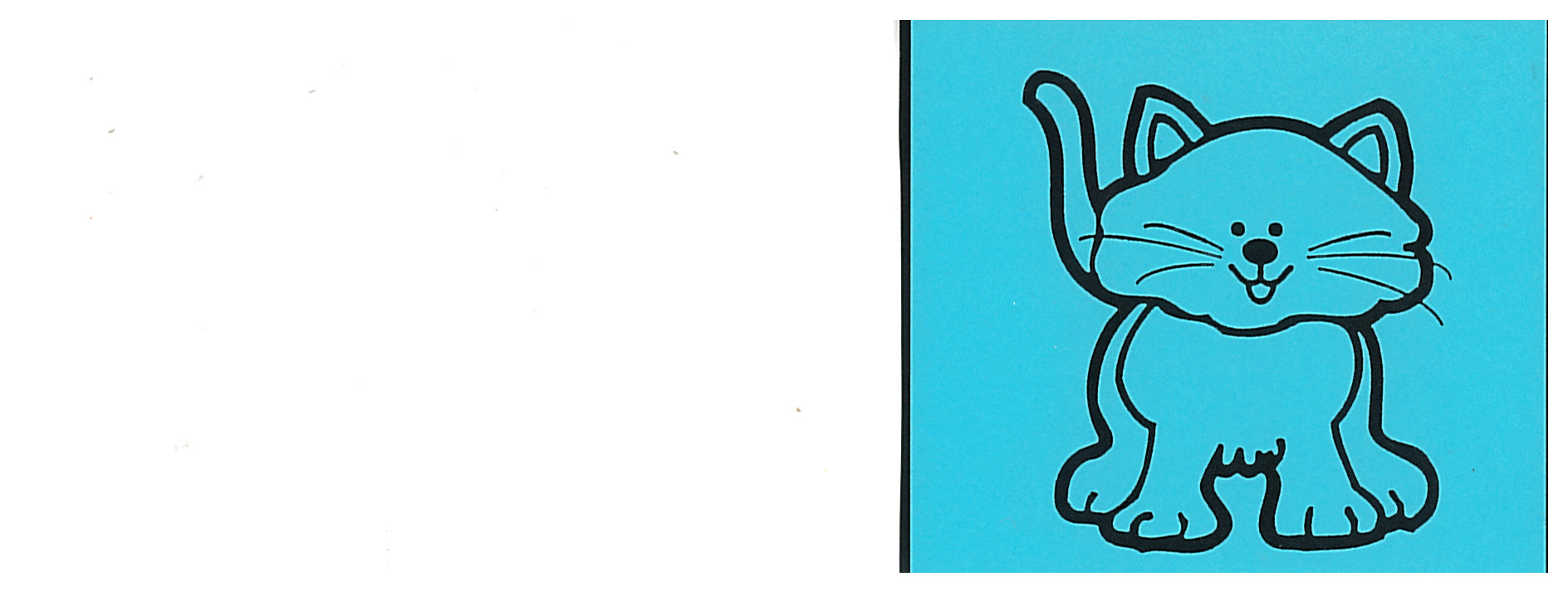 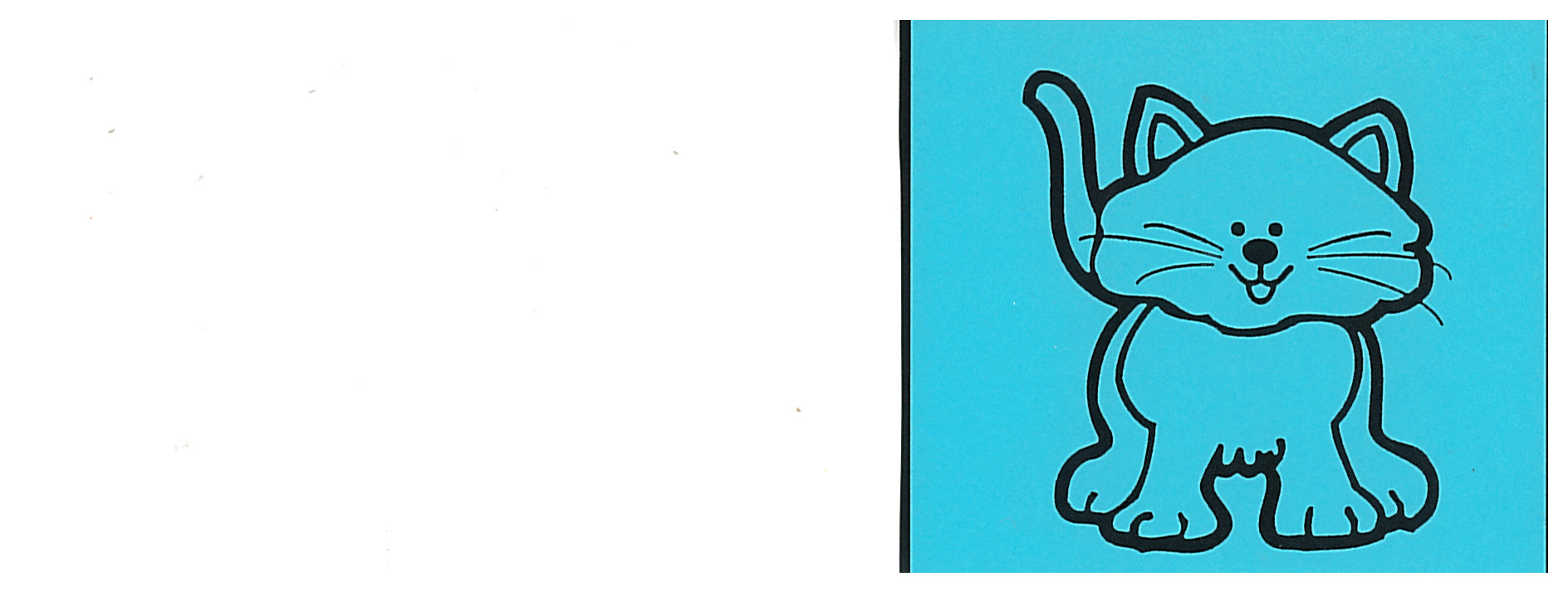 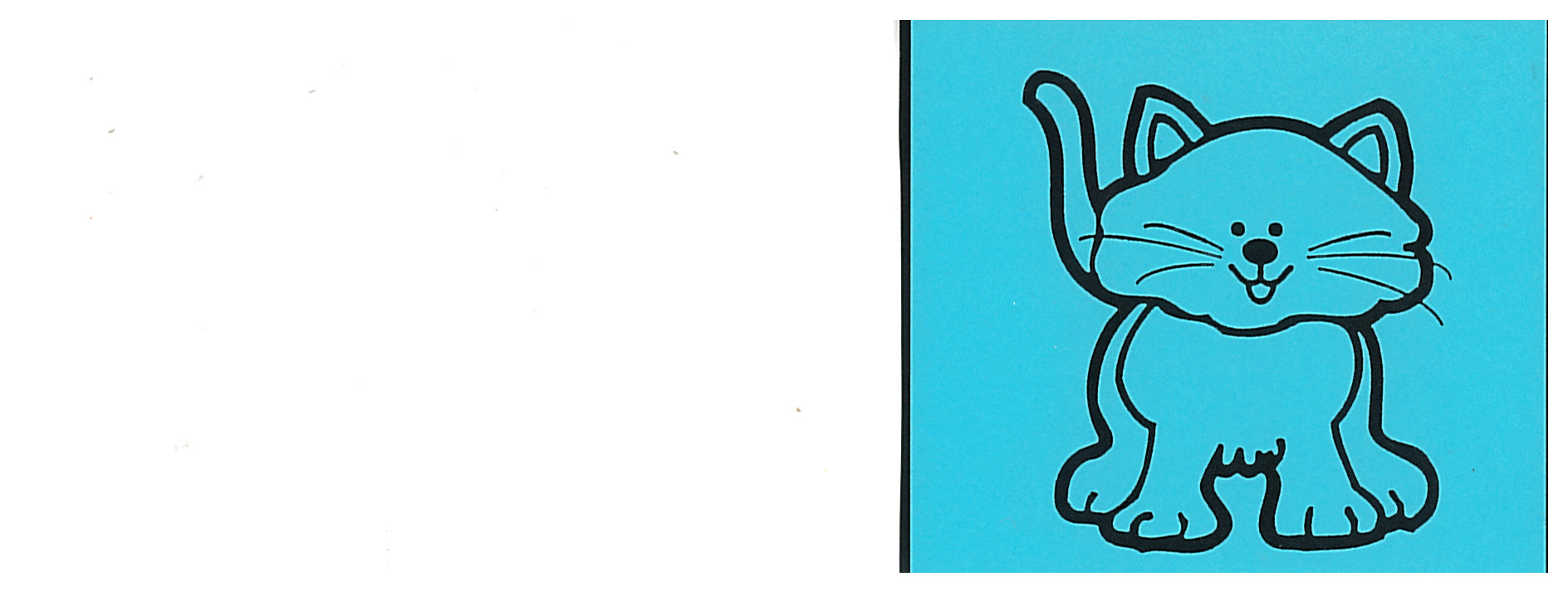 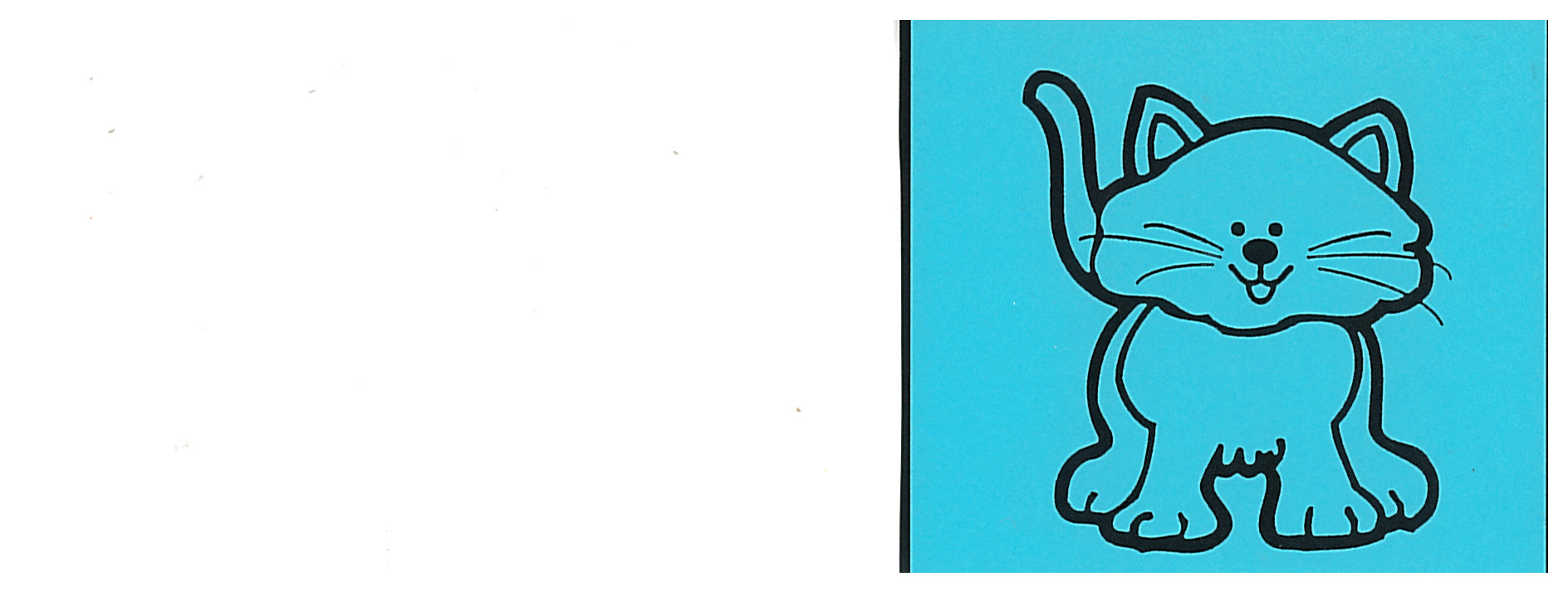 4
1
2
3
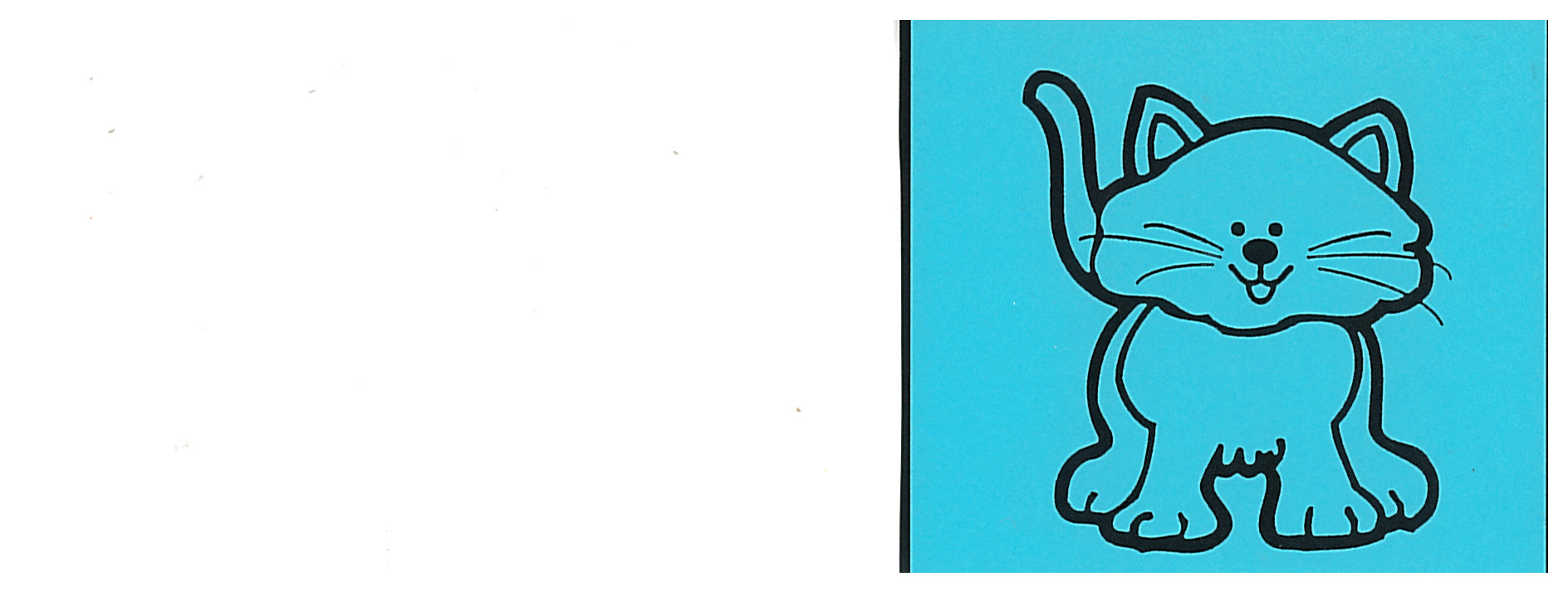 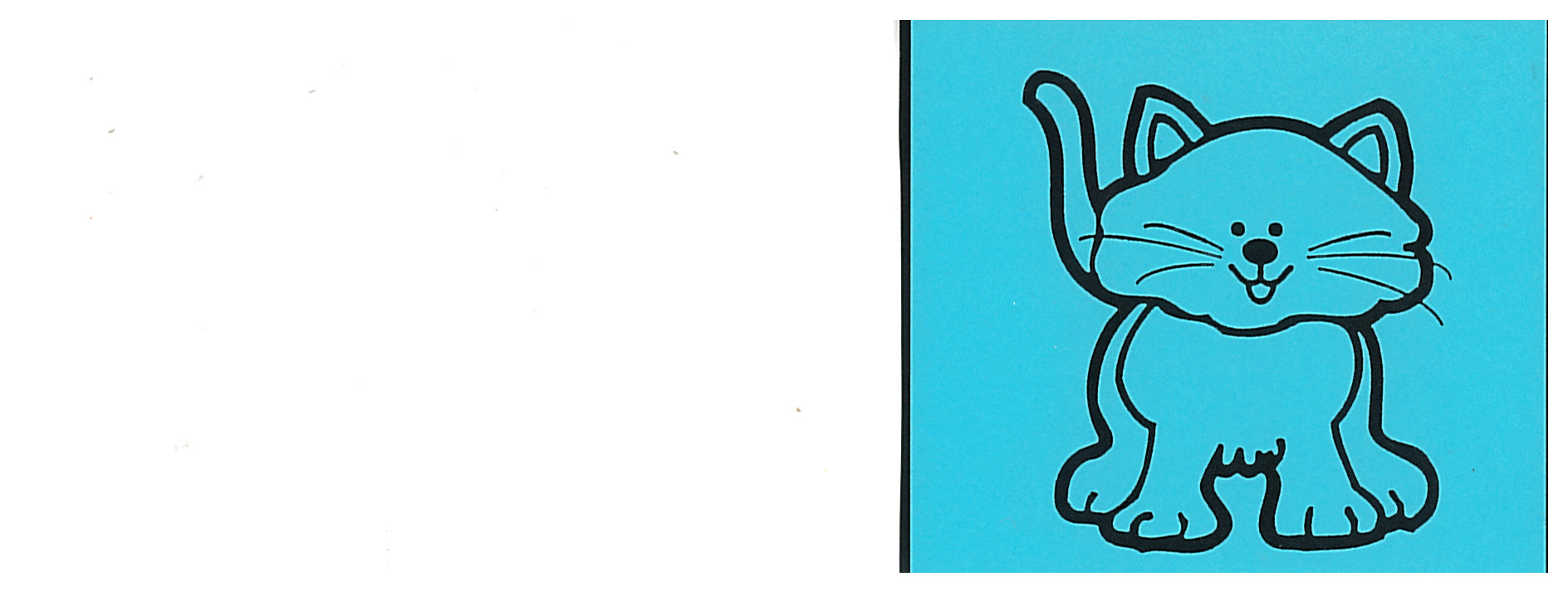 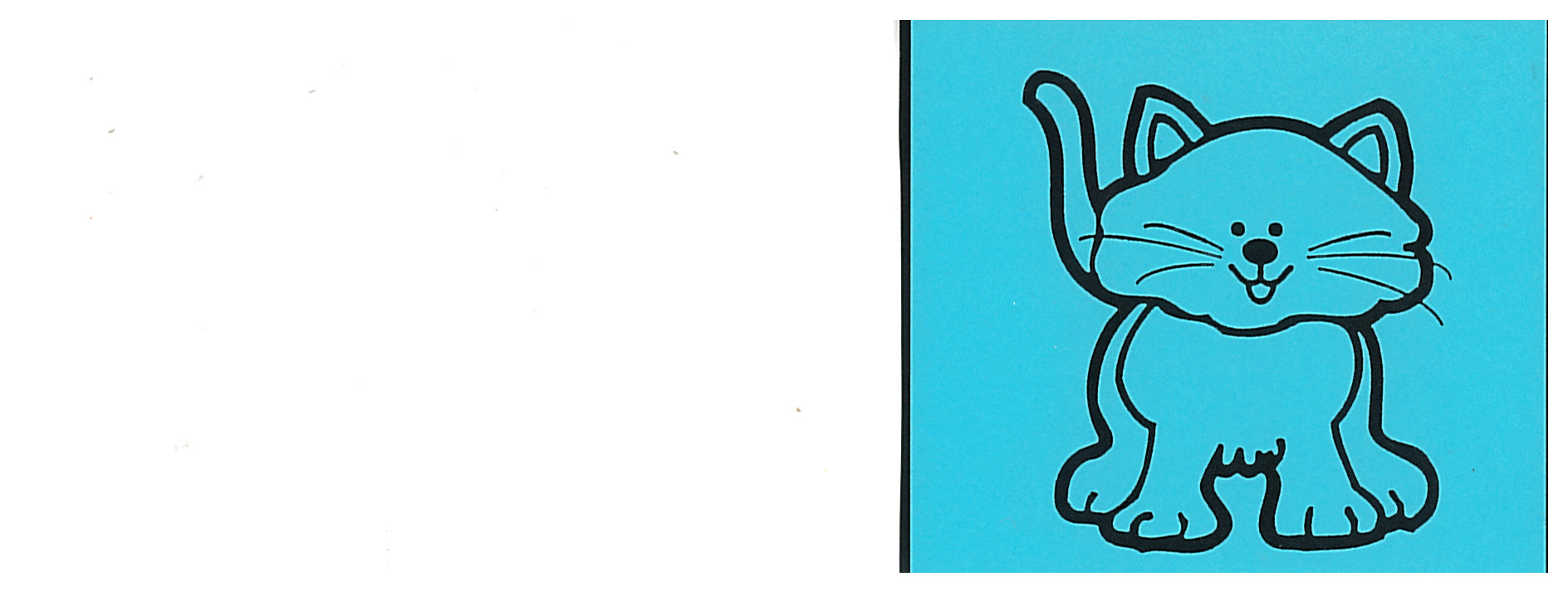 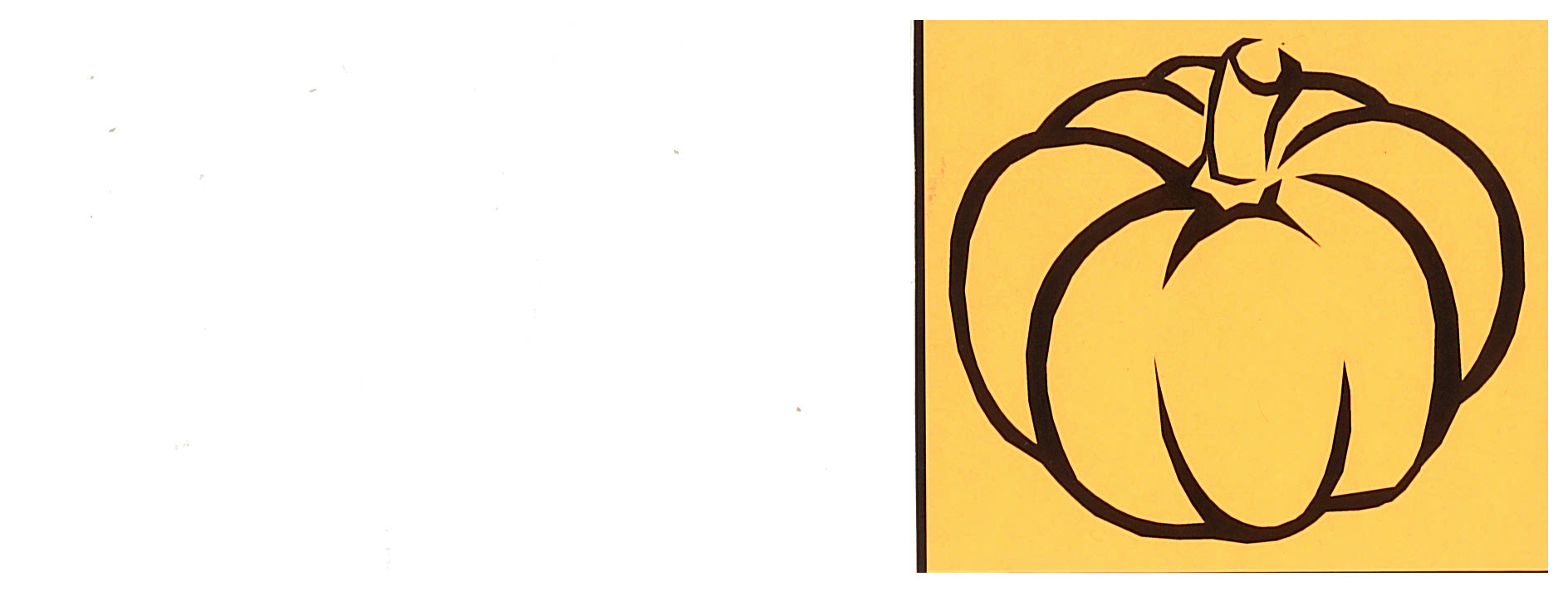 4
1
2
3
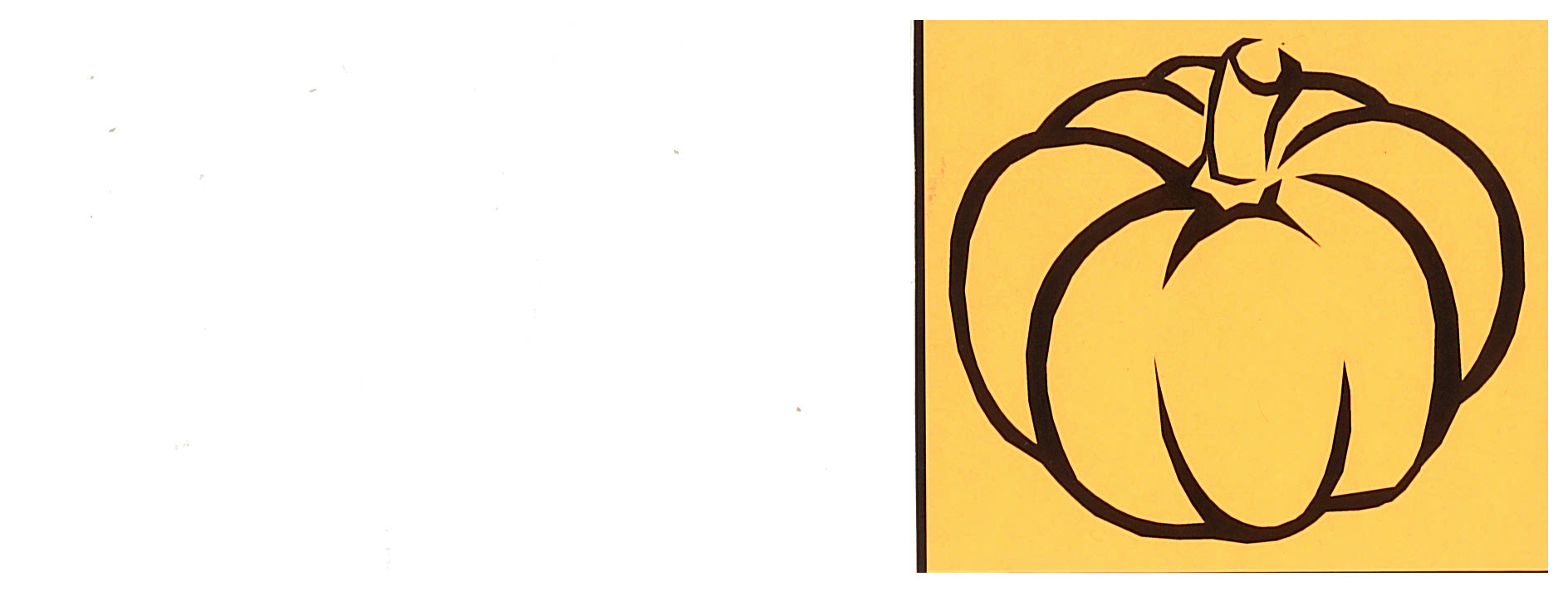 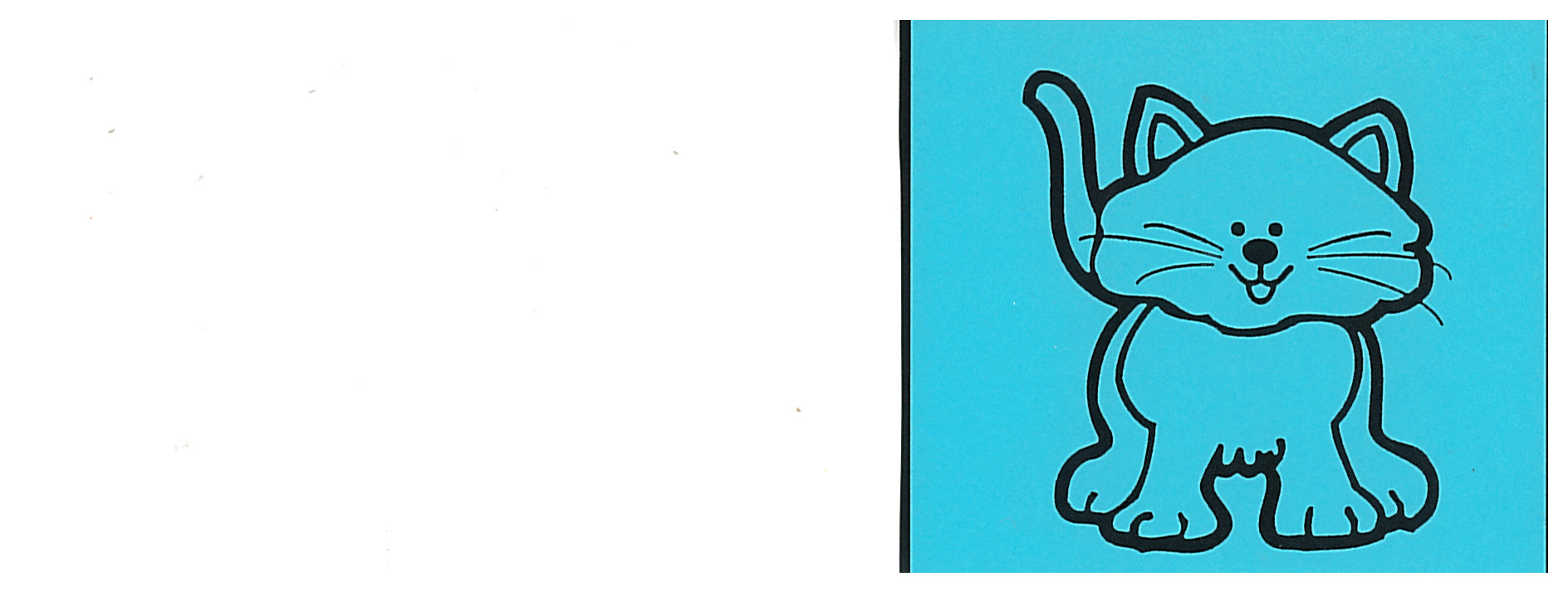 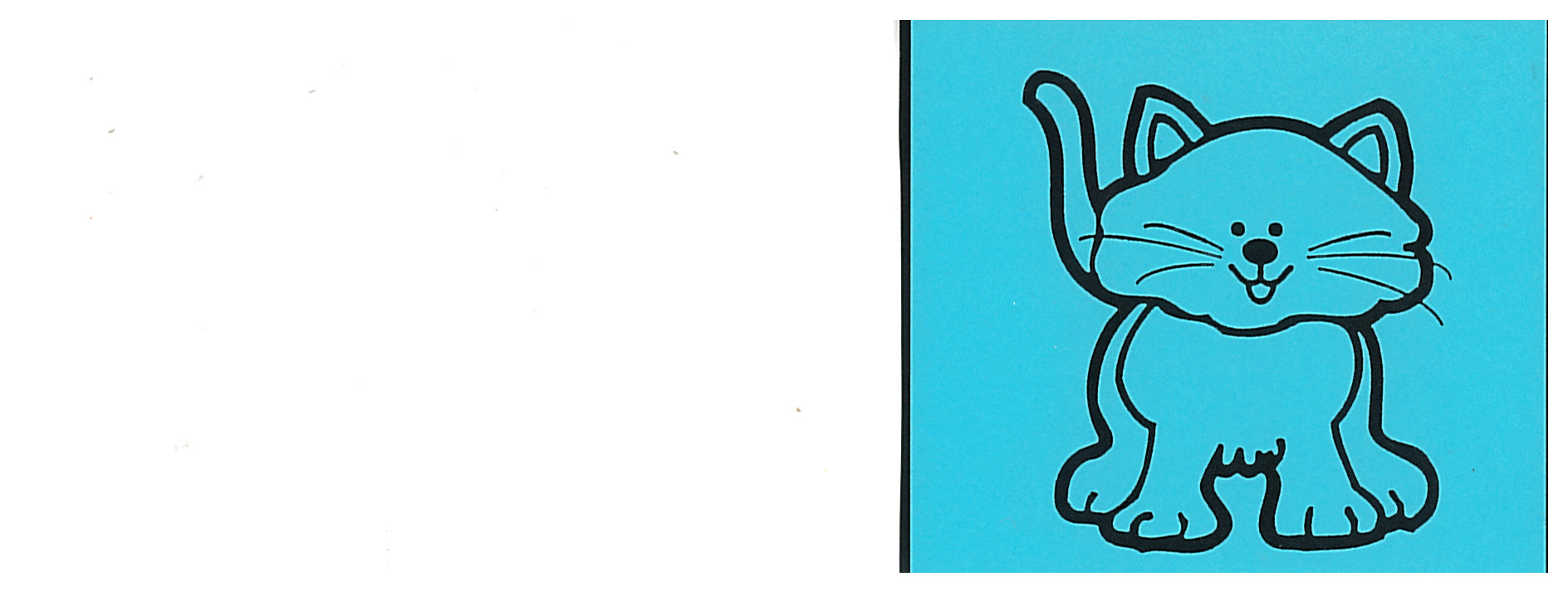 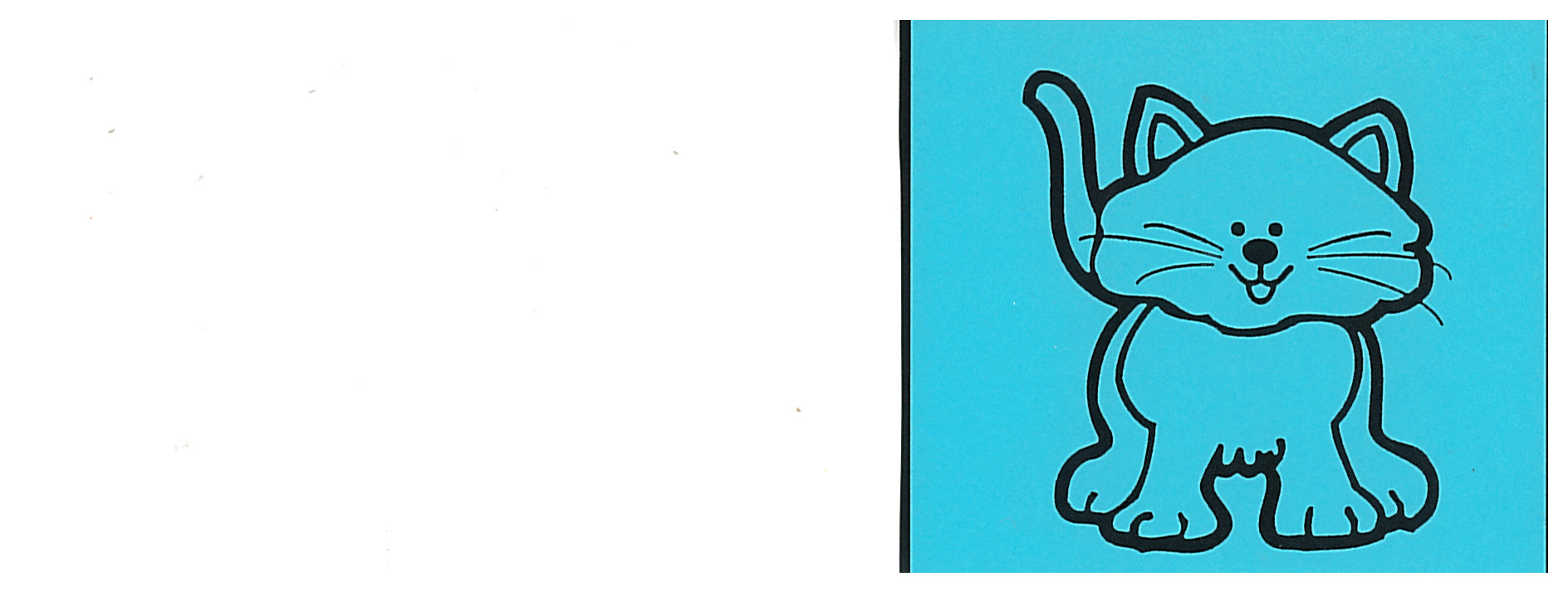 4
1
2
3
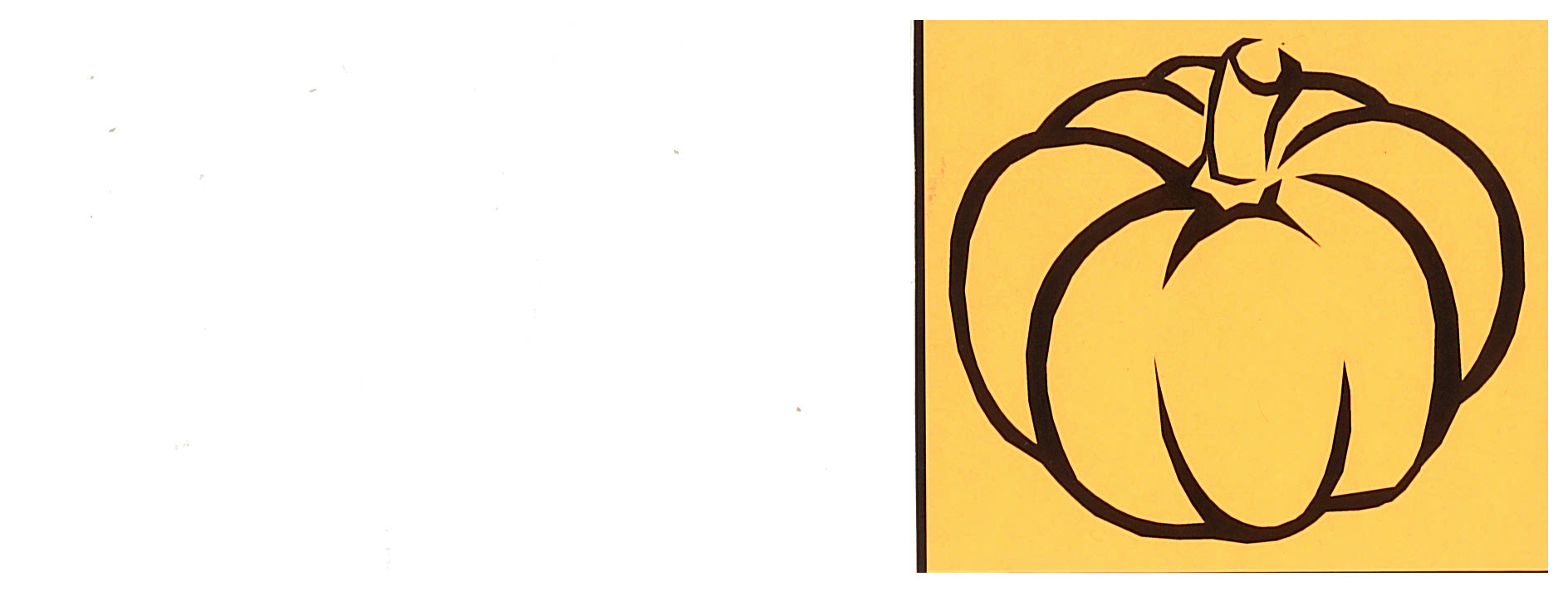 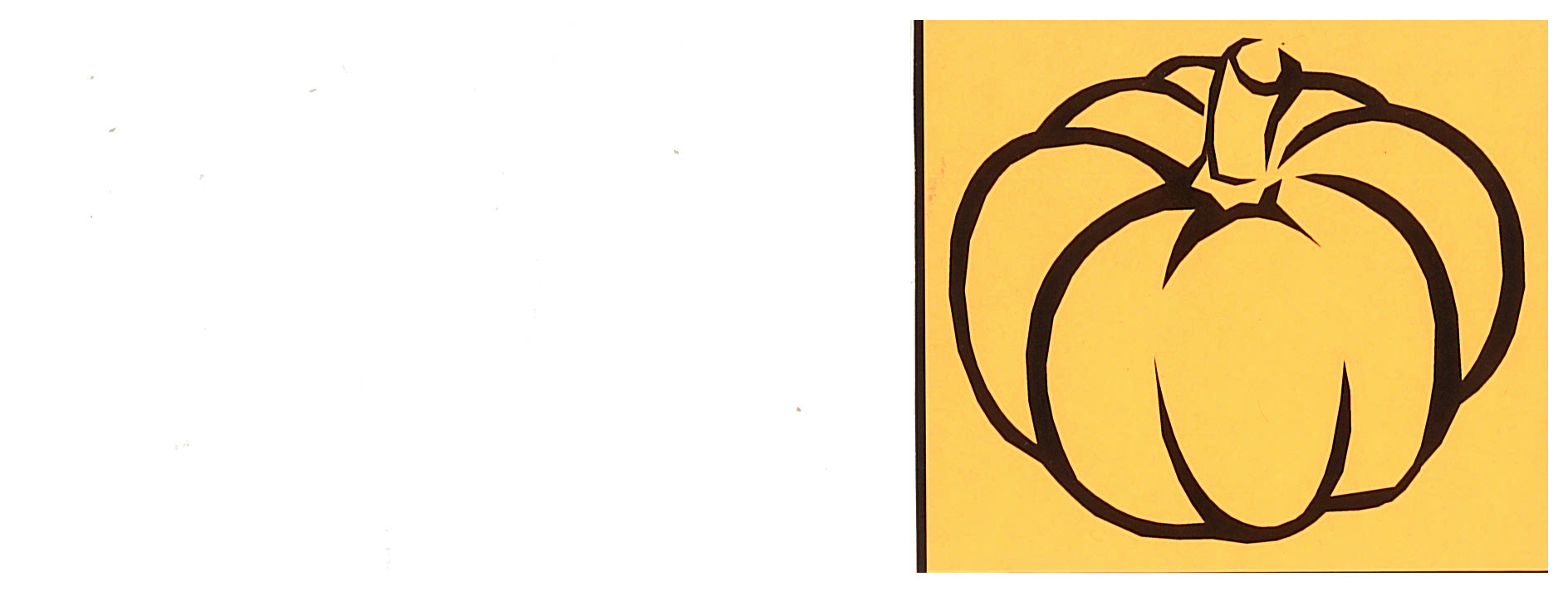 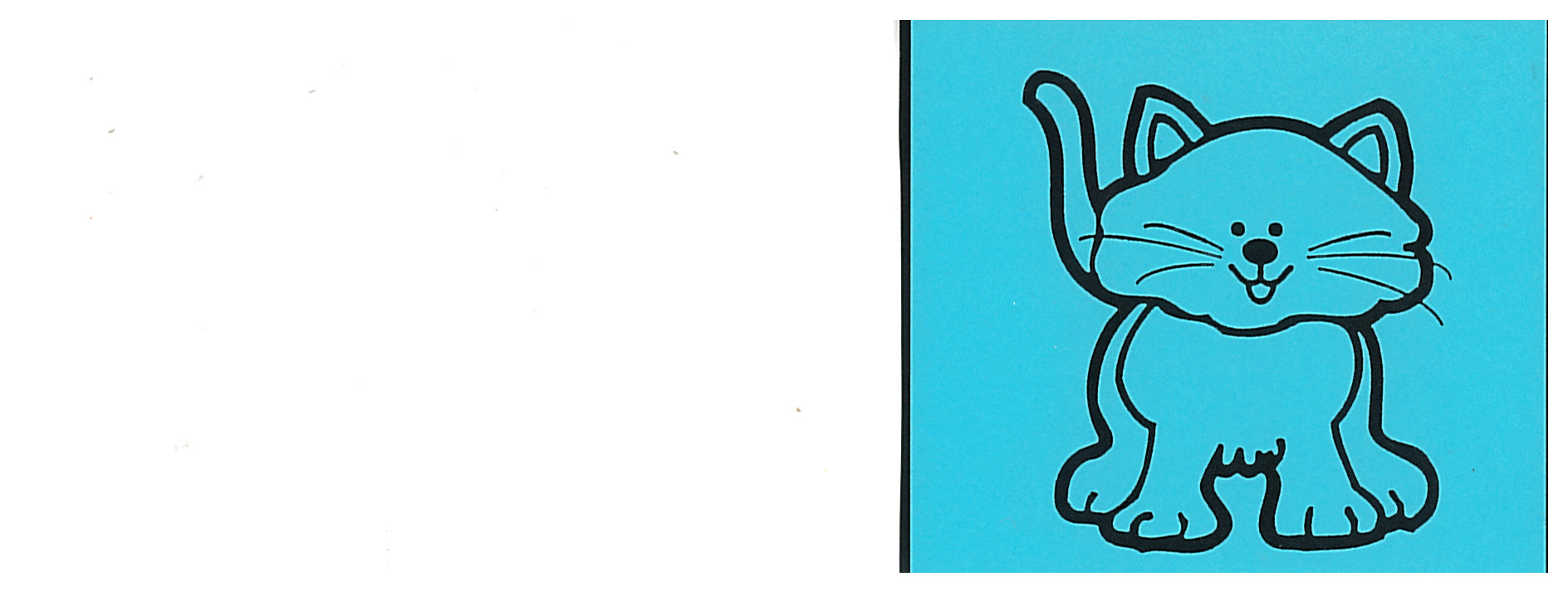 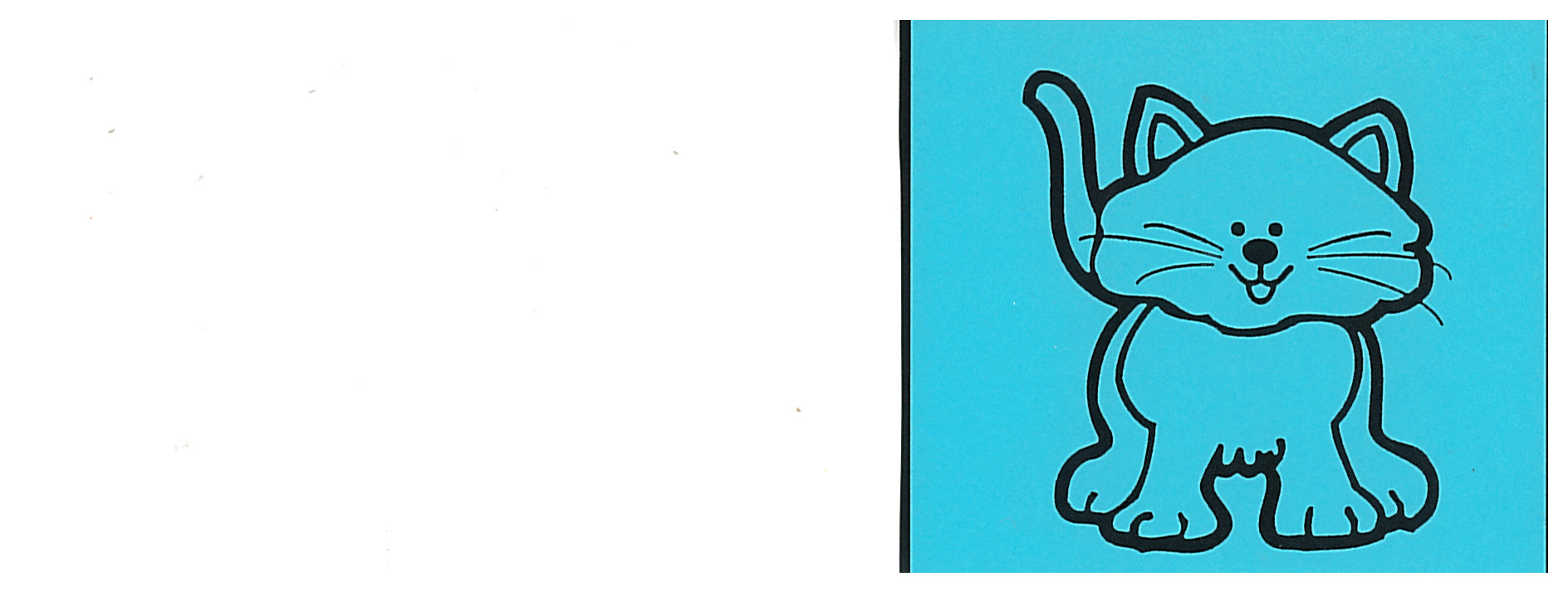 4
1
2
3
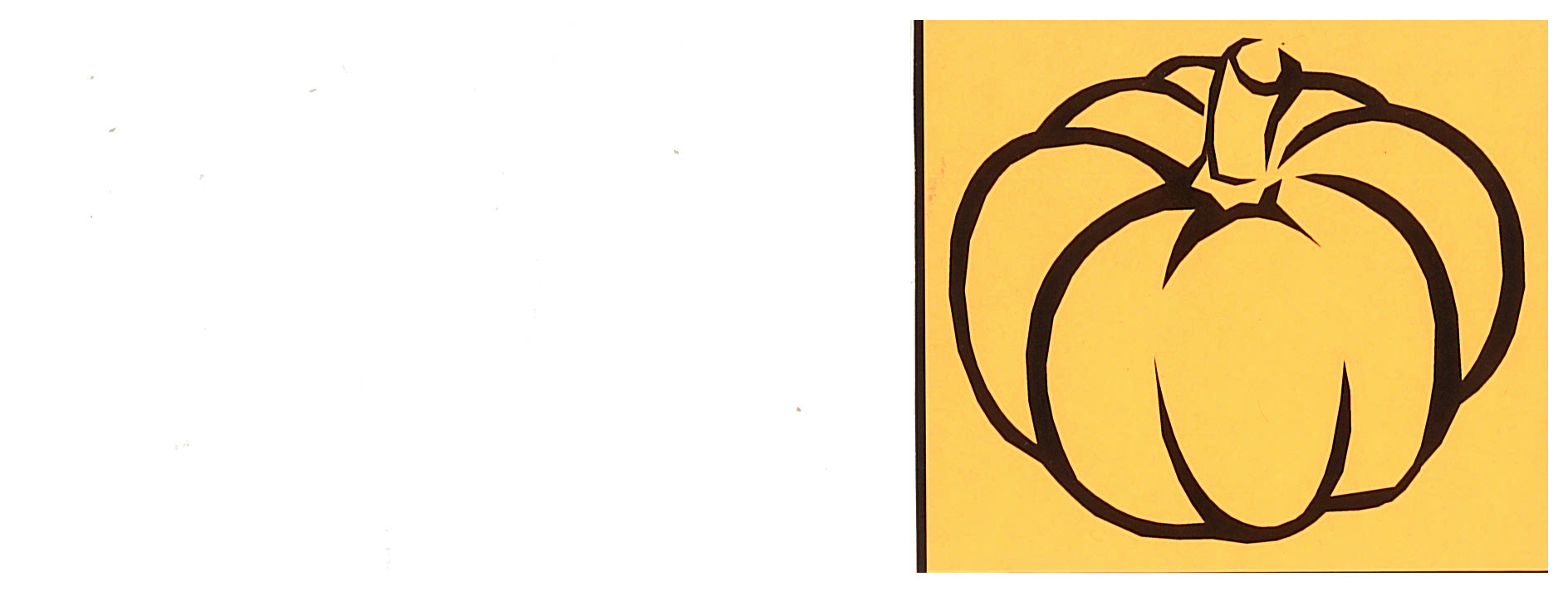 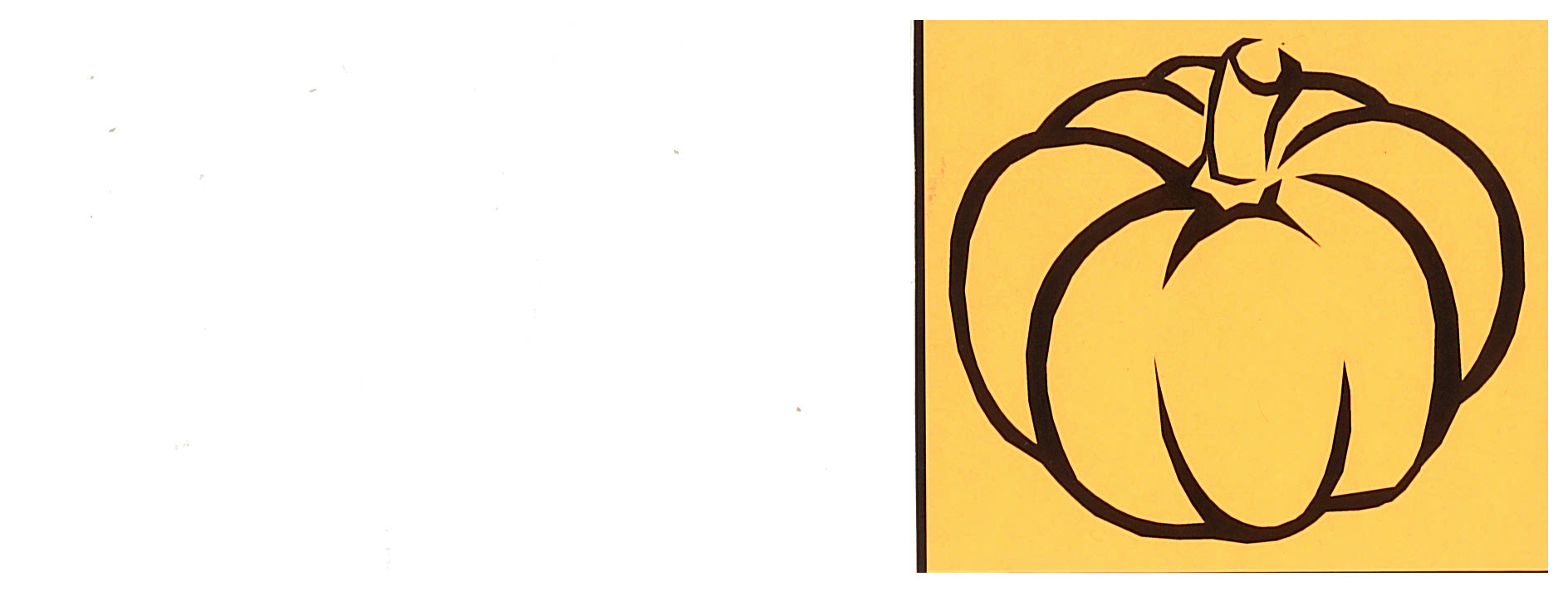 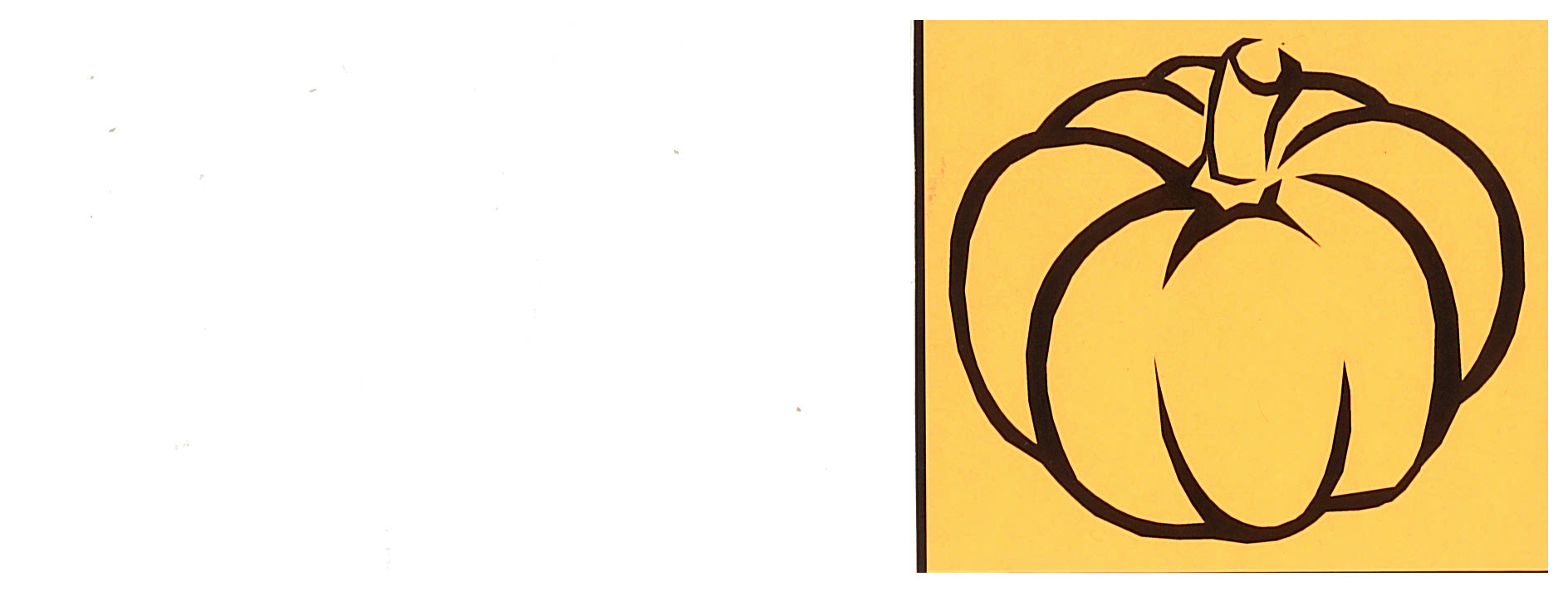 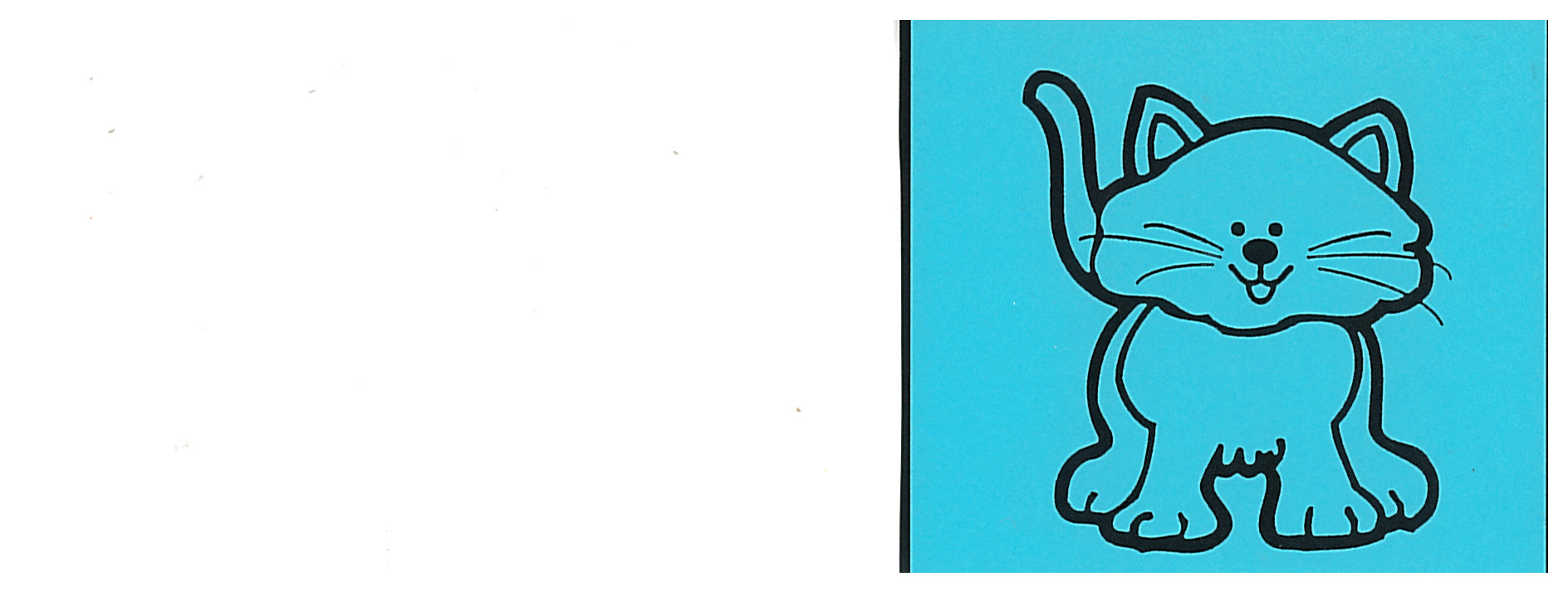 4
1
2
3
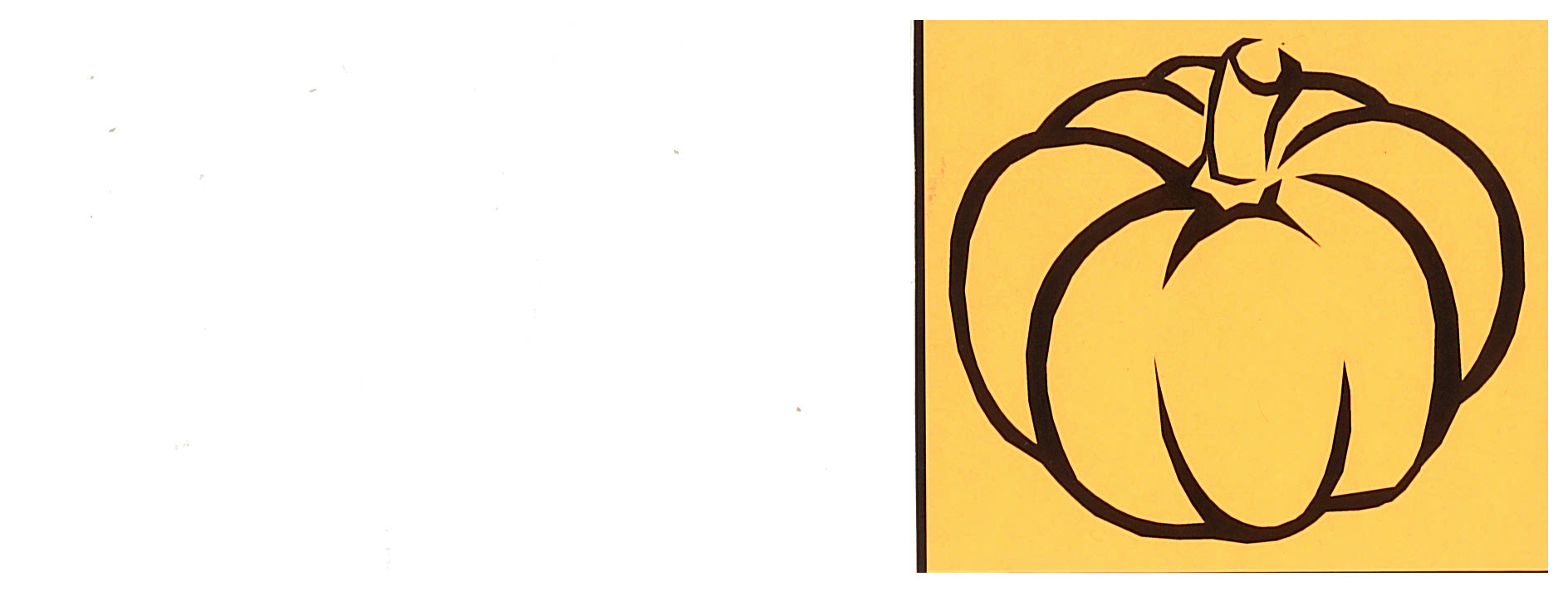 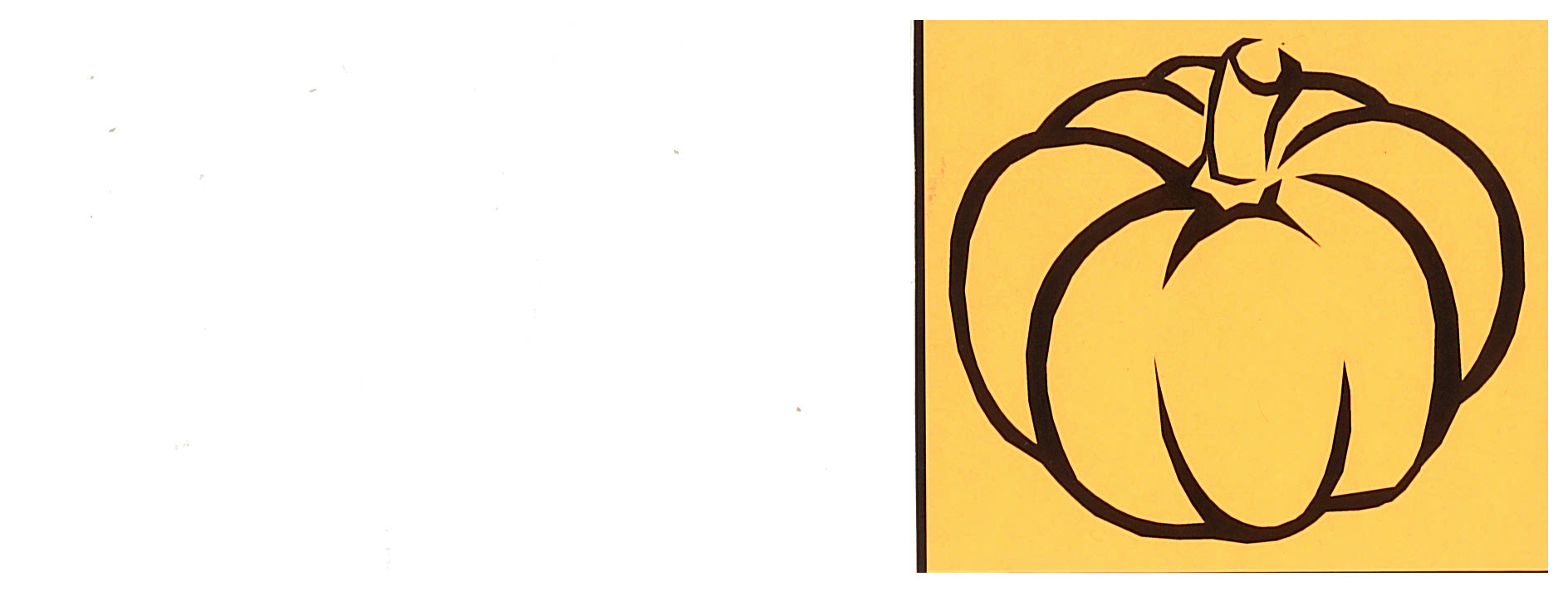 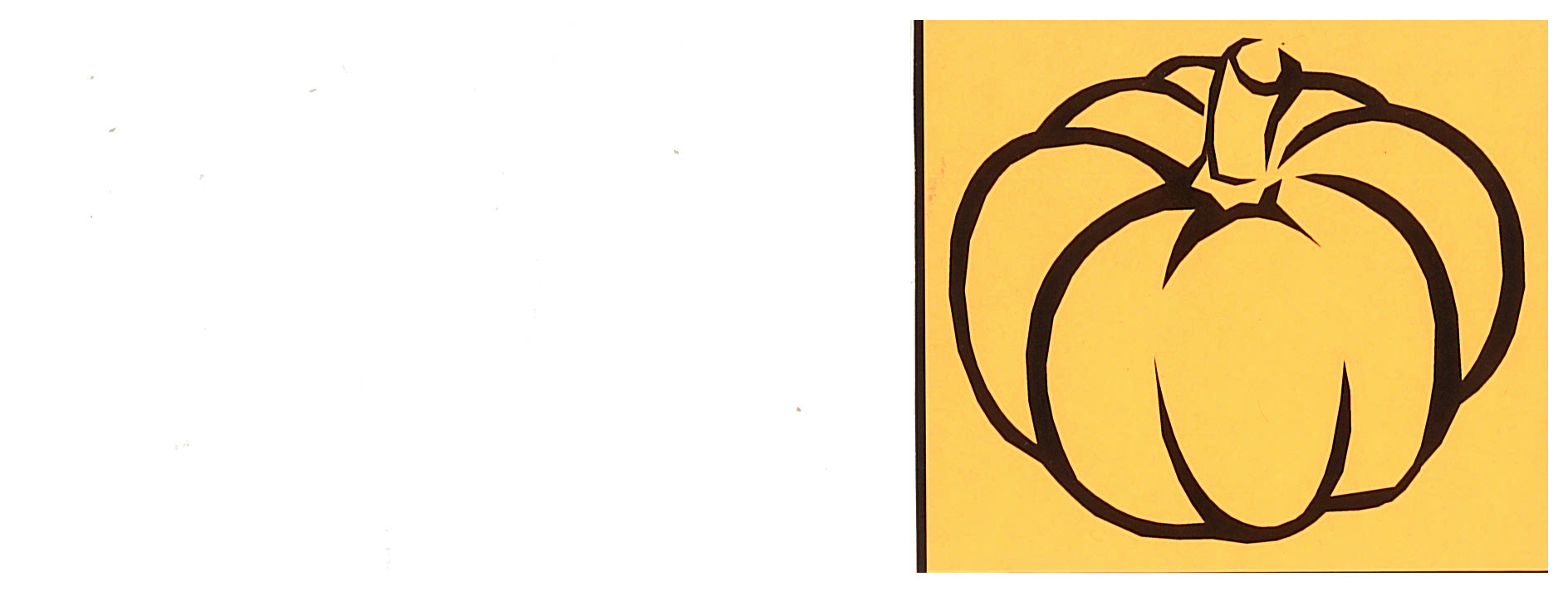 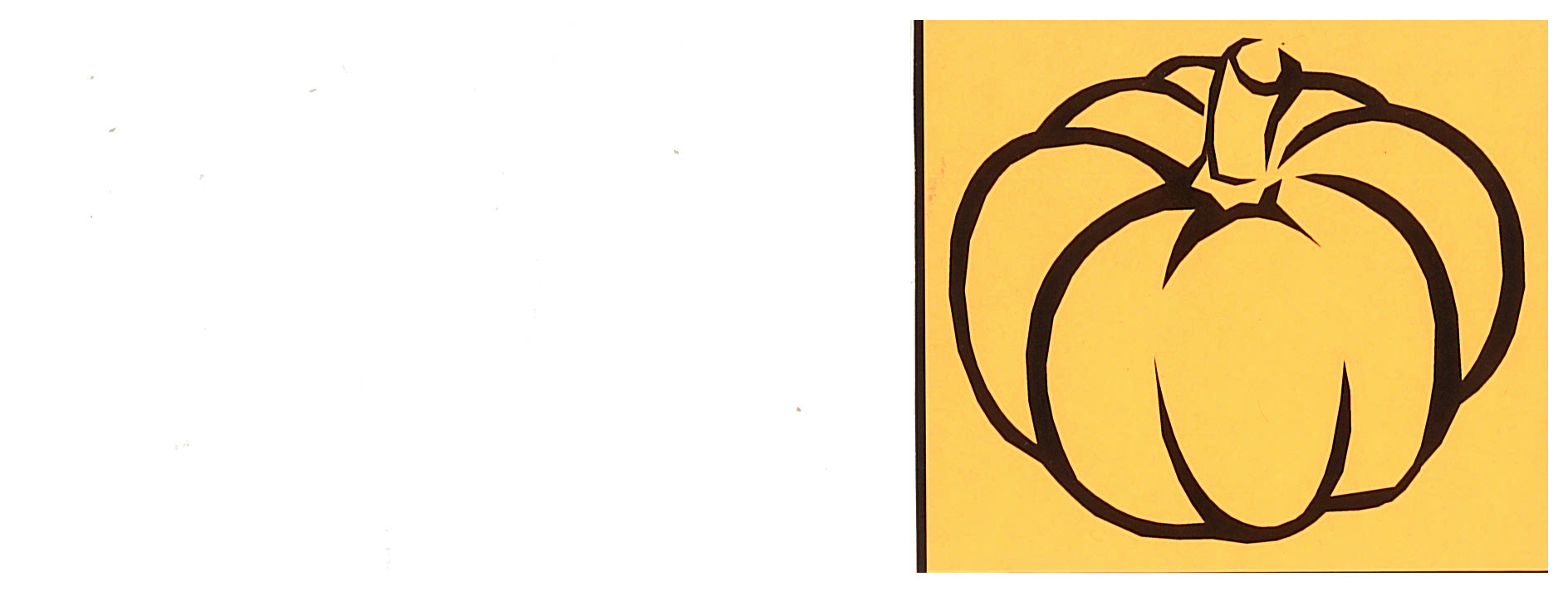 4
1
2
3
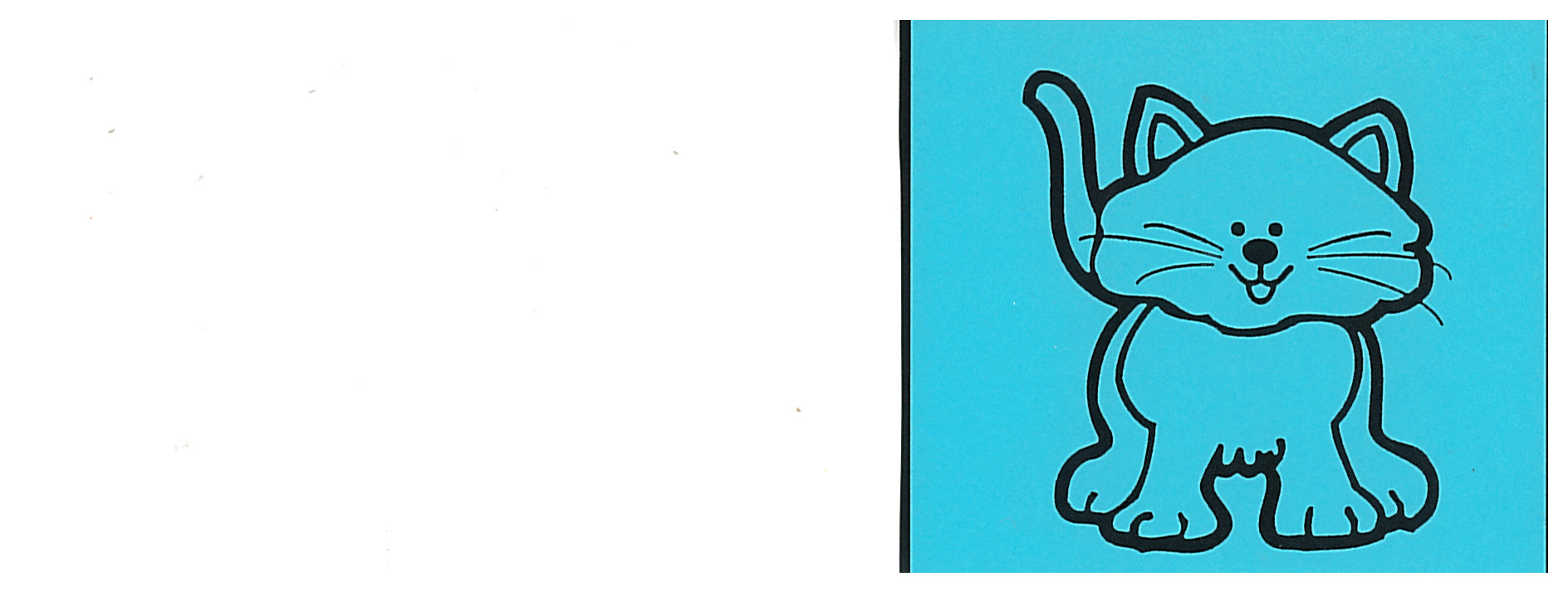 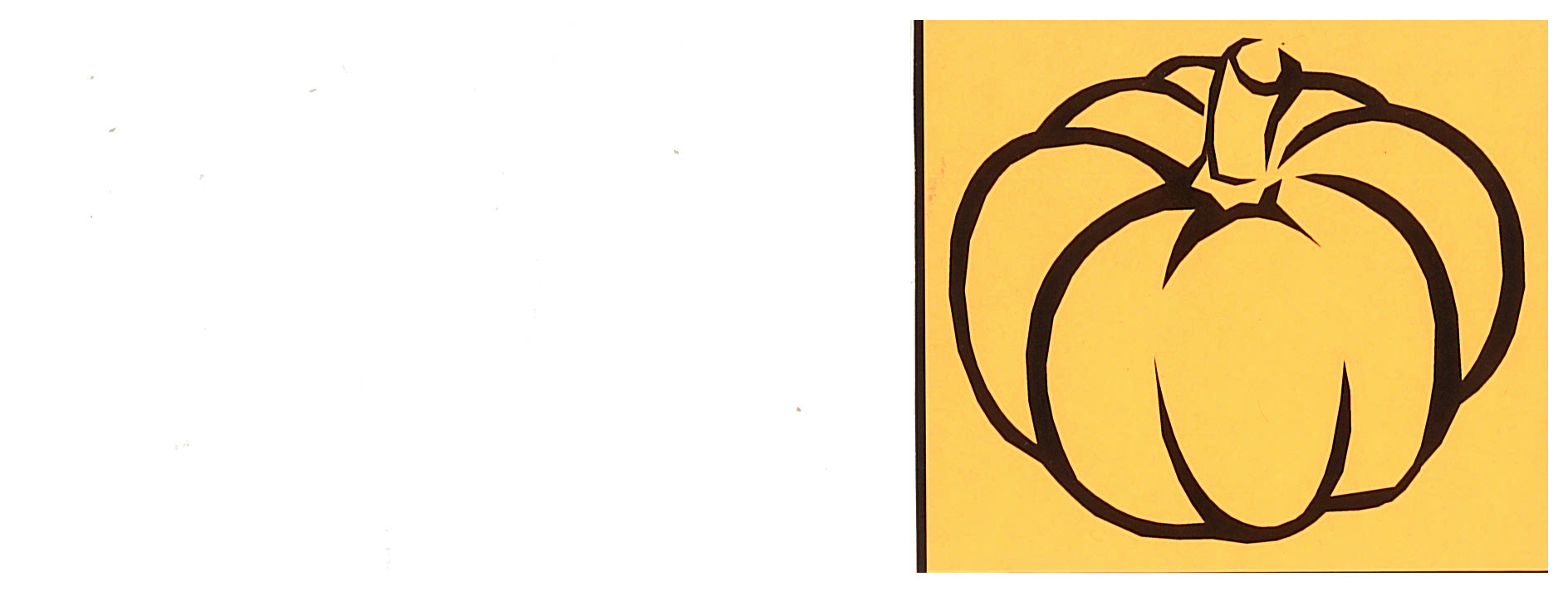 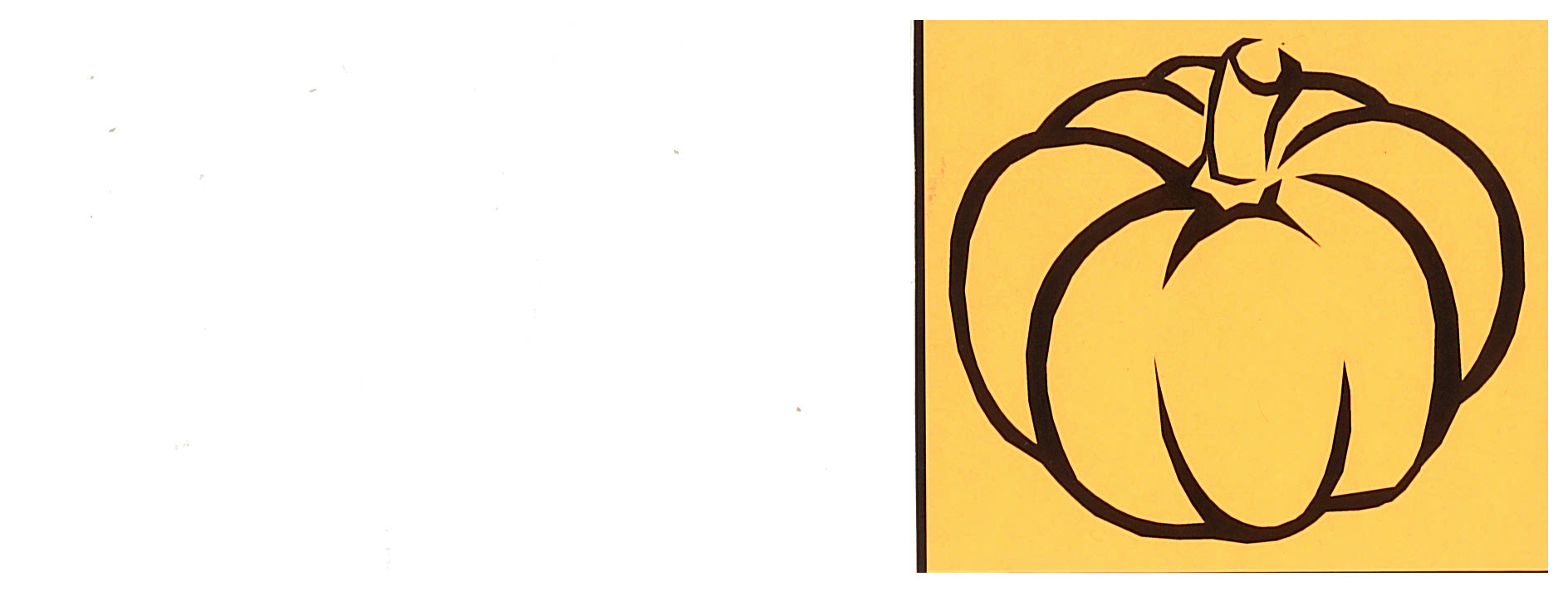 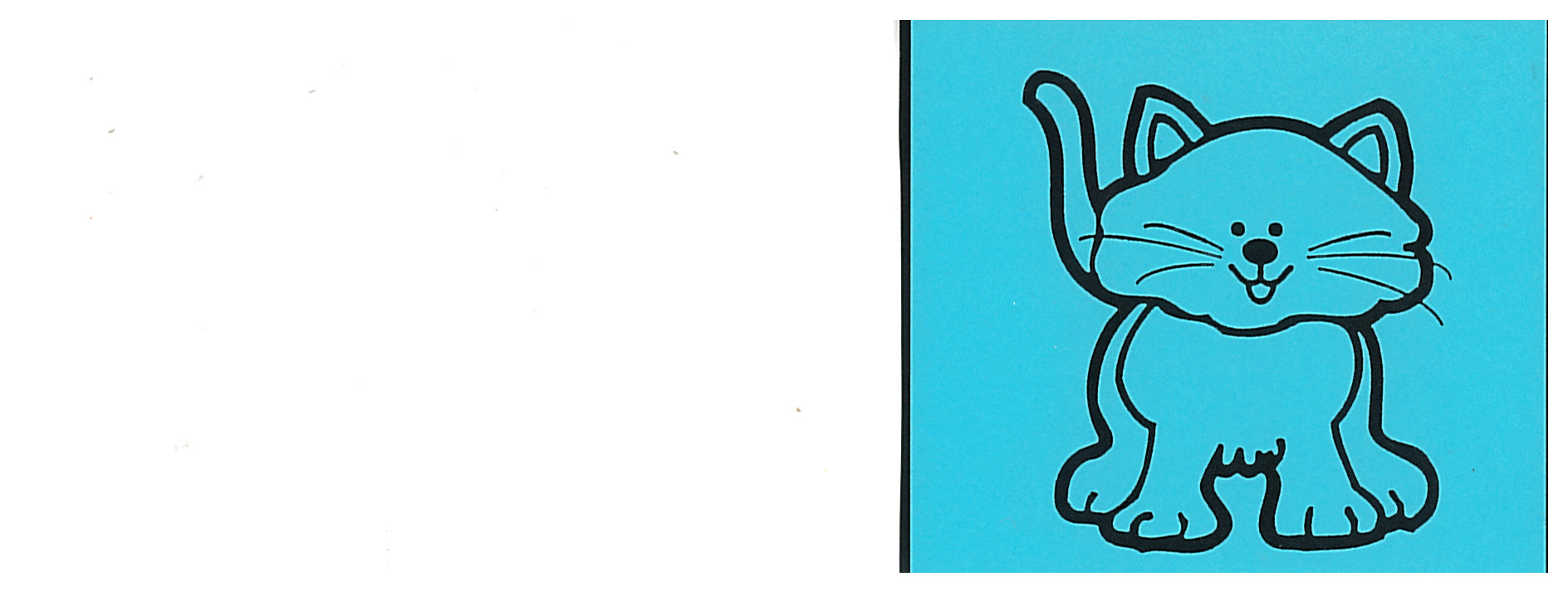 4
1
2
3
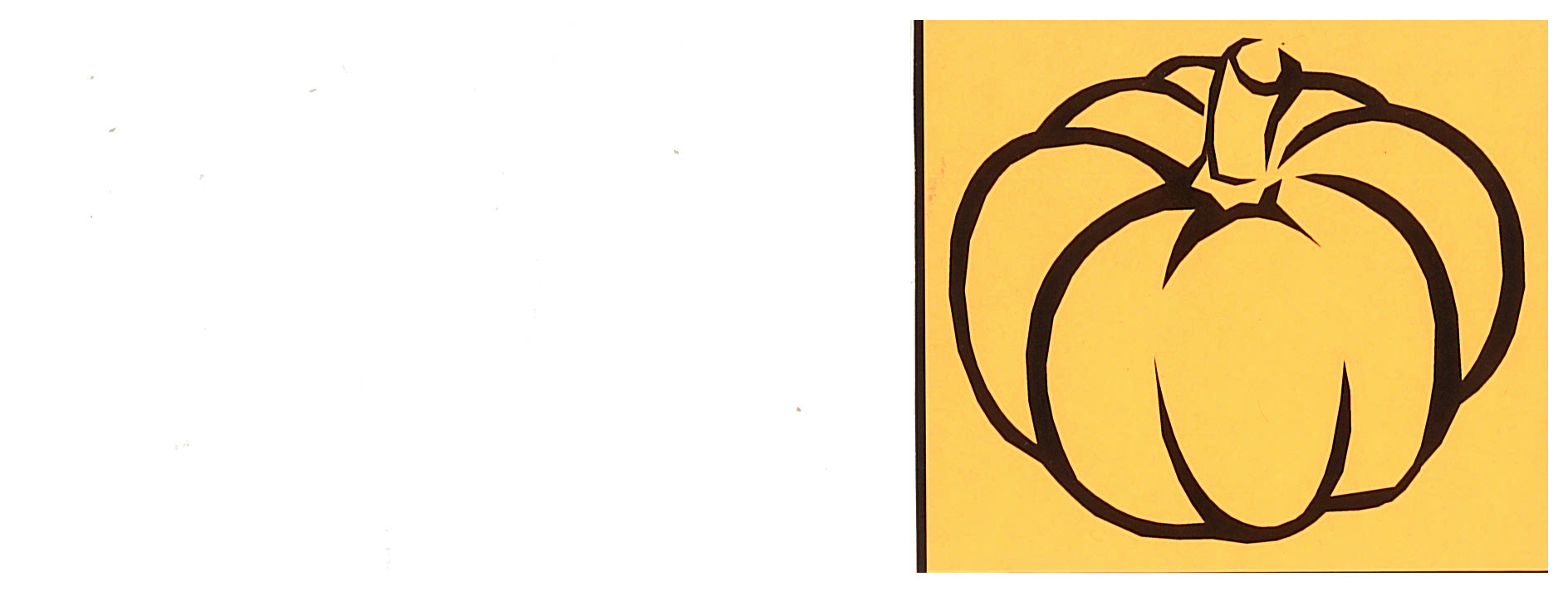 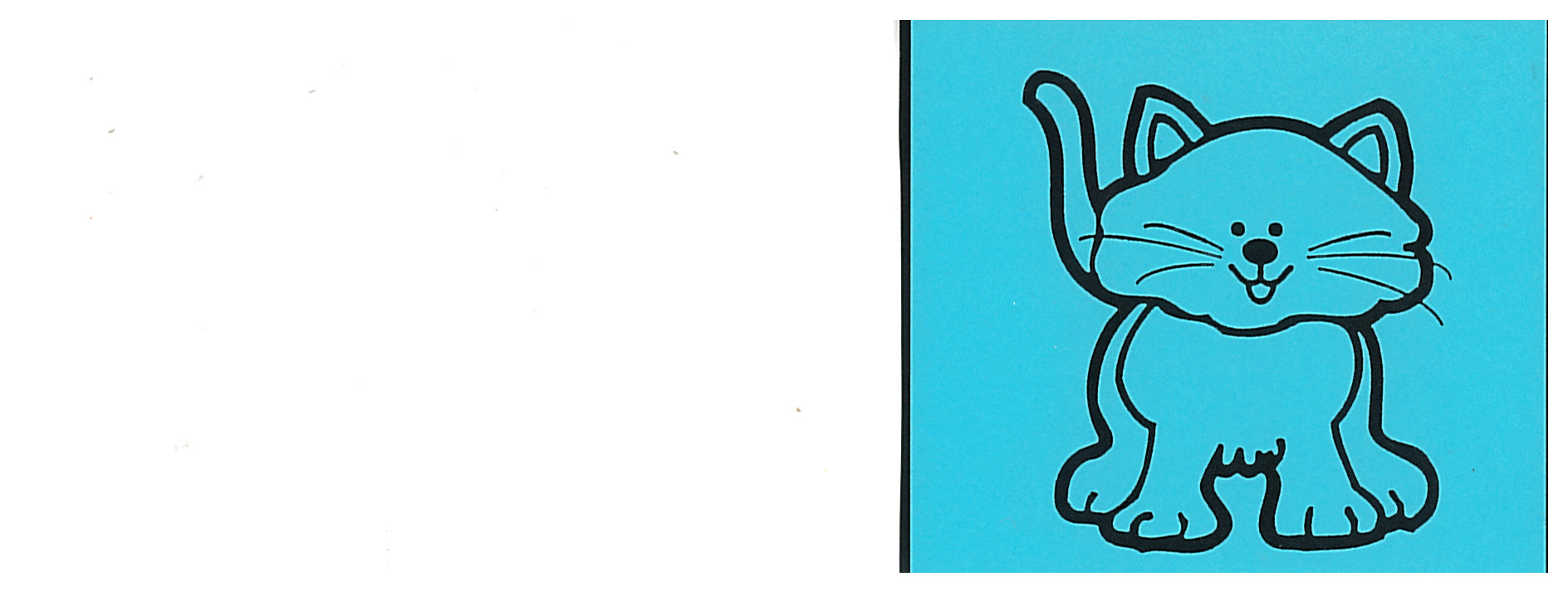 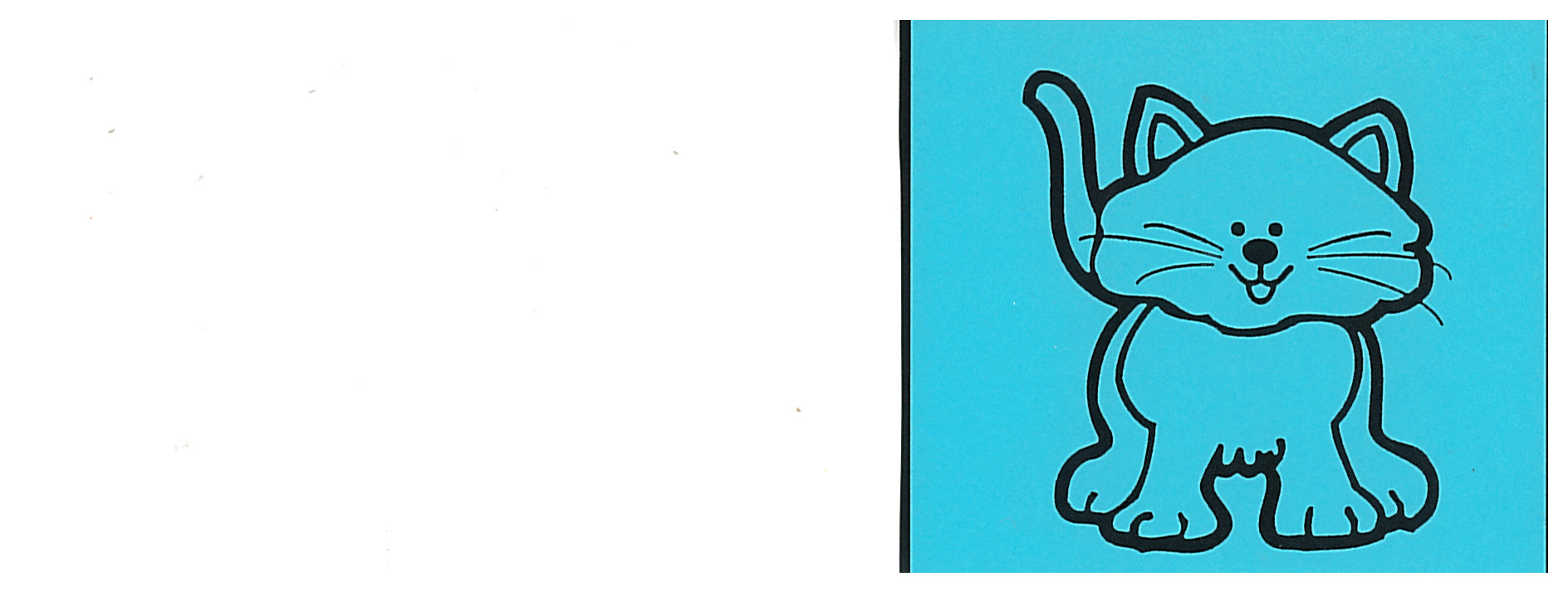 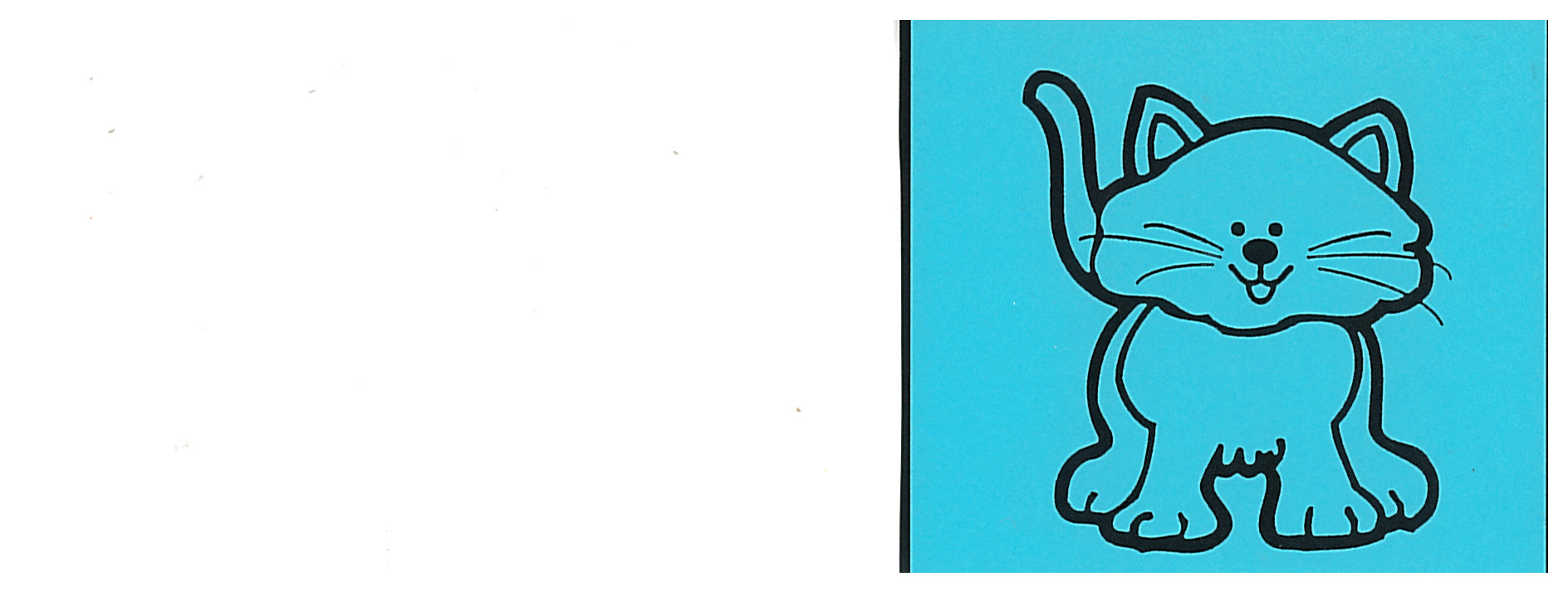 4
1
2
3
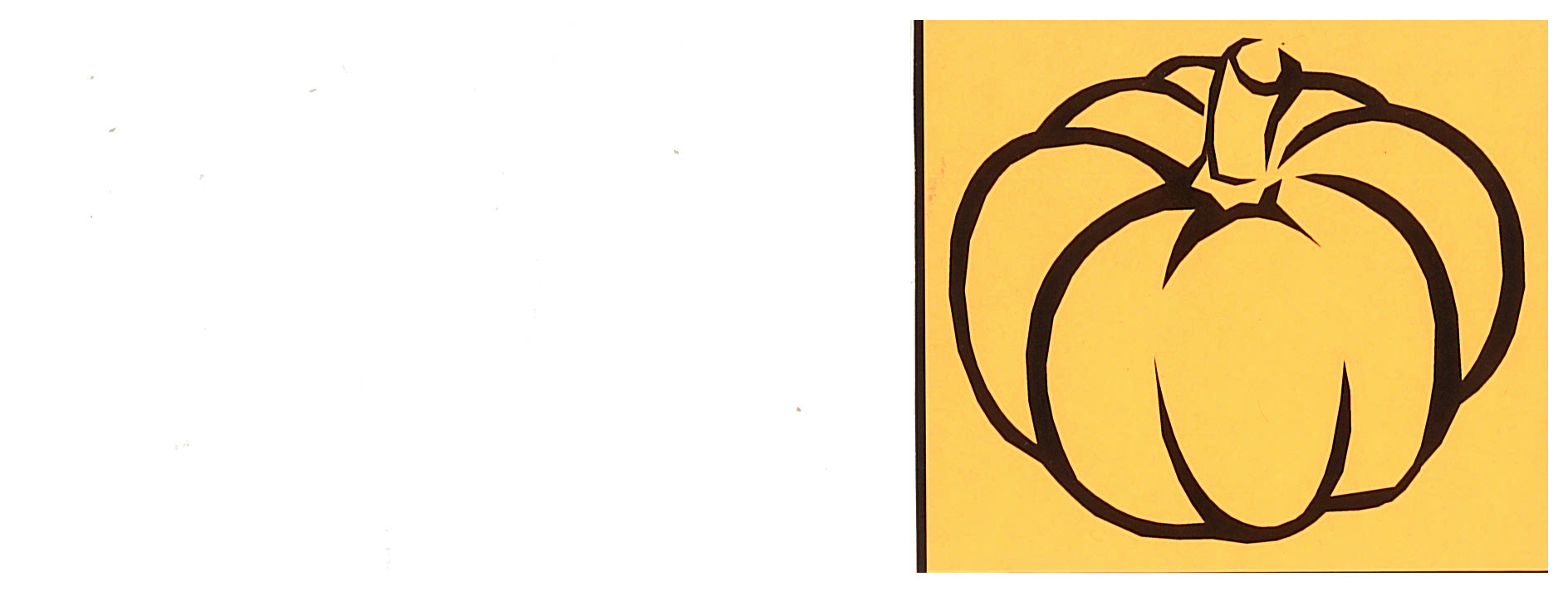 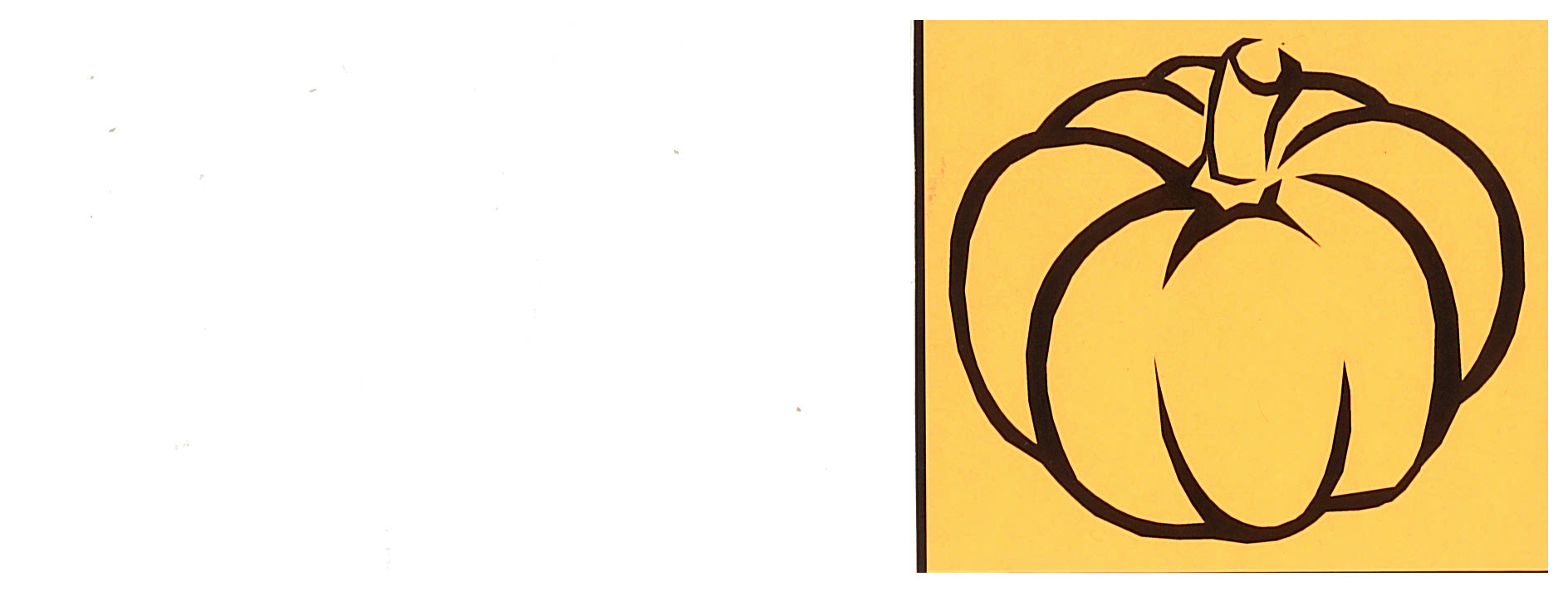 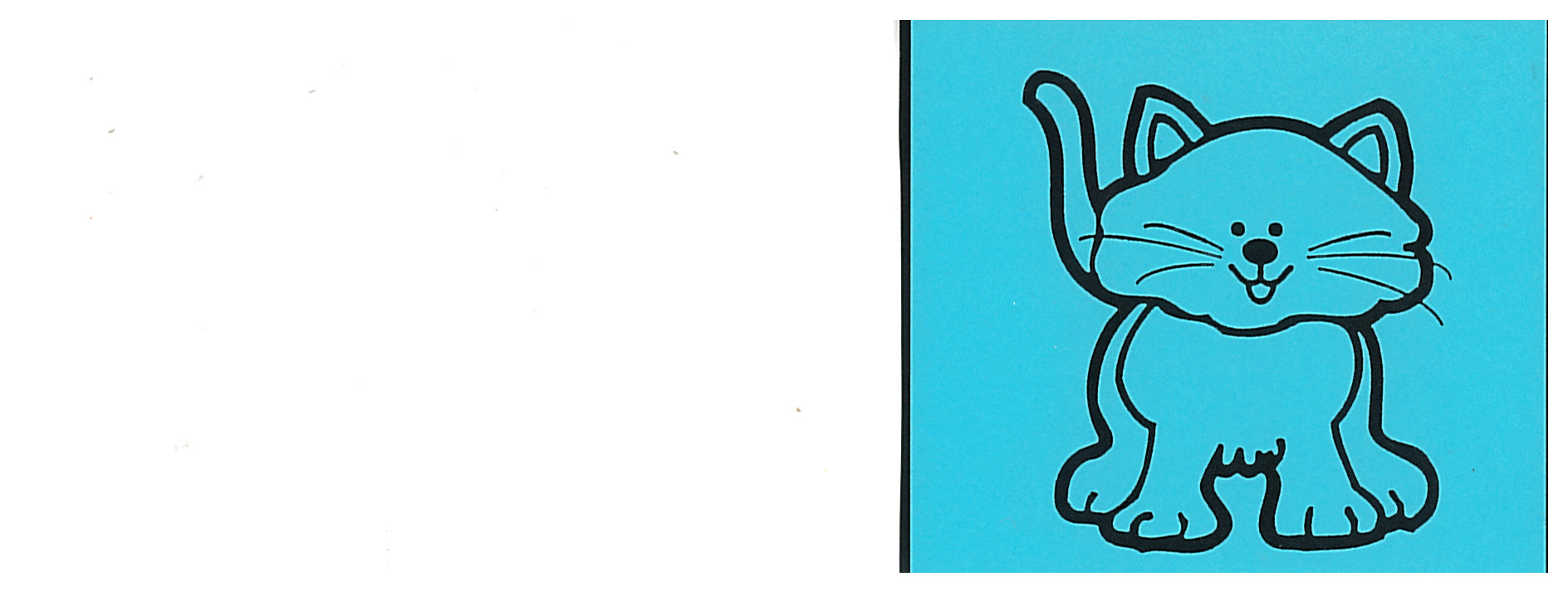 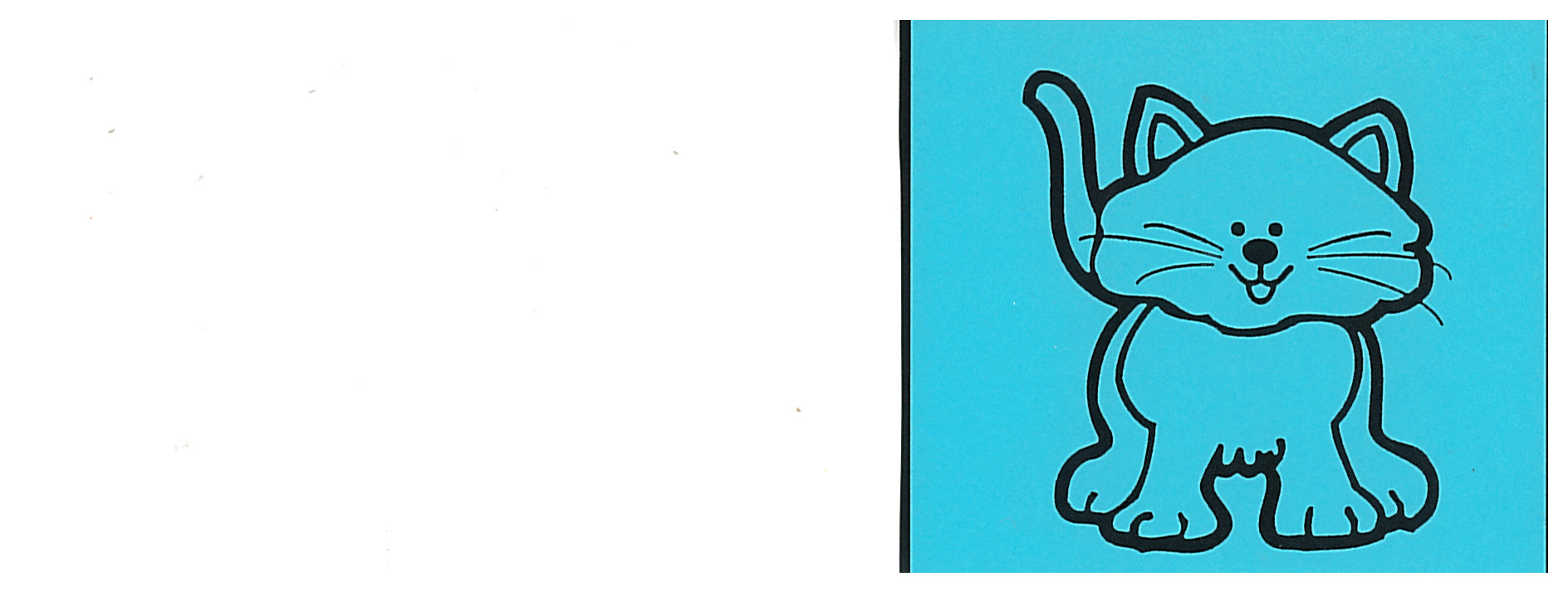 4
1
2
3
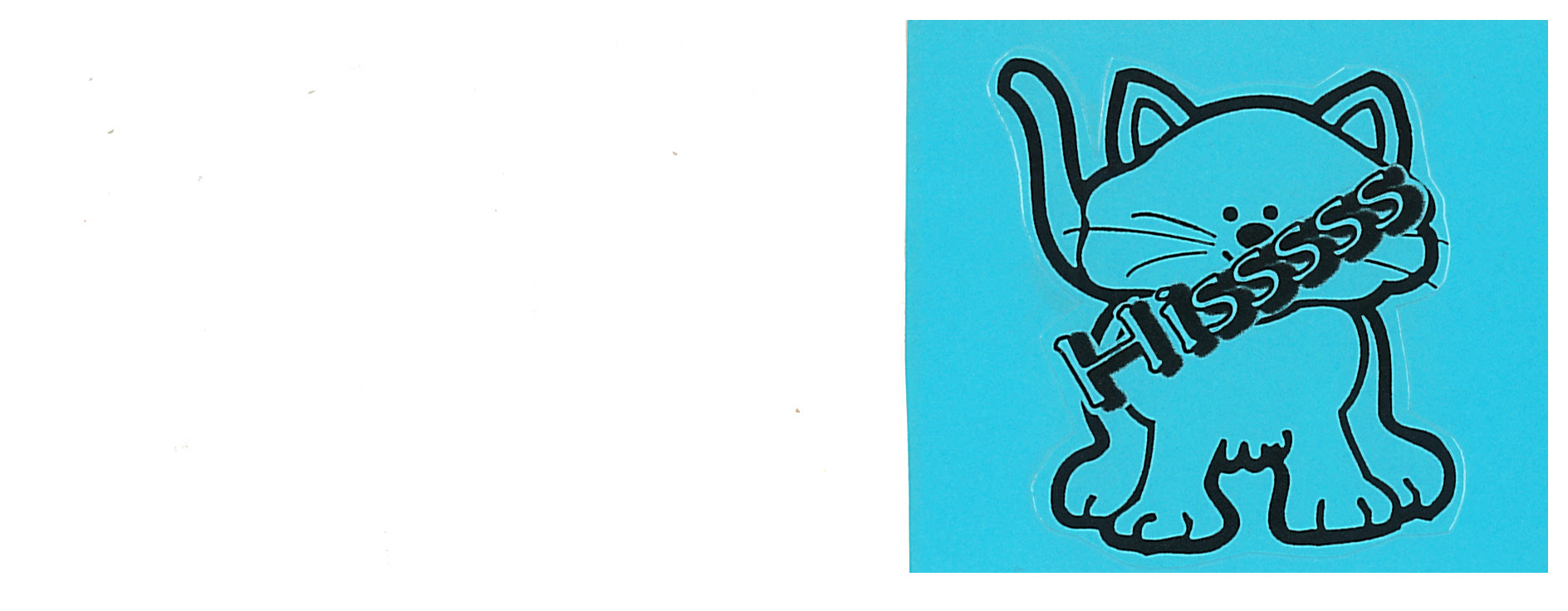 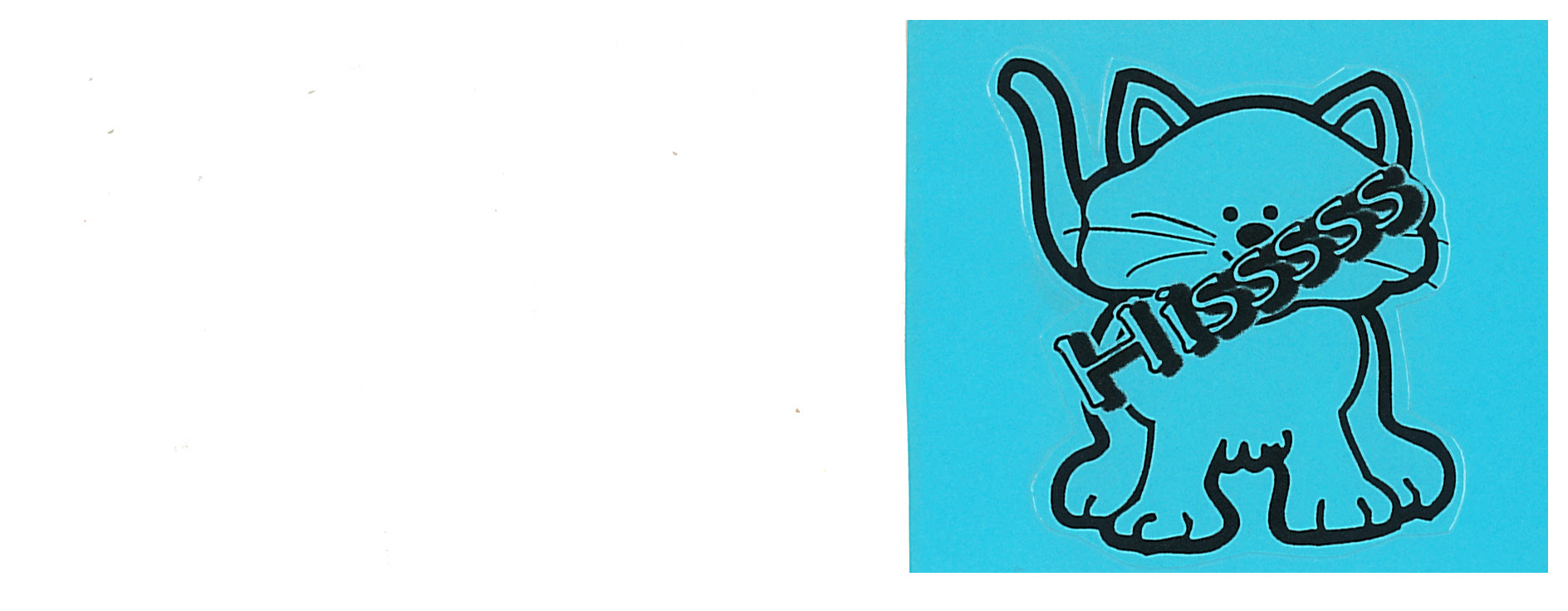 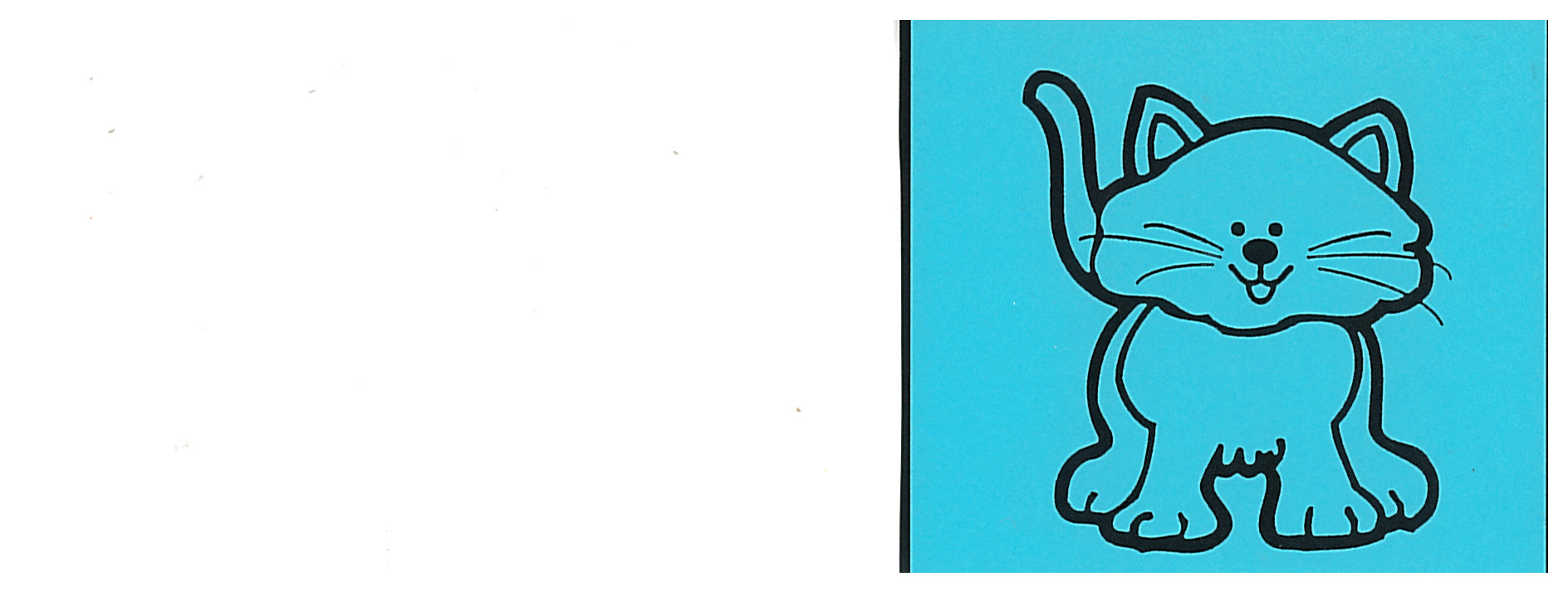 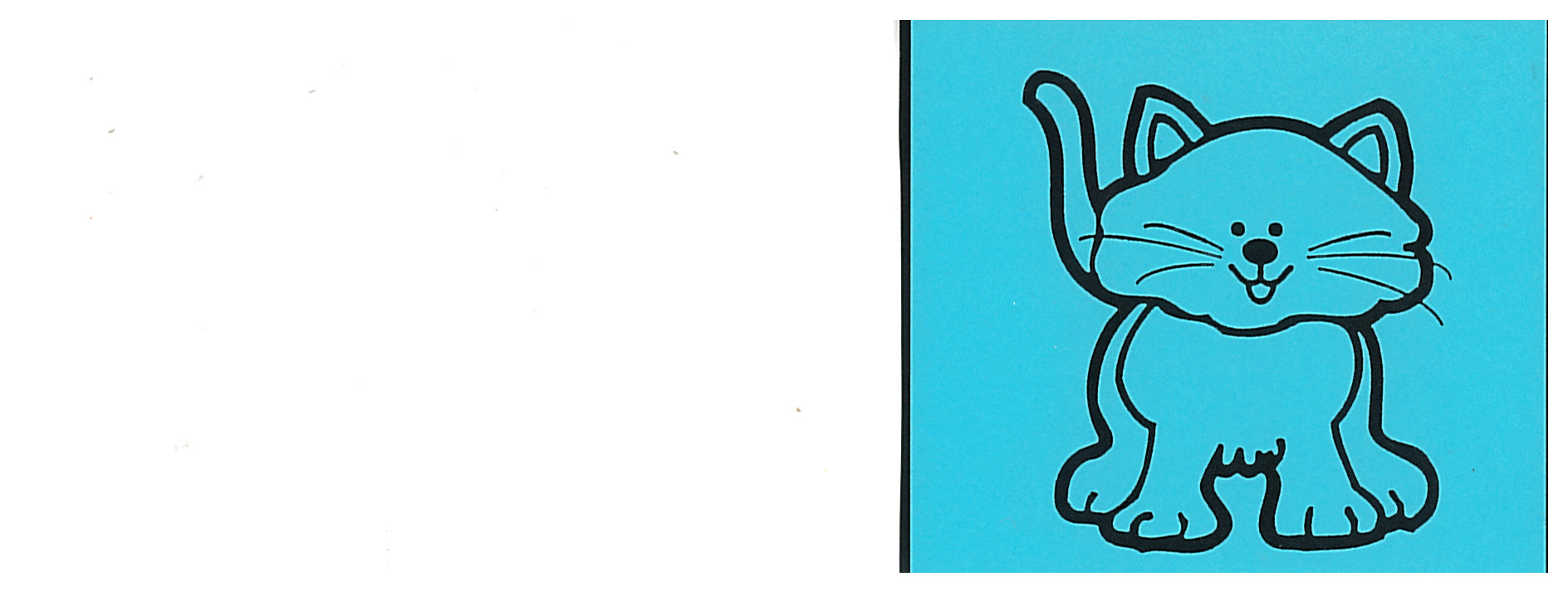 4
1
2
3
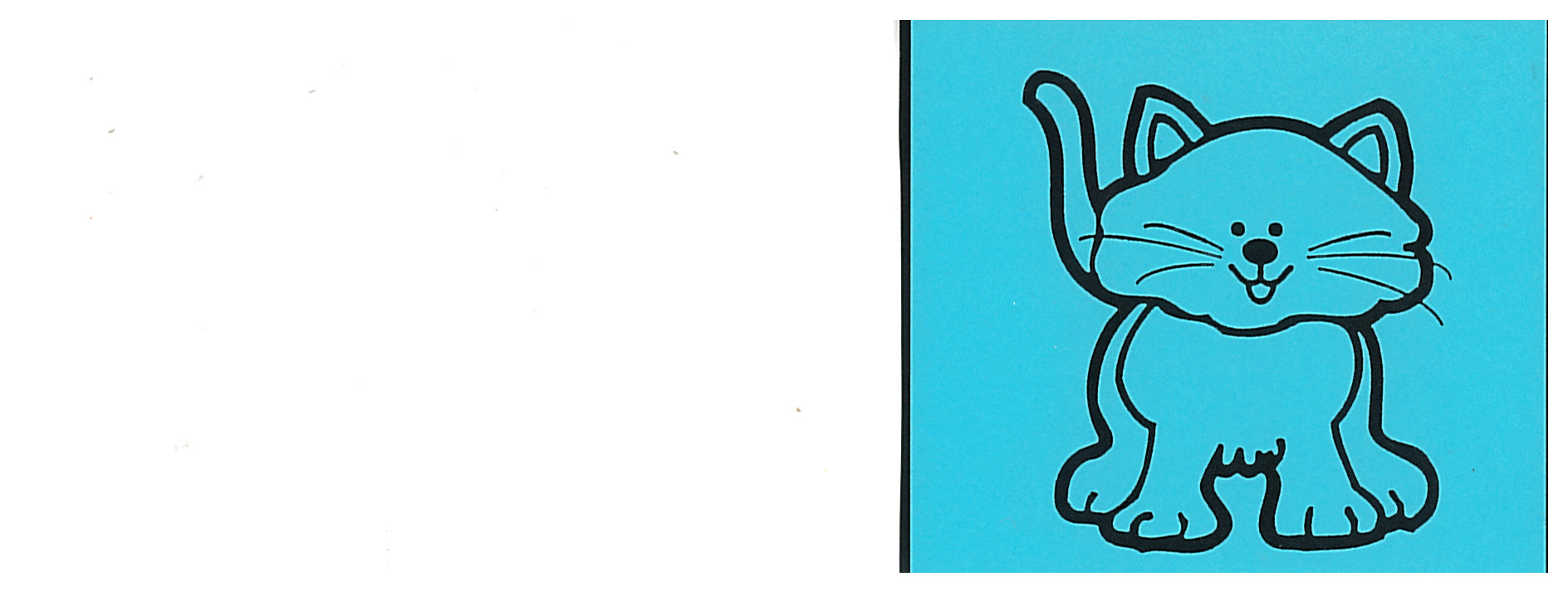 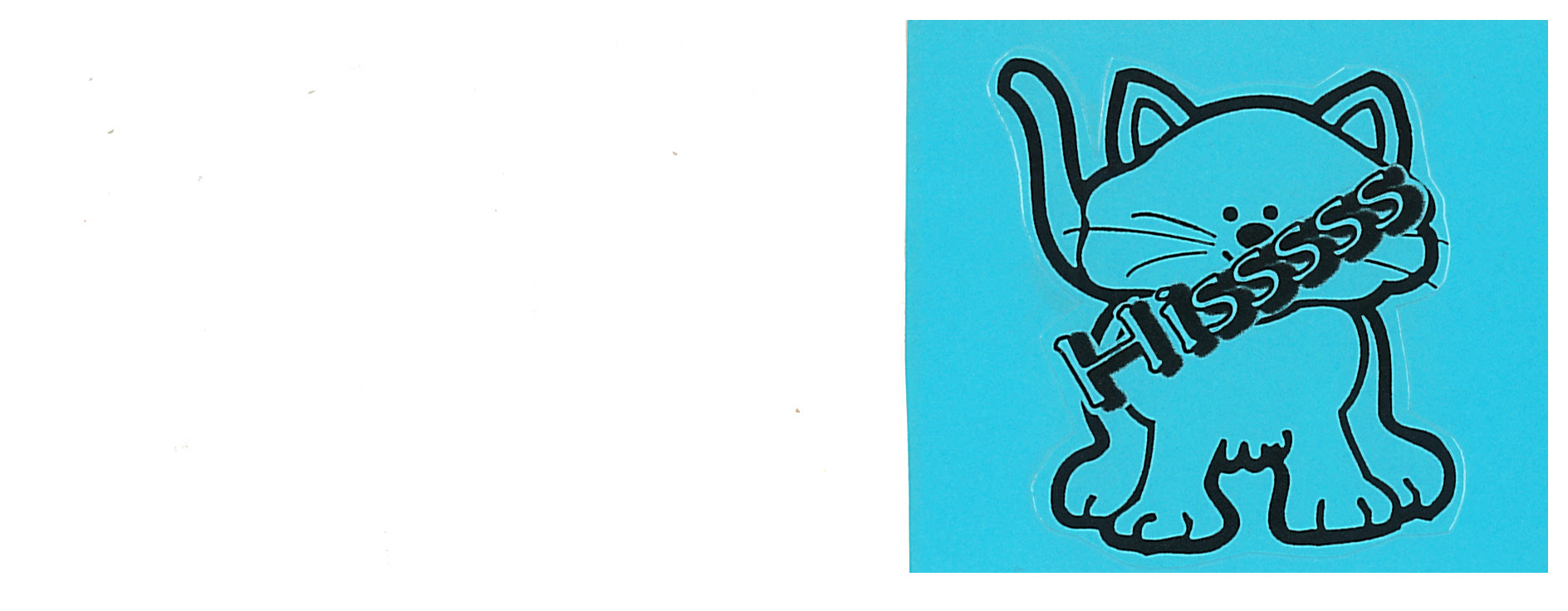 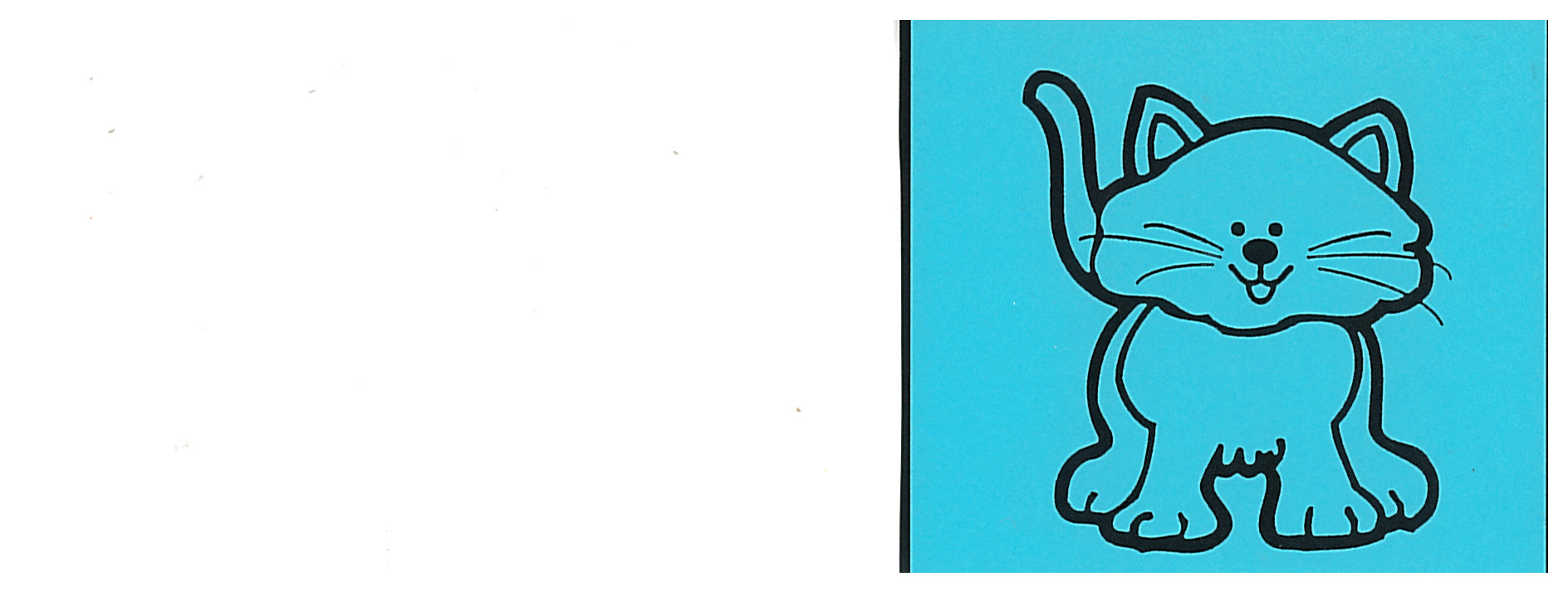 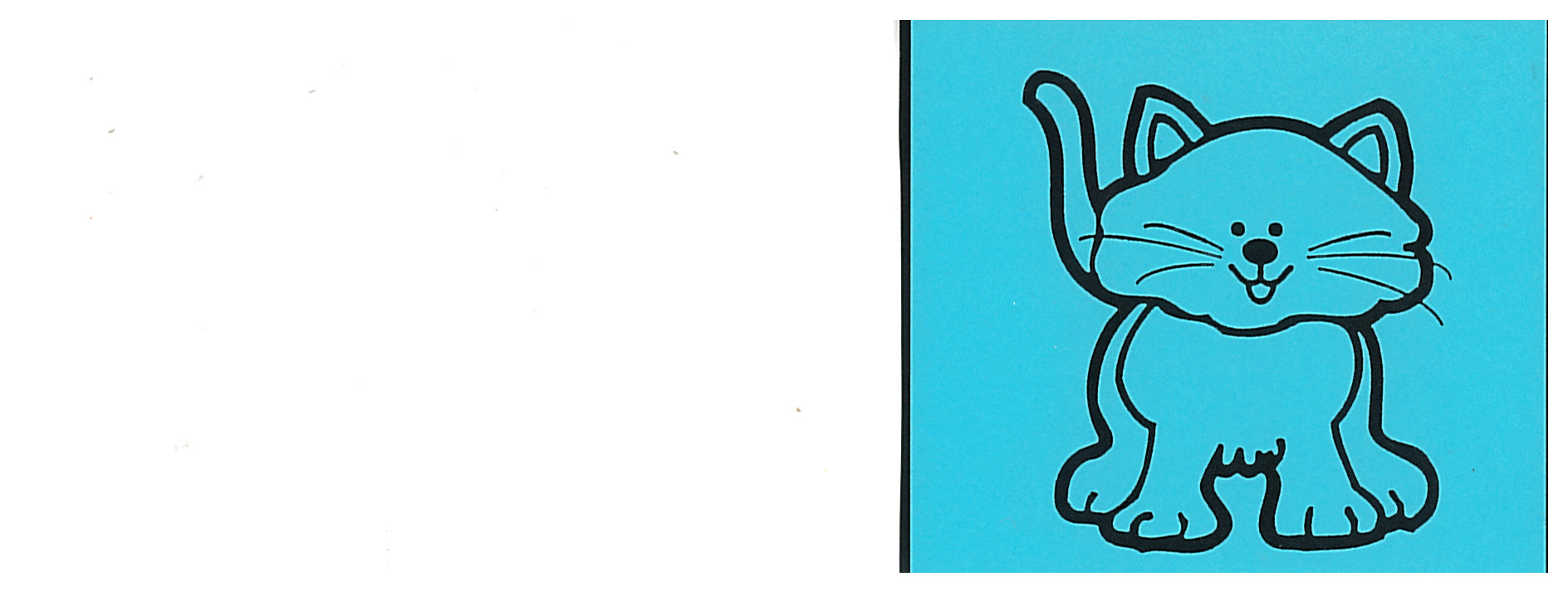 4
1
2
3
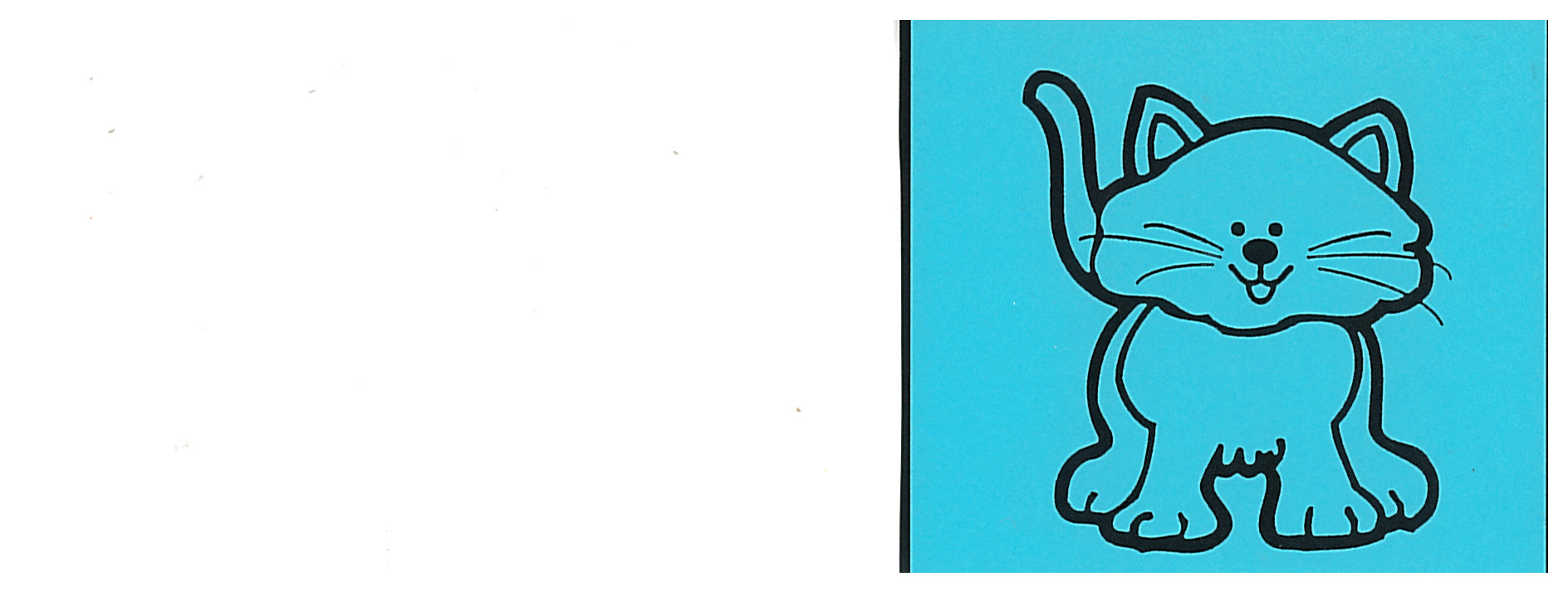 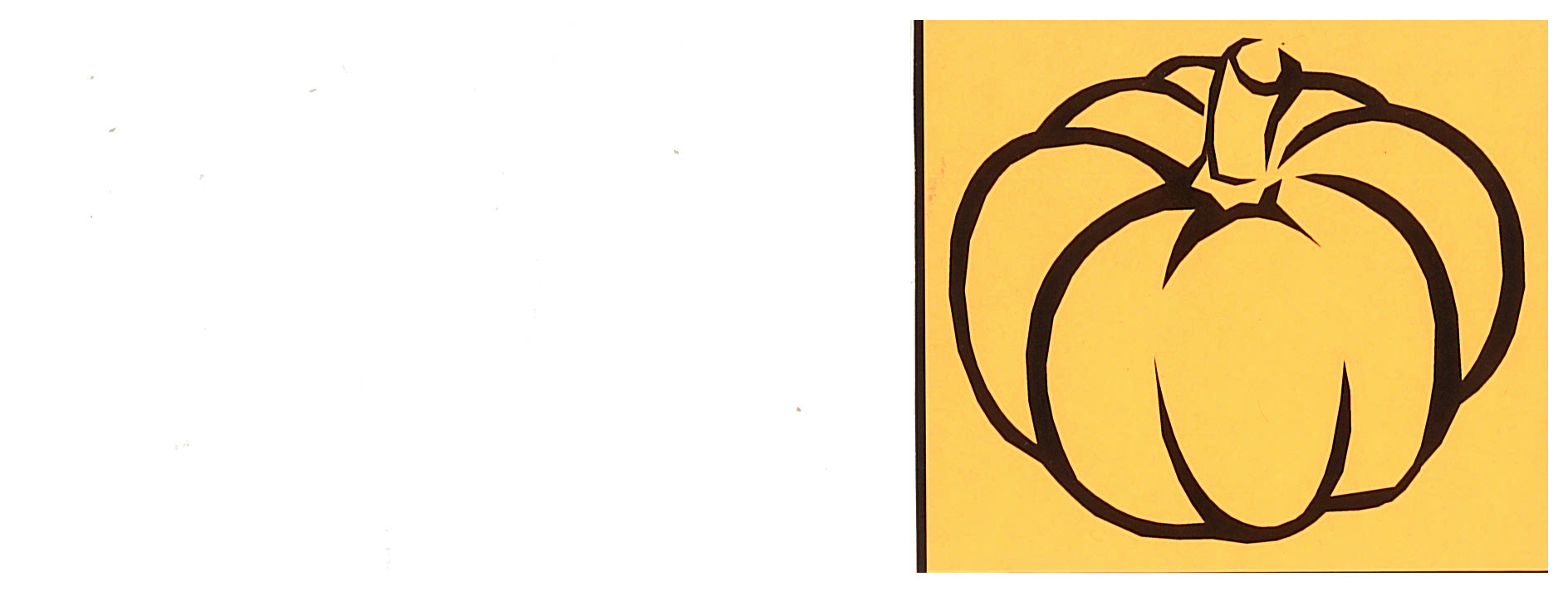 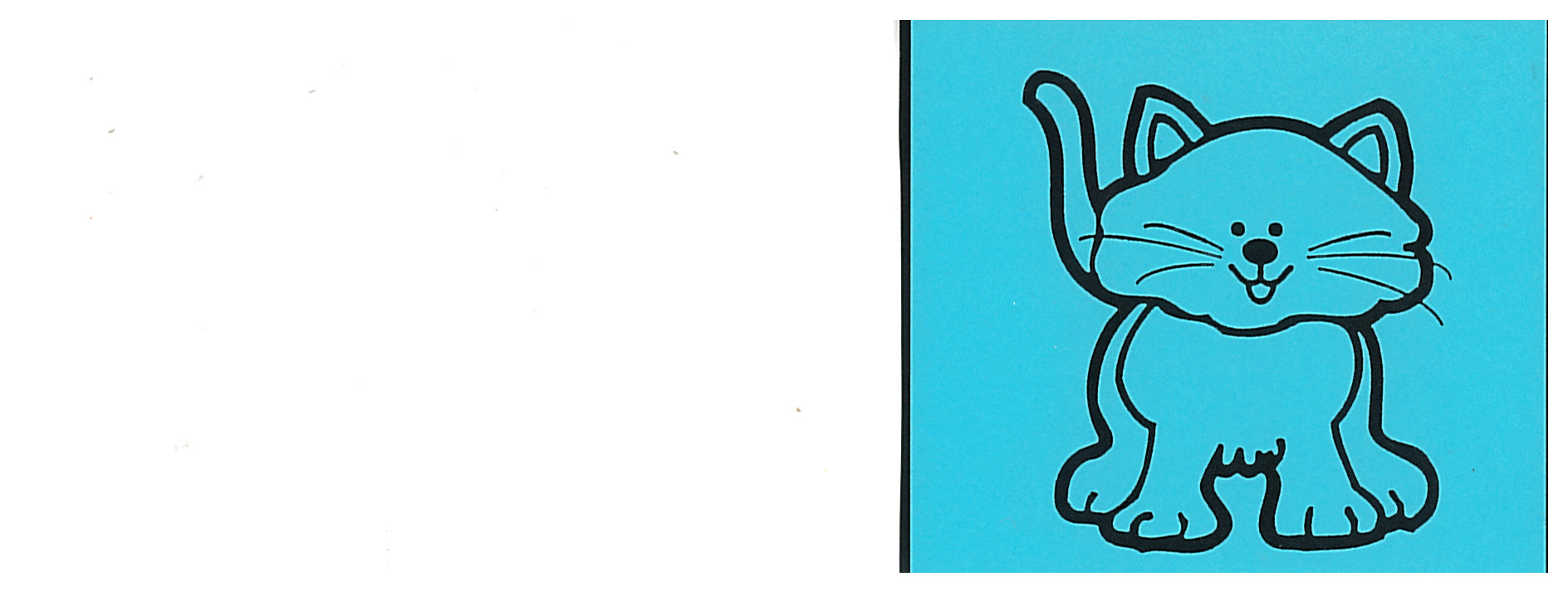 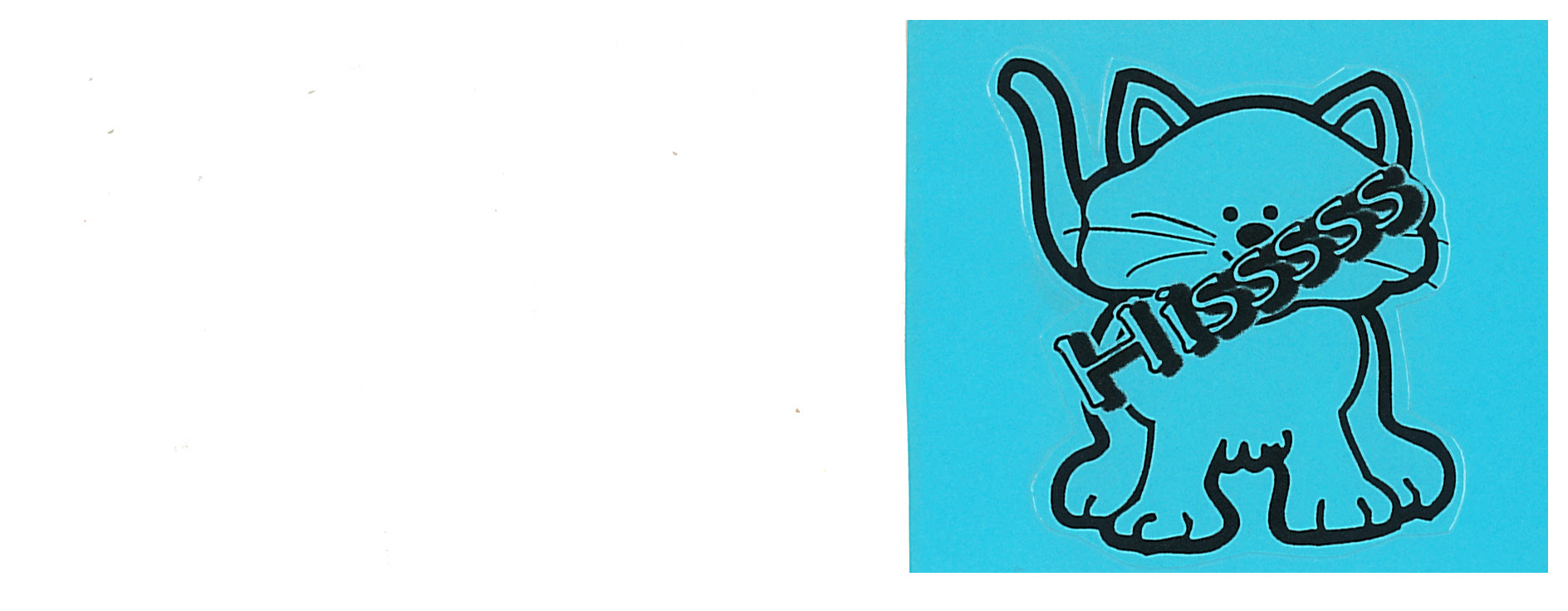 4
1
2
3
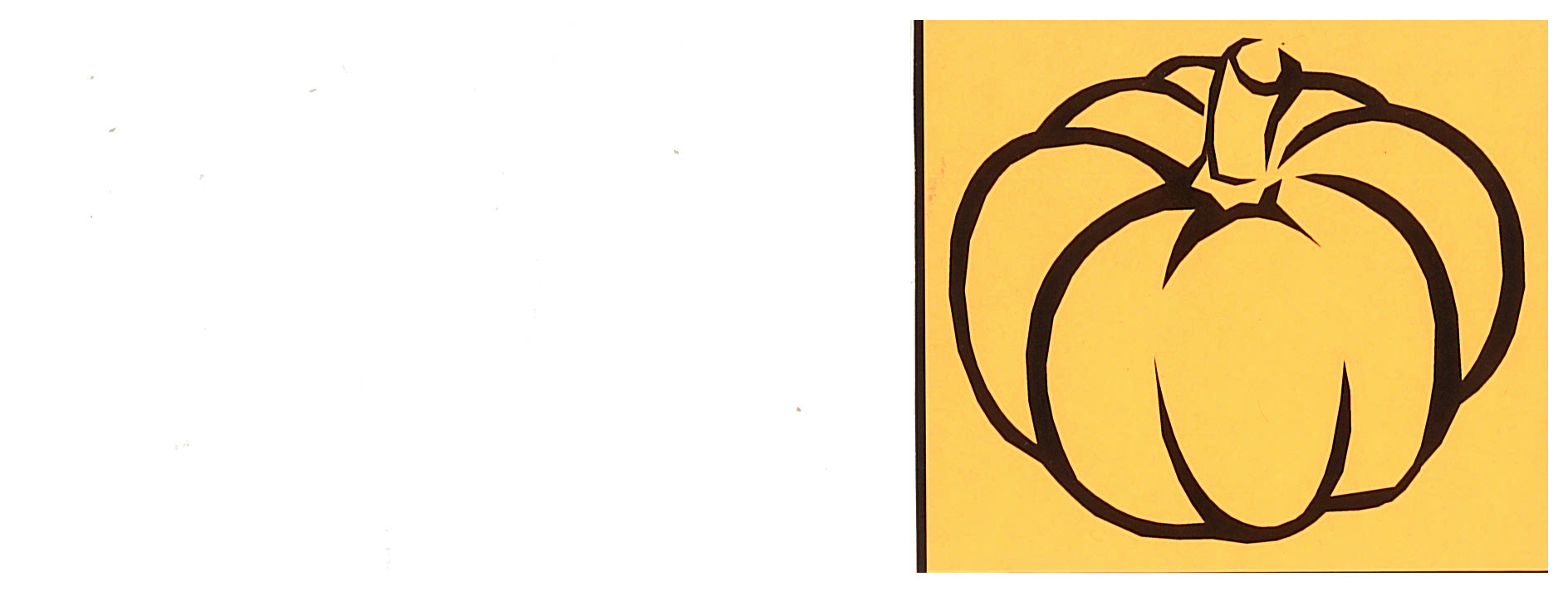 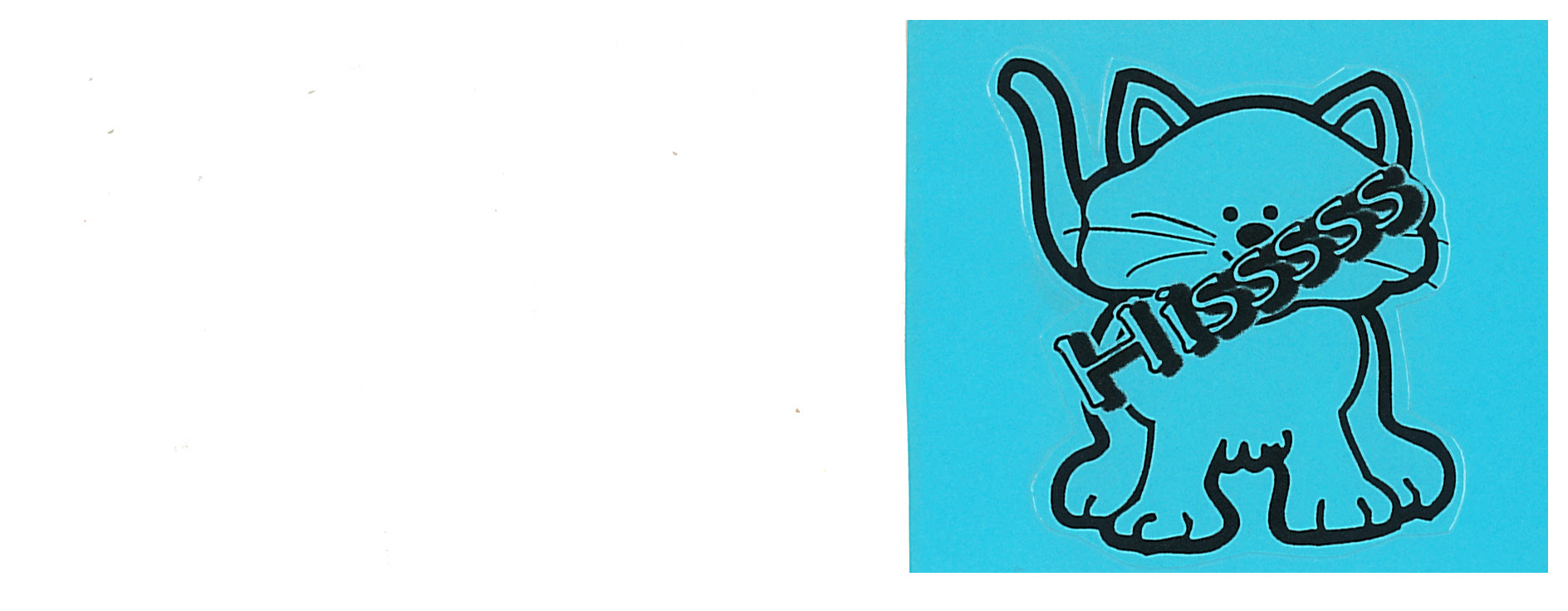 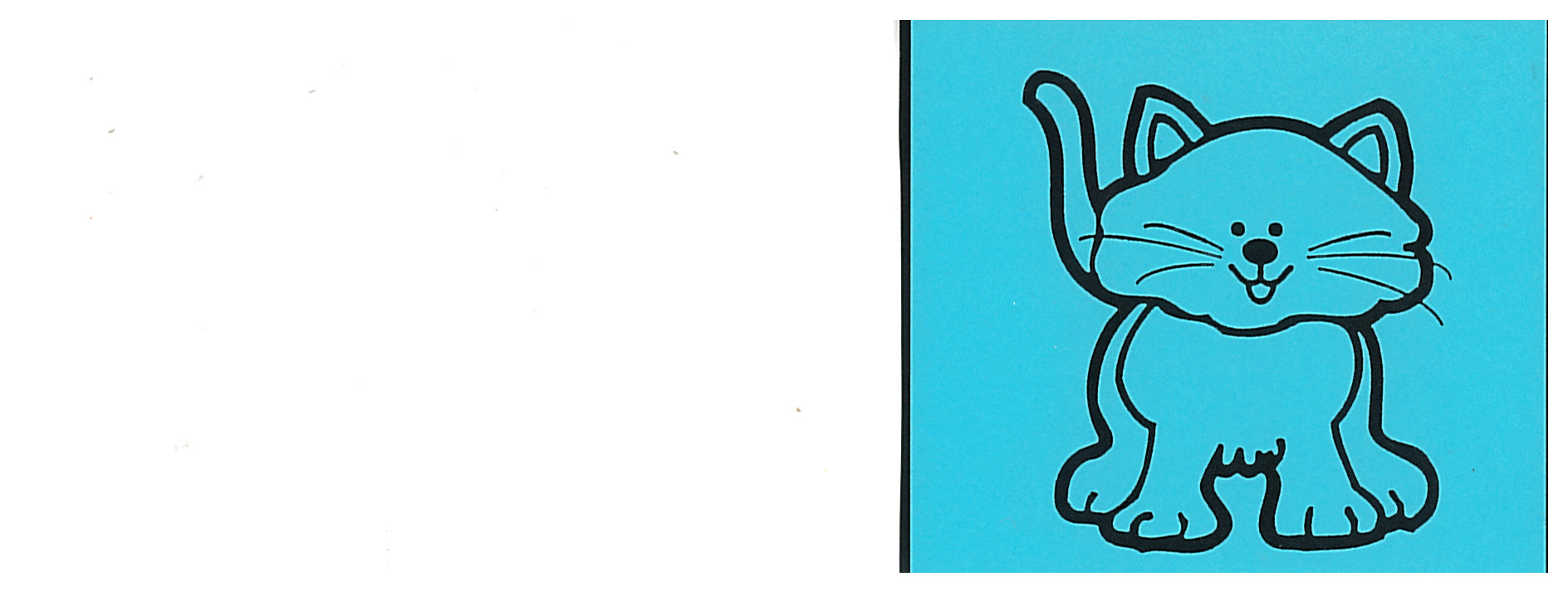 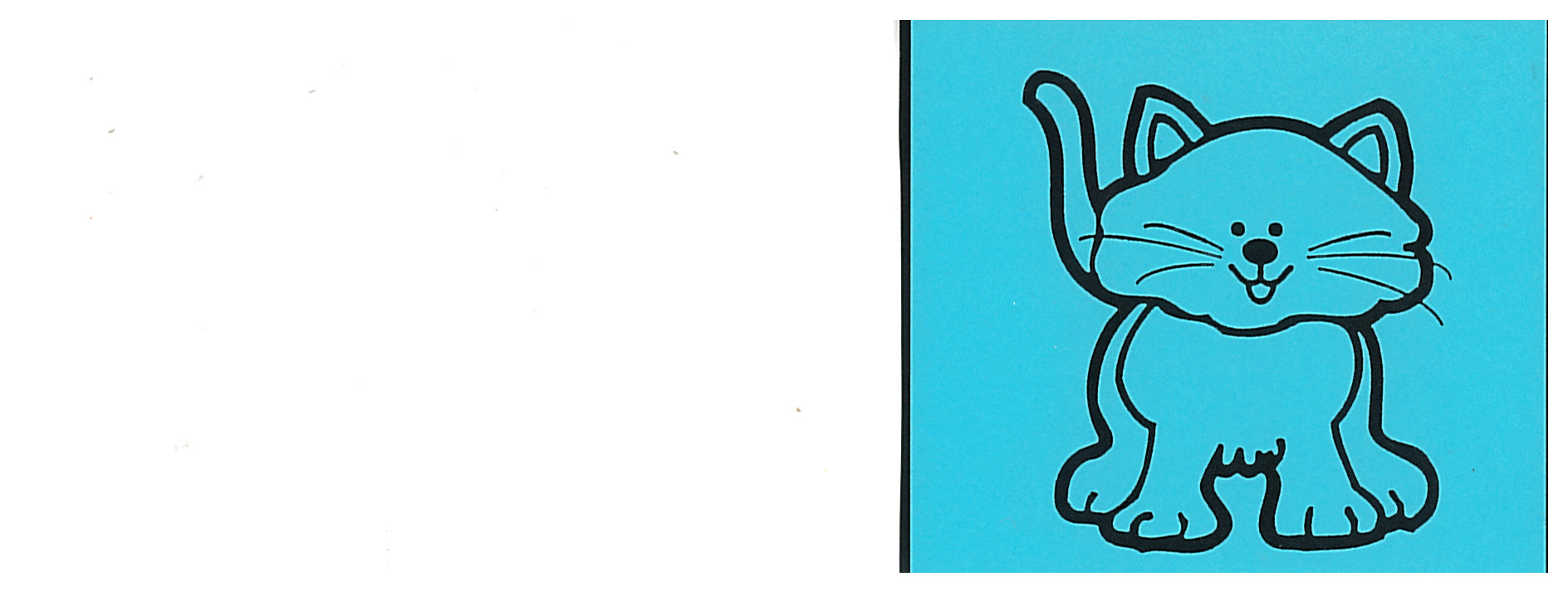 4
1
2
3
4
1
2
3
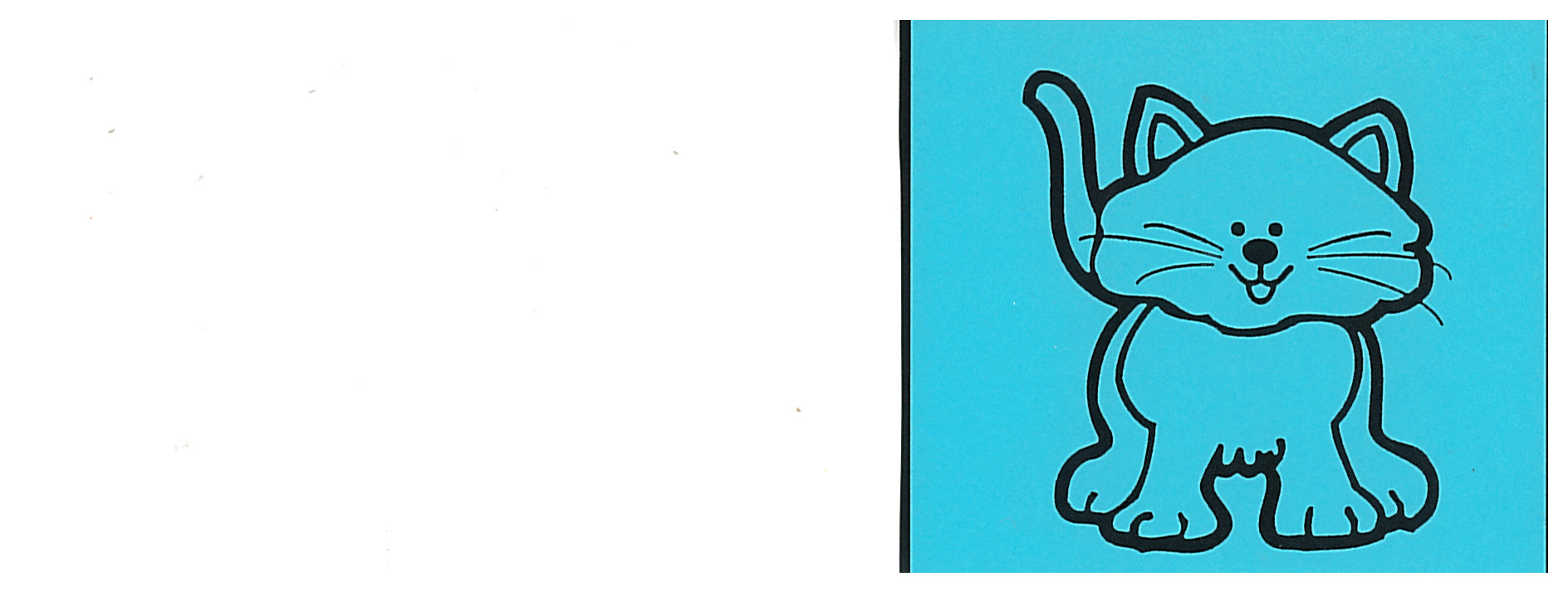 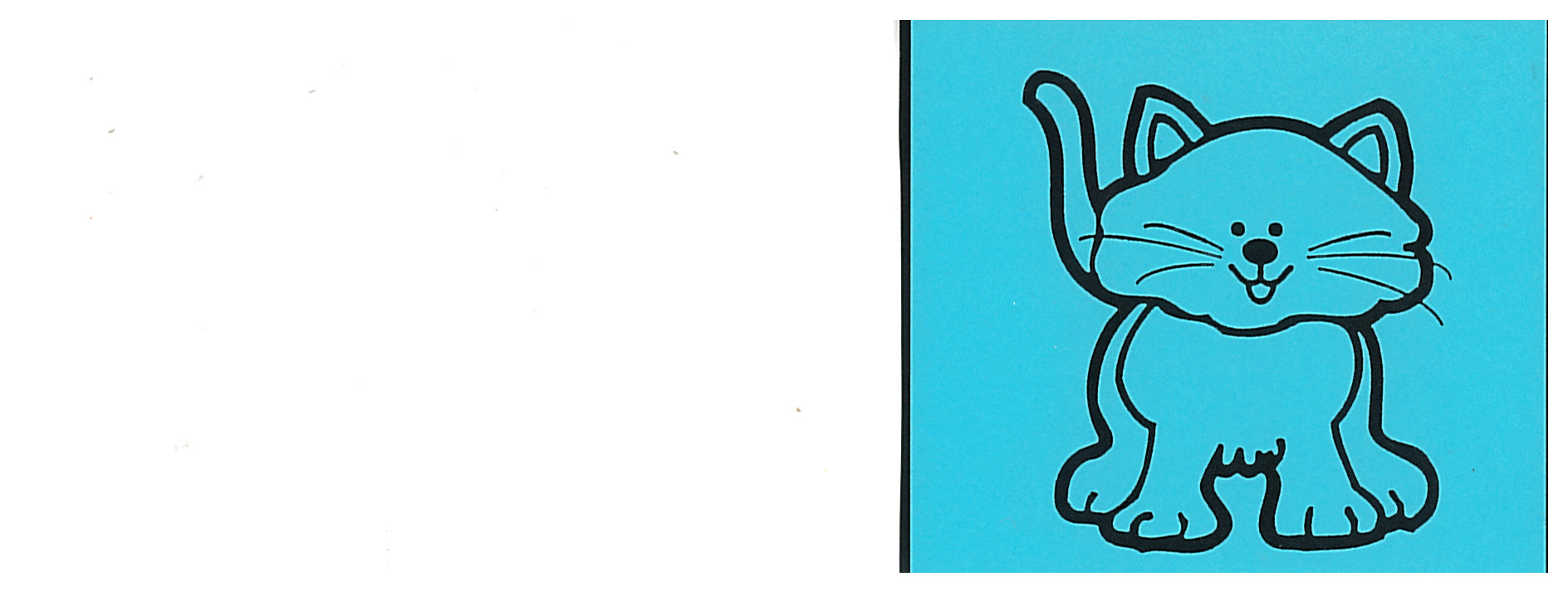 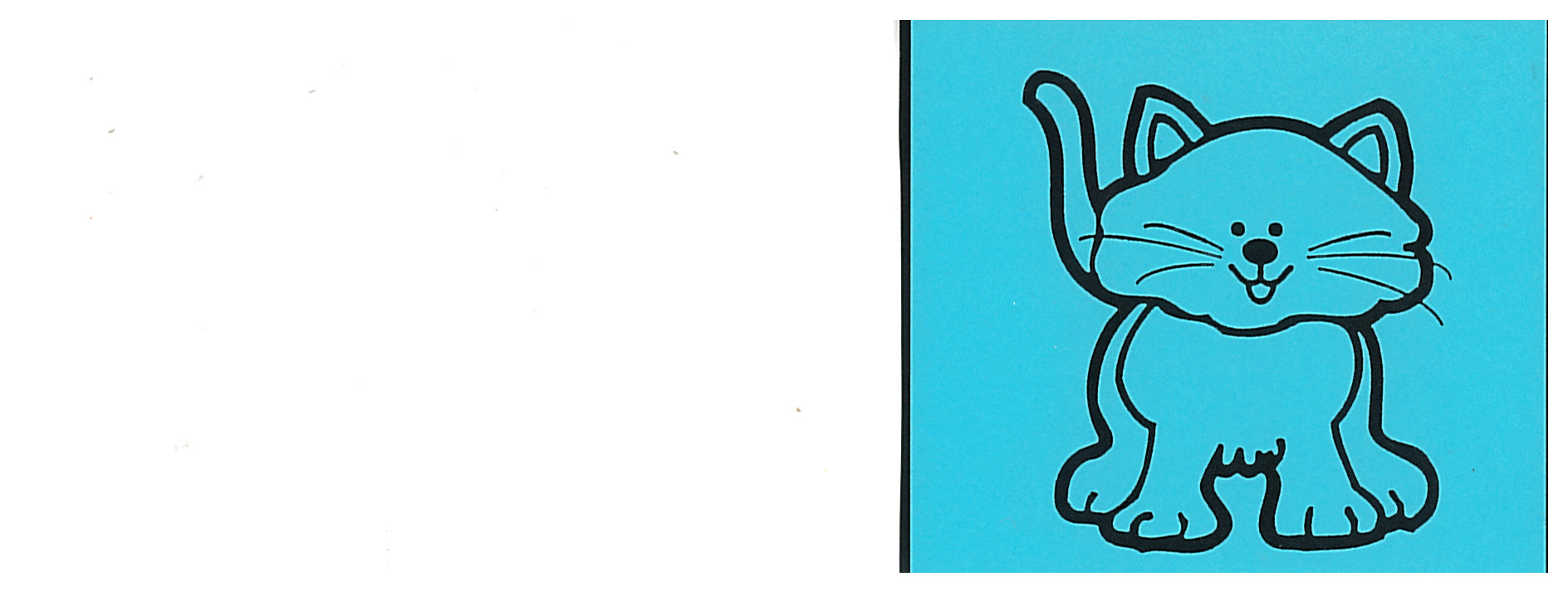 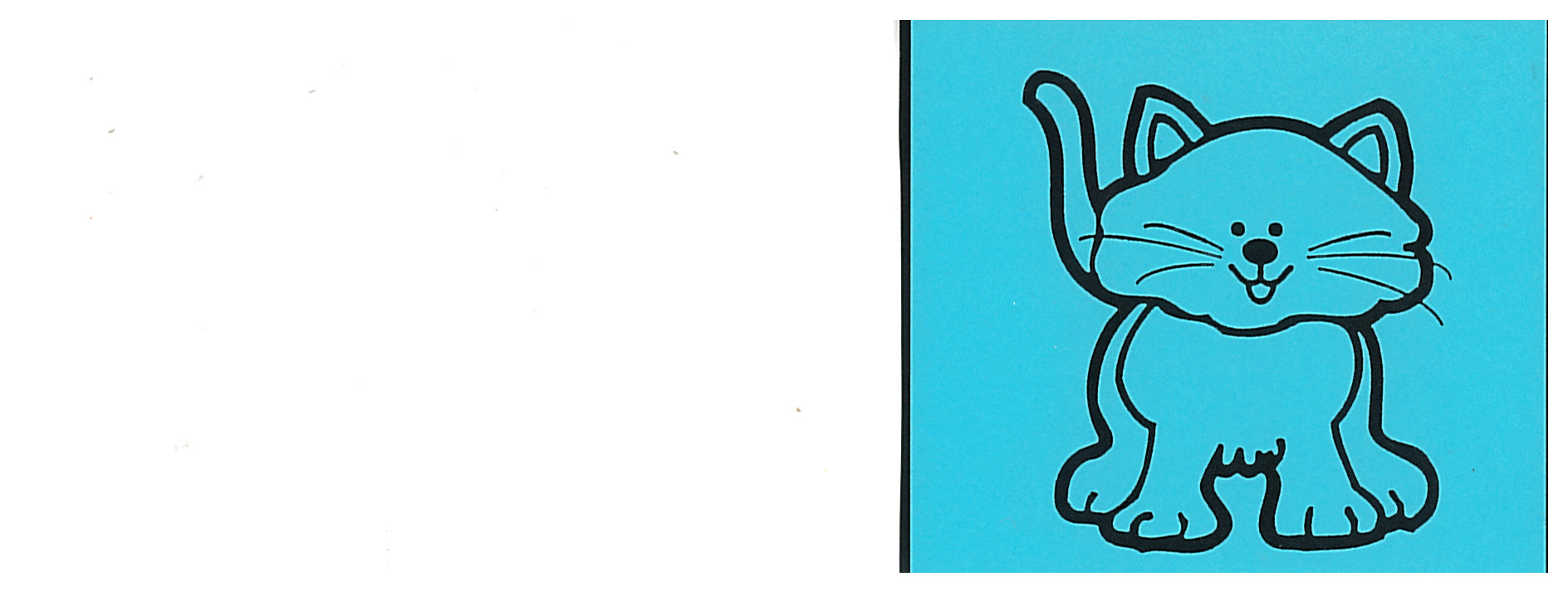 4
1
2
3
4
1
2
3
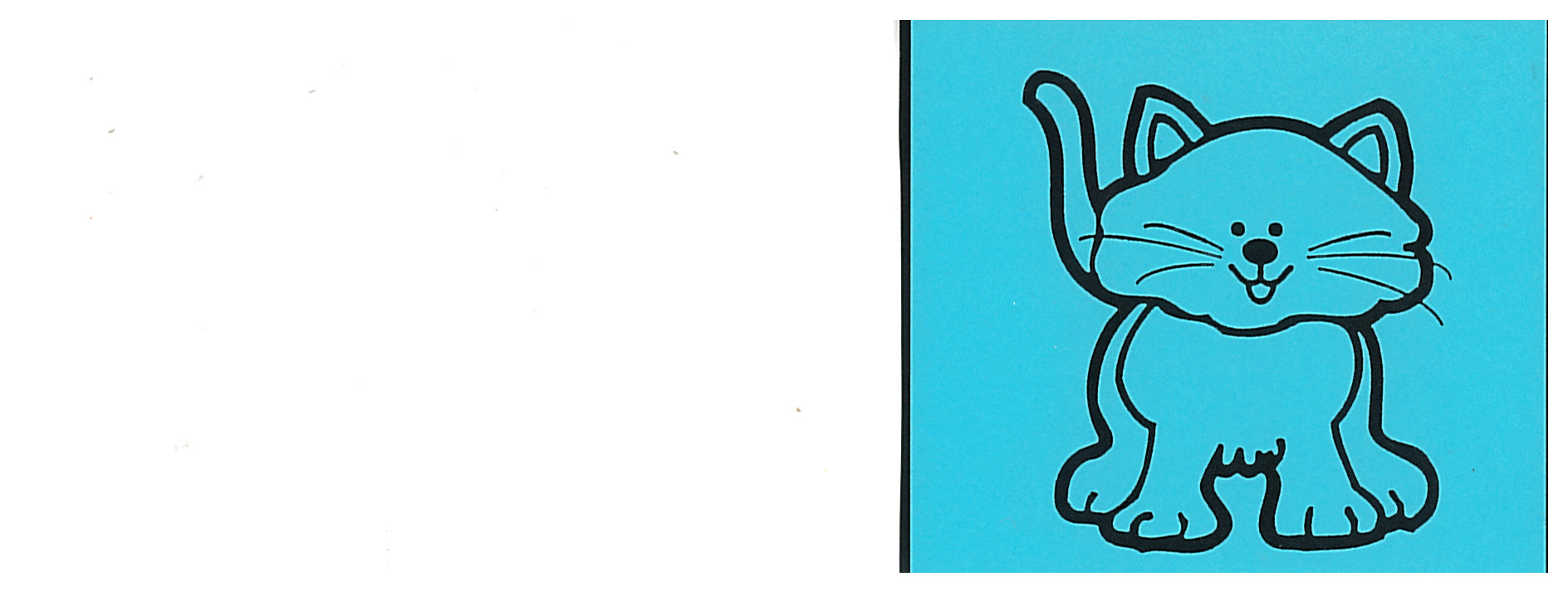 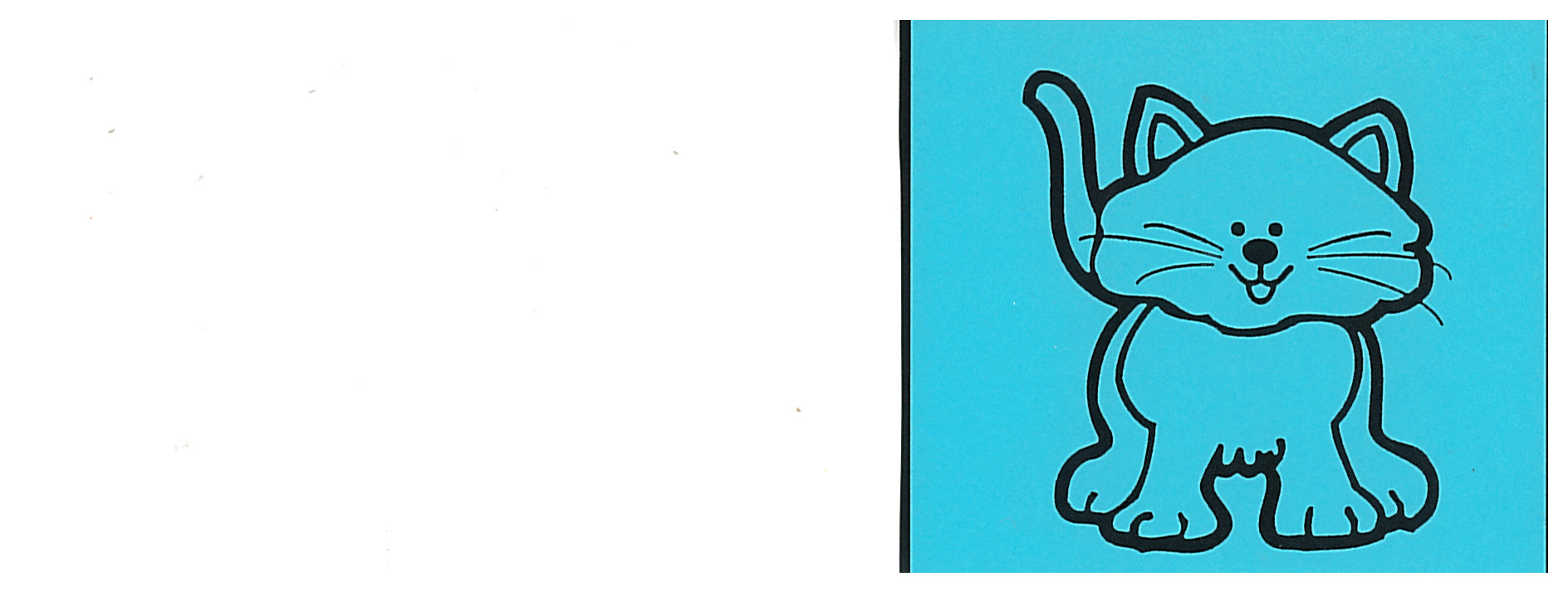 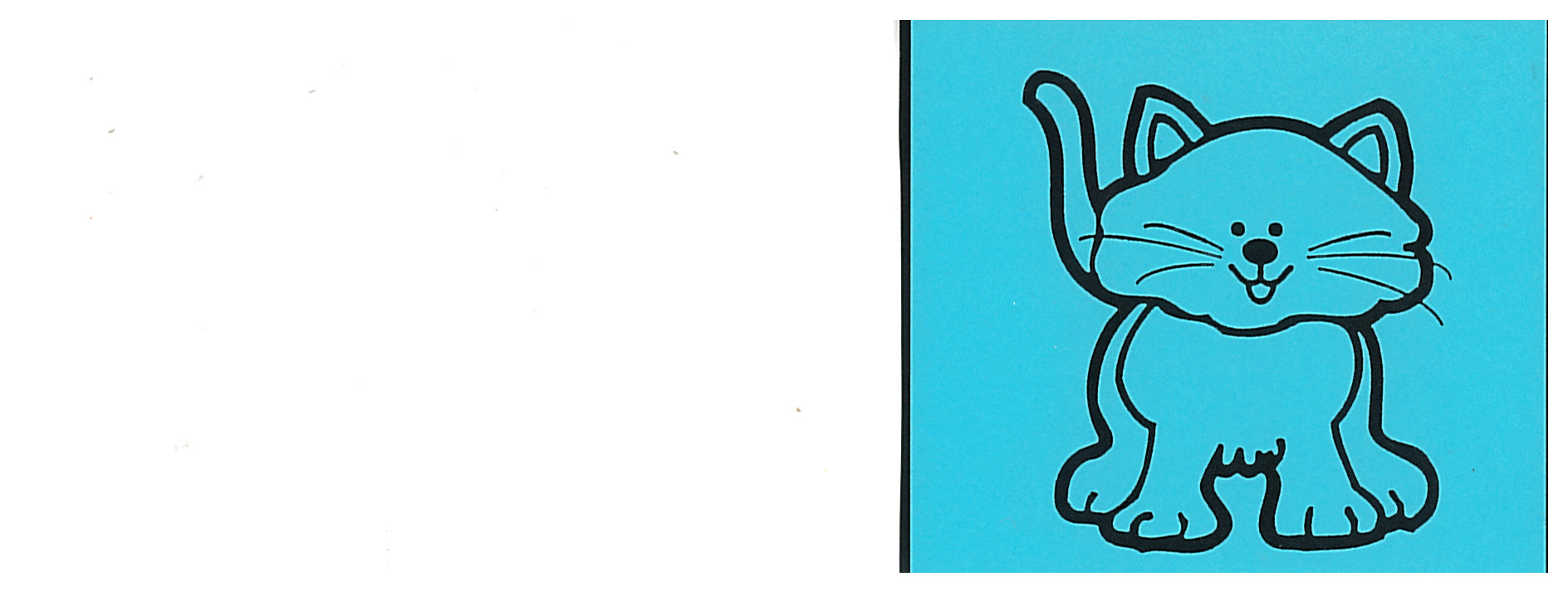 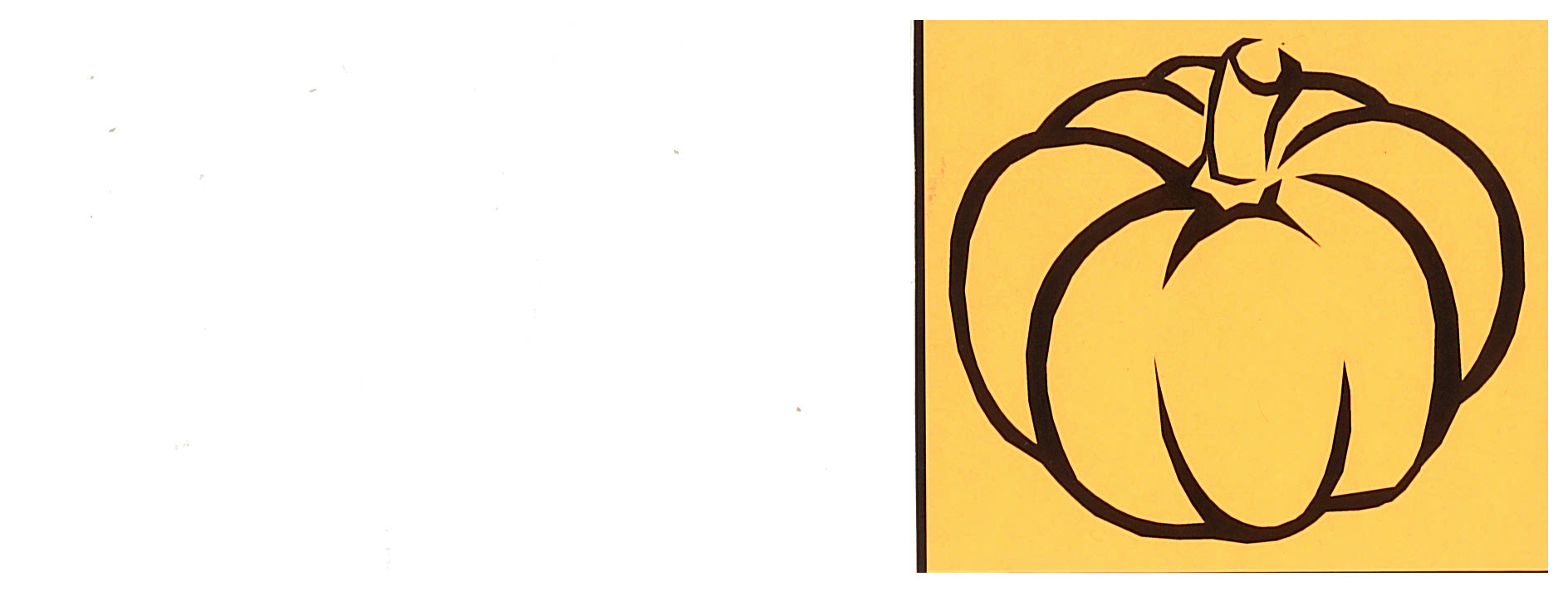 4
1
2
3
4
1
2
3
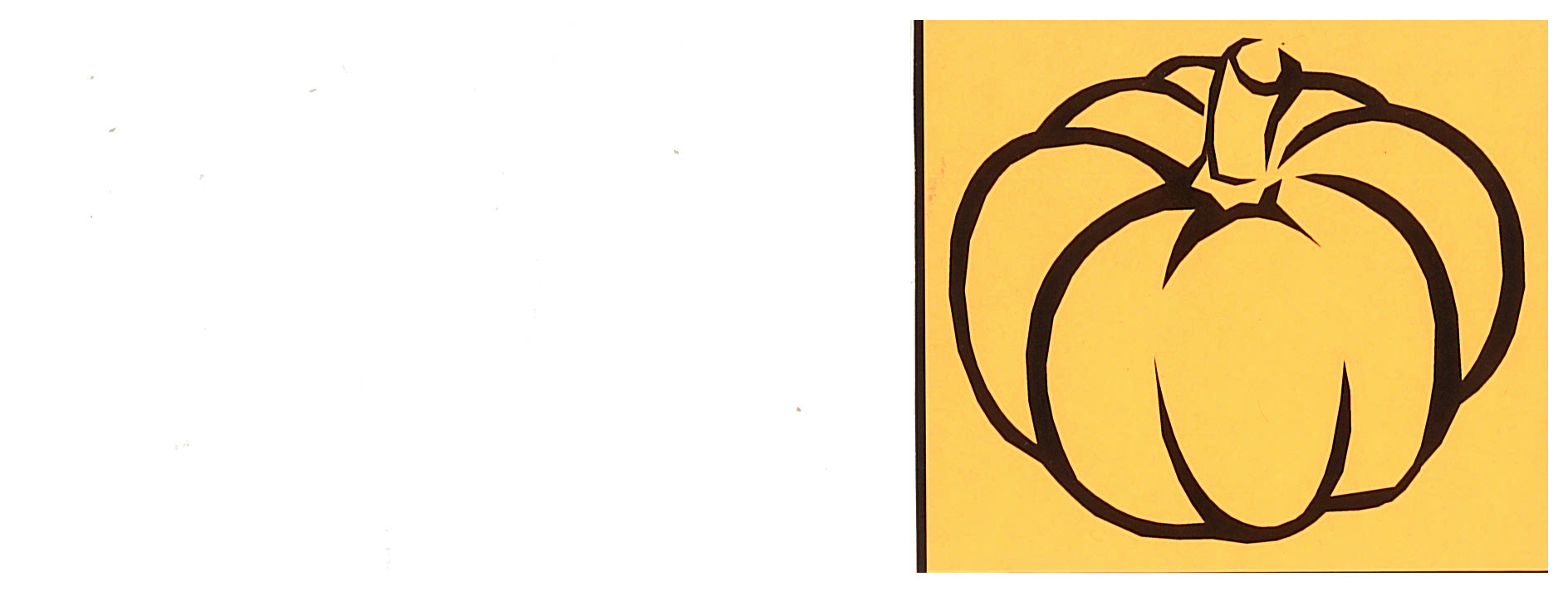 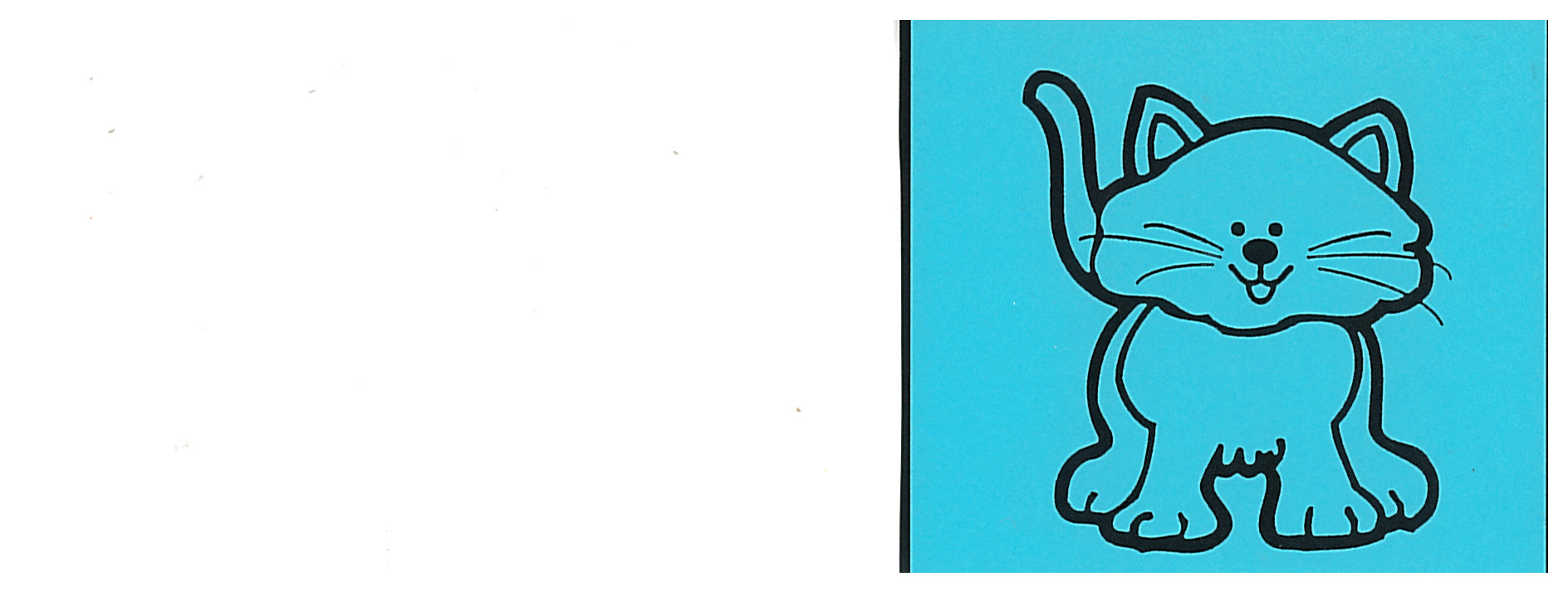 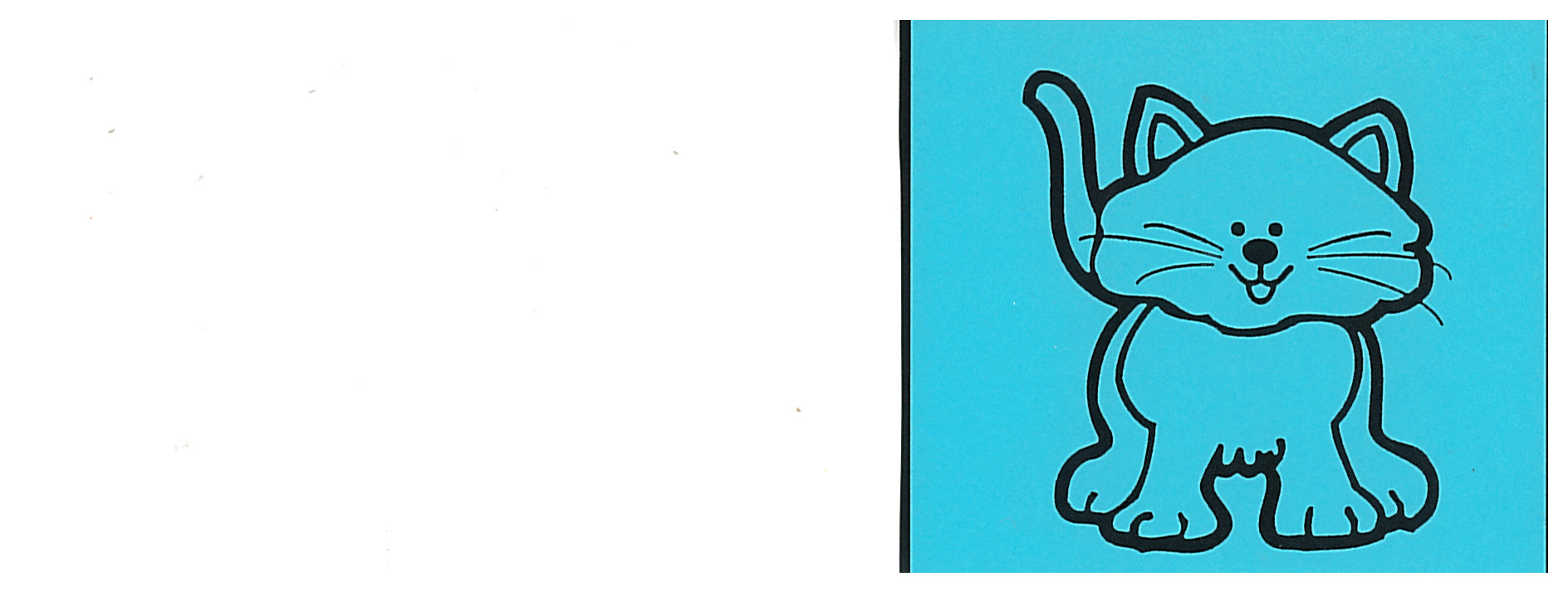 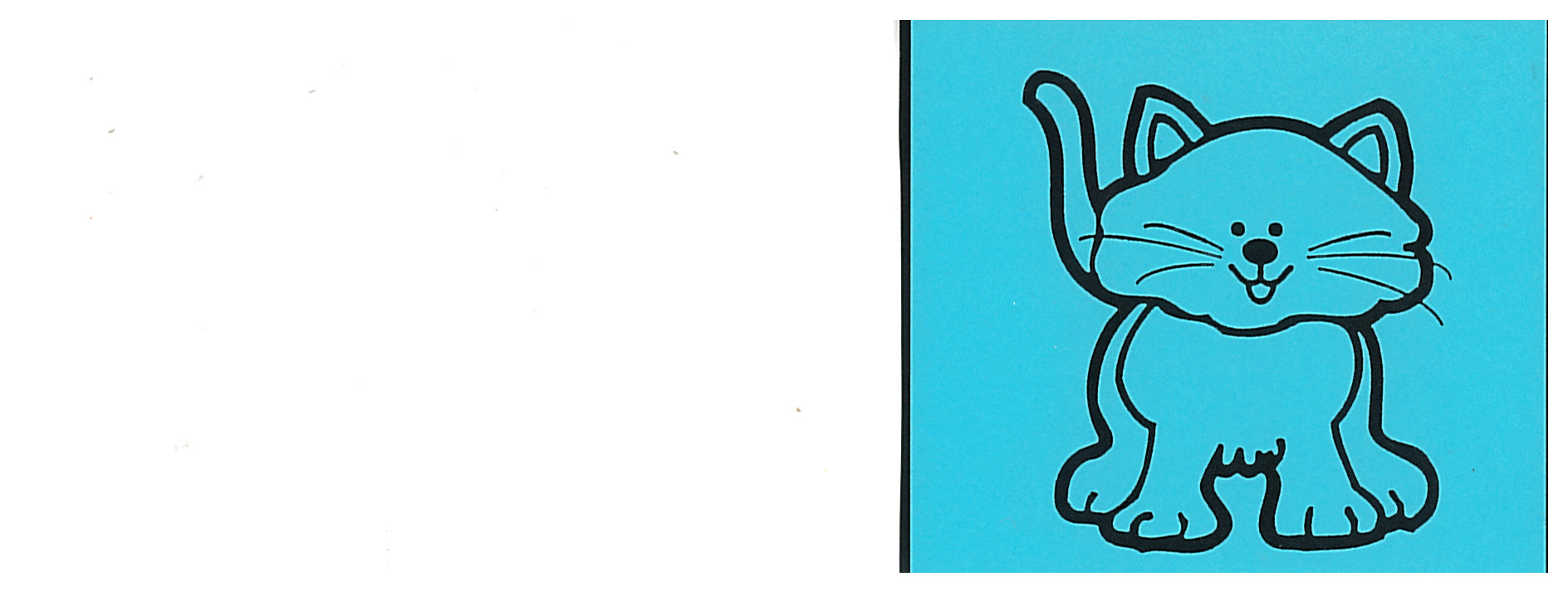 4
1
2
3
4
1
2
3
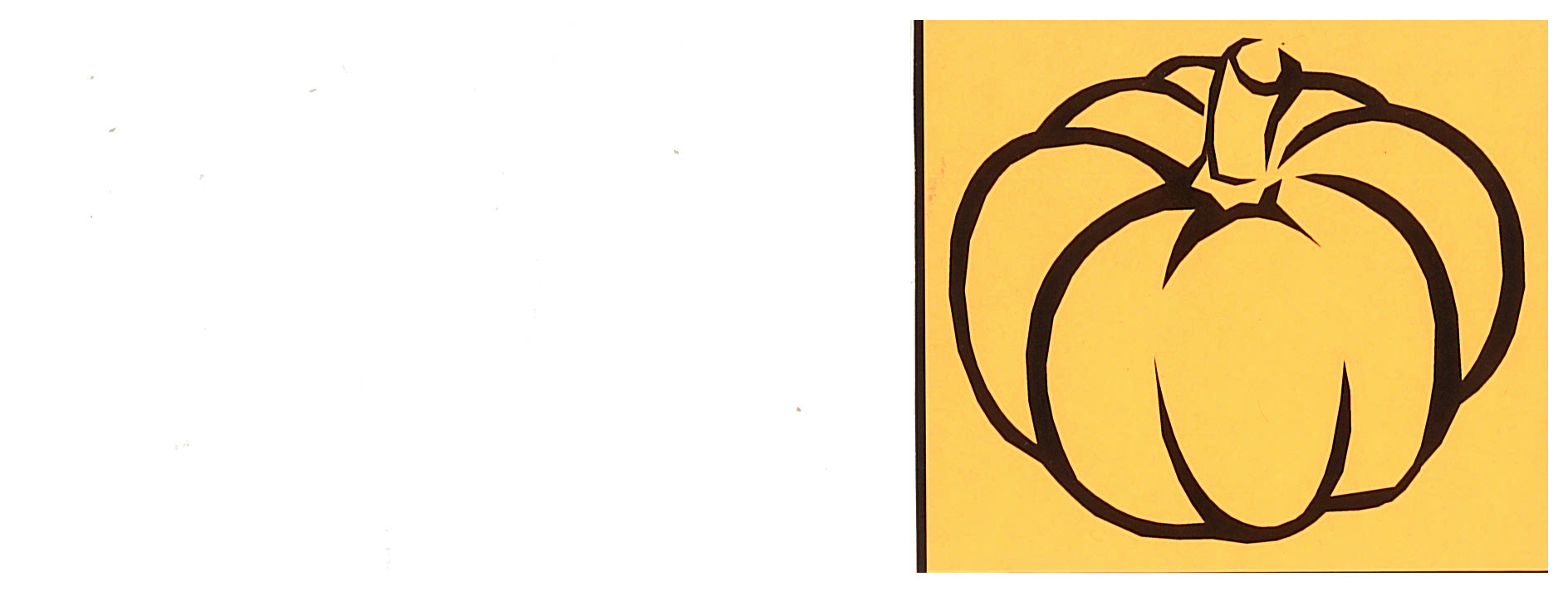 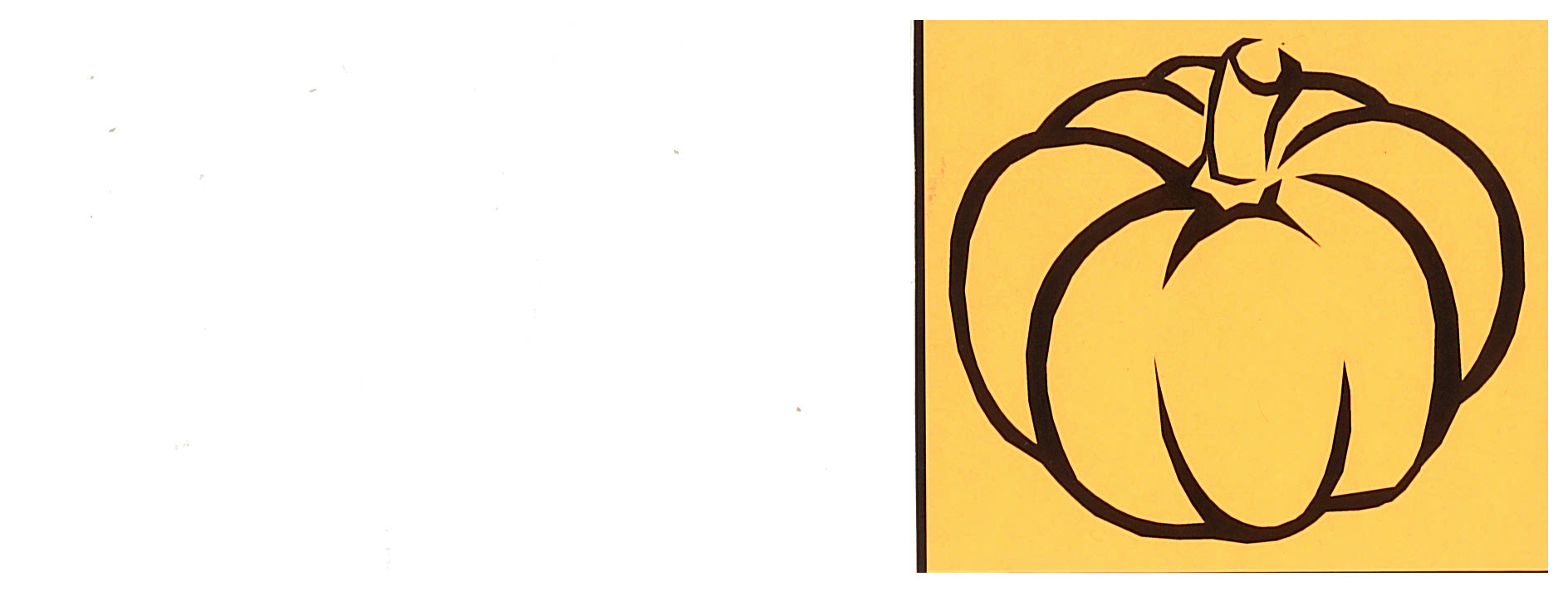 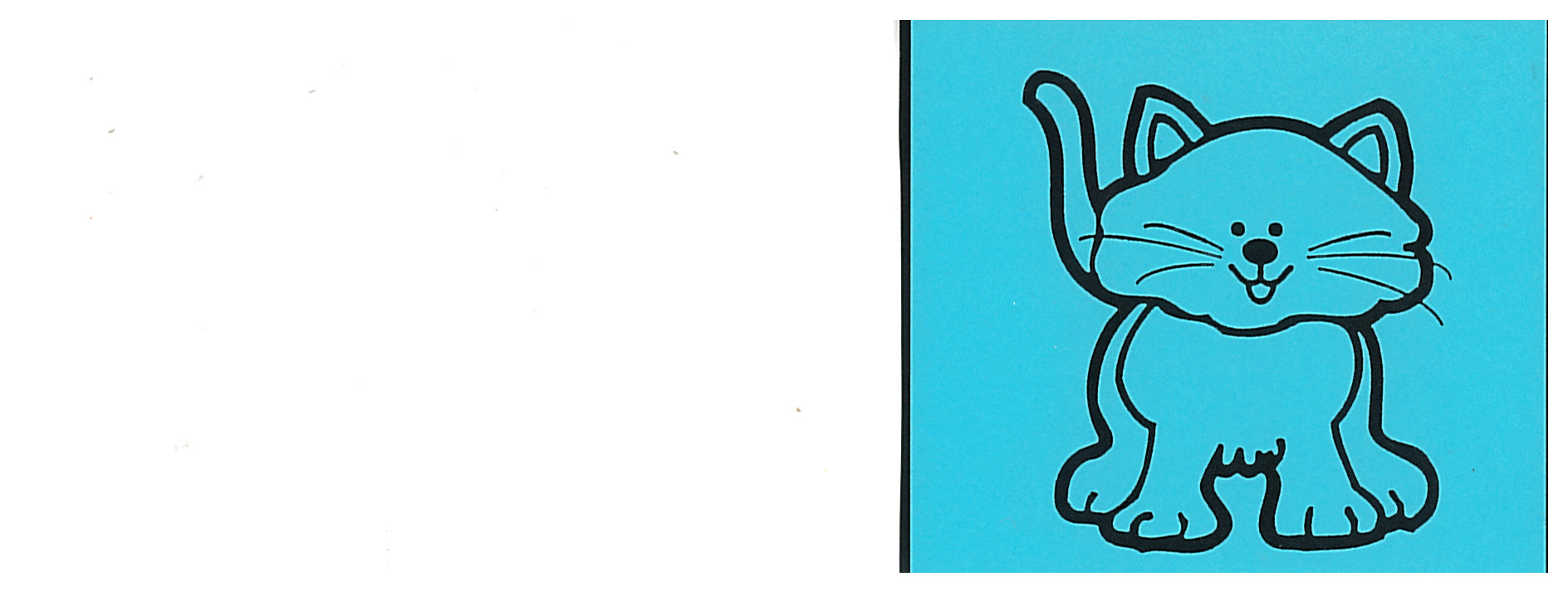 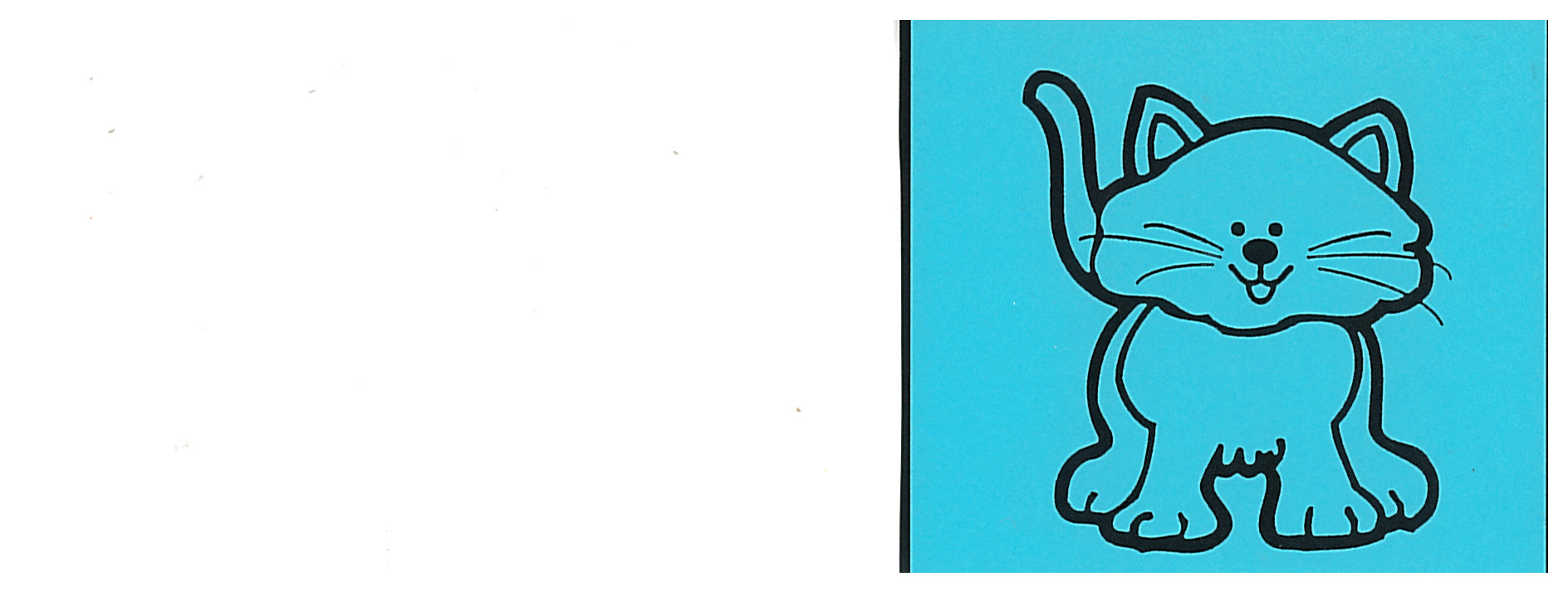 4
1
2
3
4
1
2
3
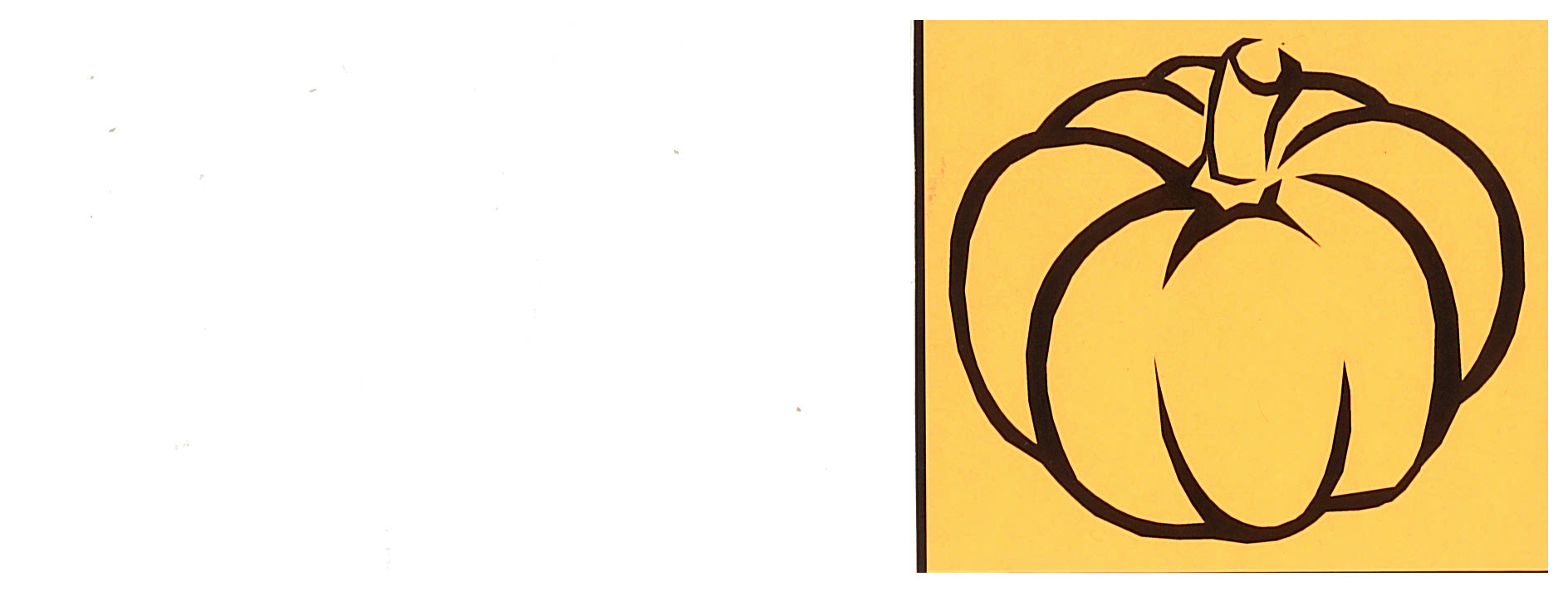 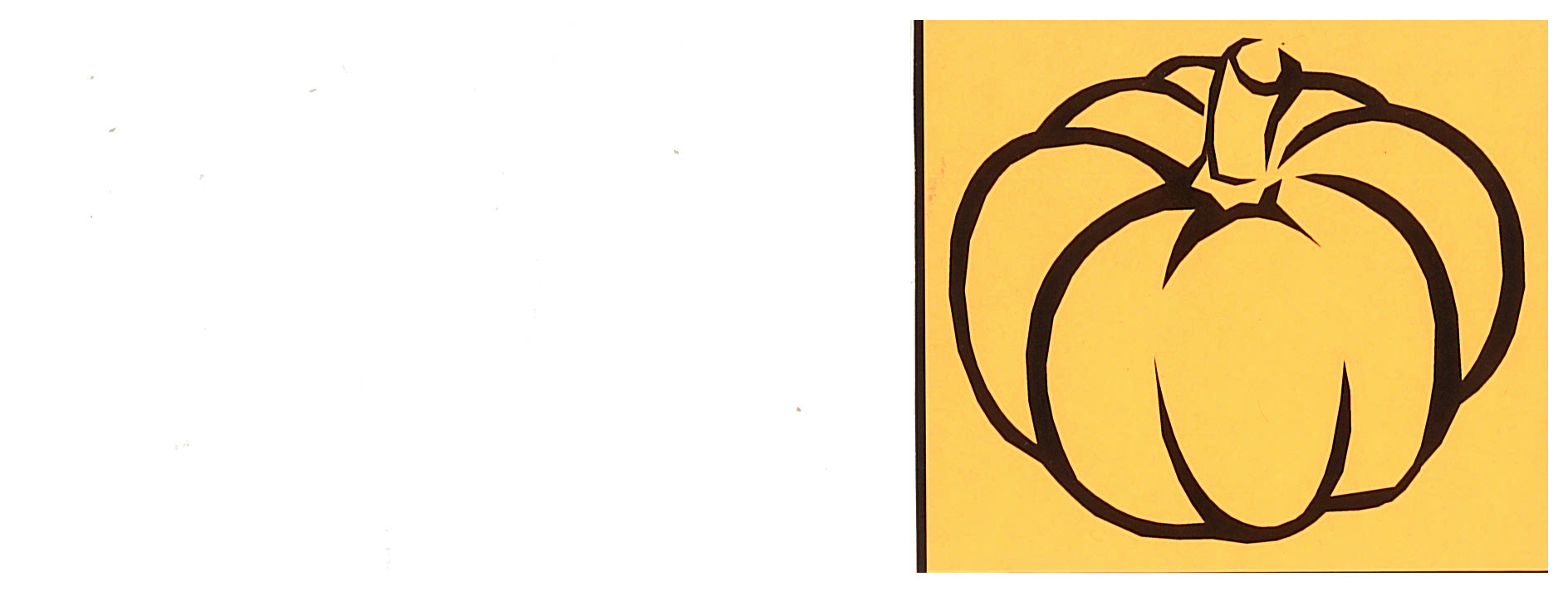 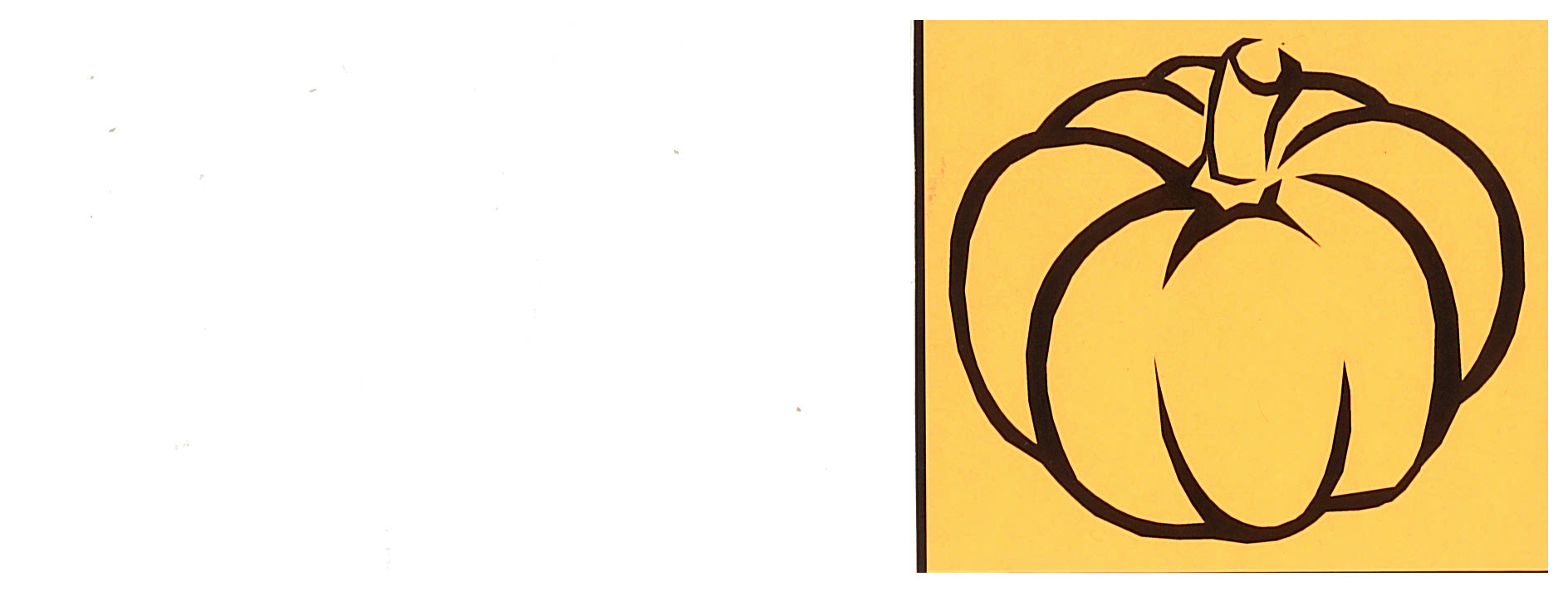 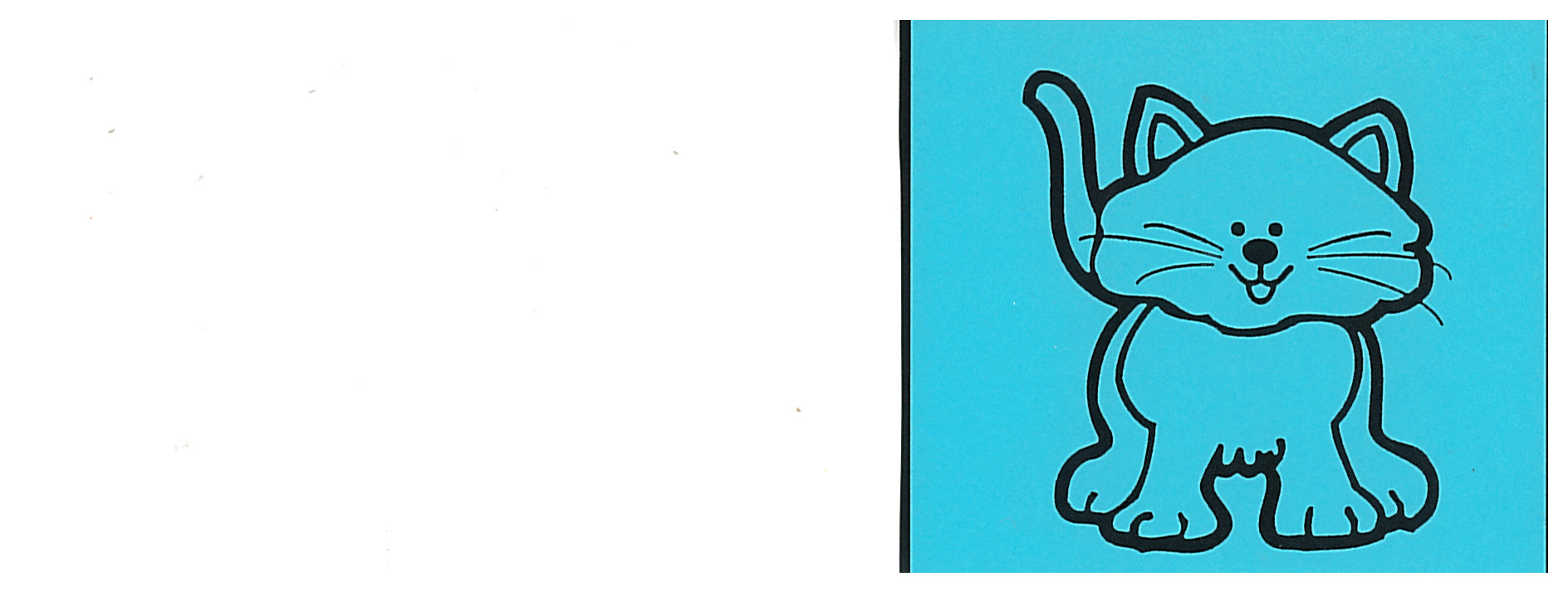 4
1
2
3
4
1
2
3
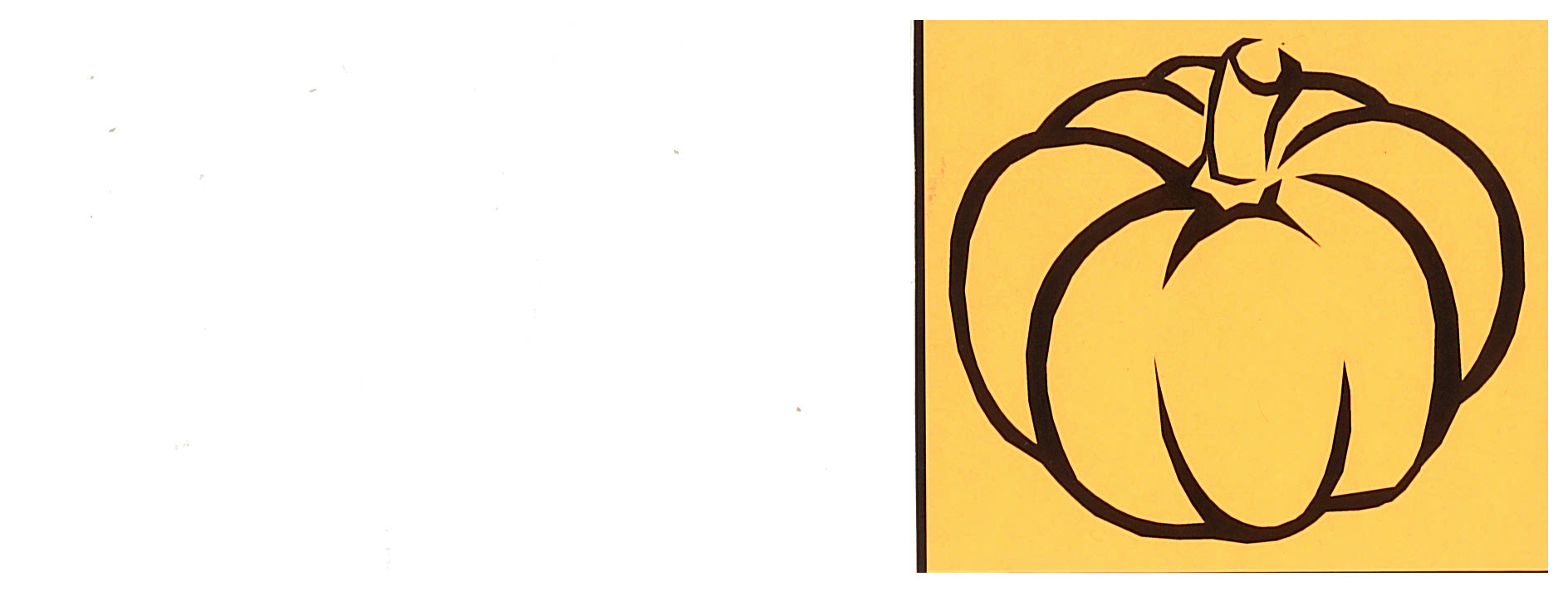 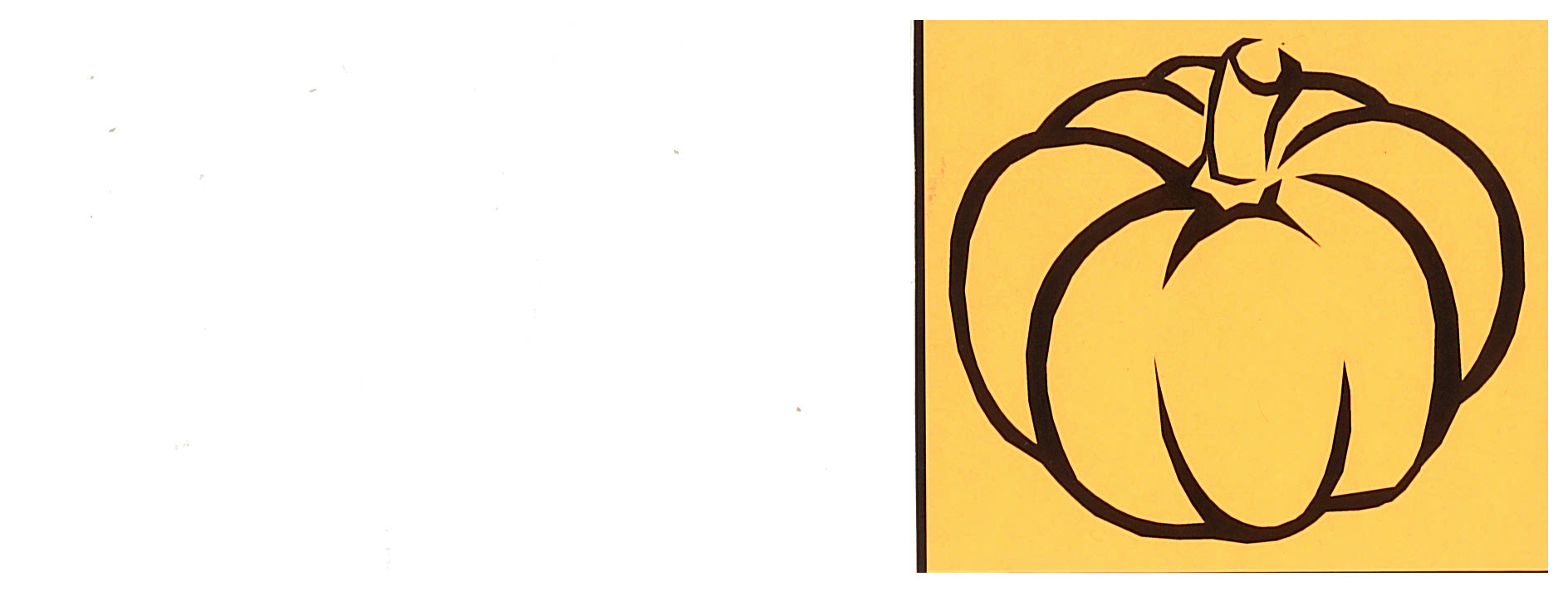 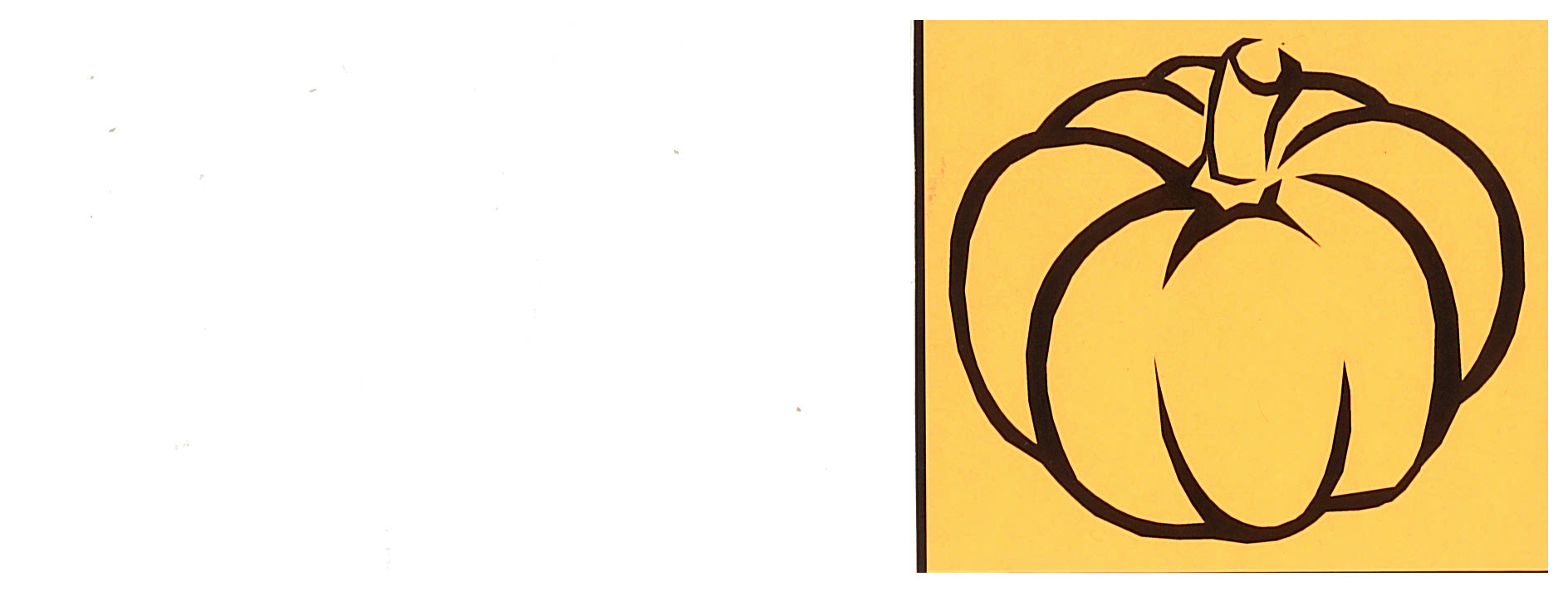 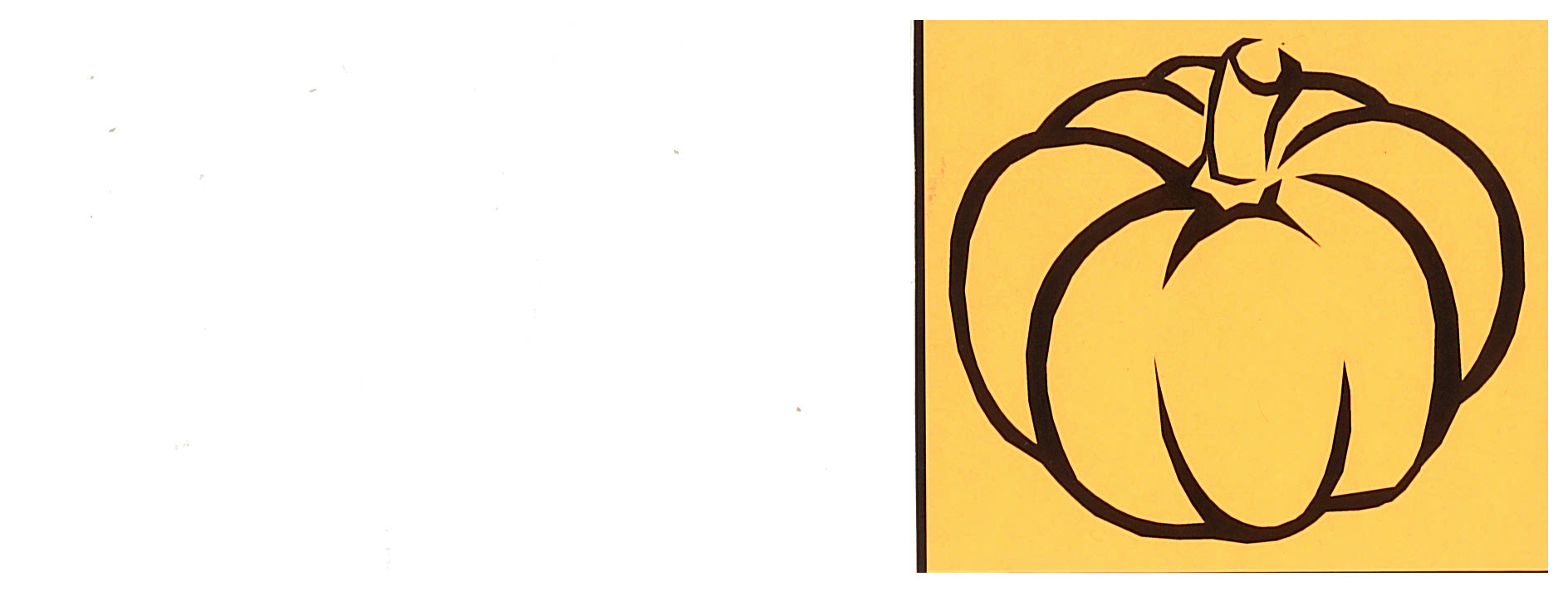 4
1
2
3
4
1
2
3
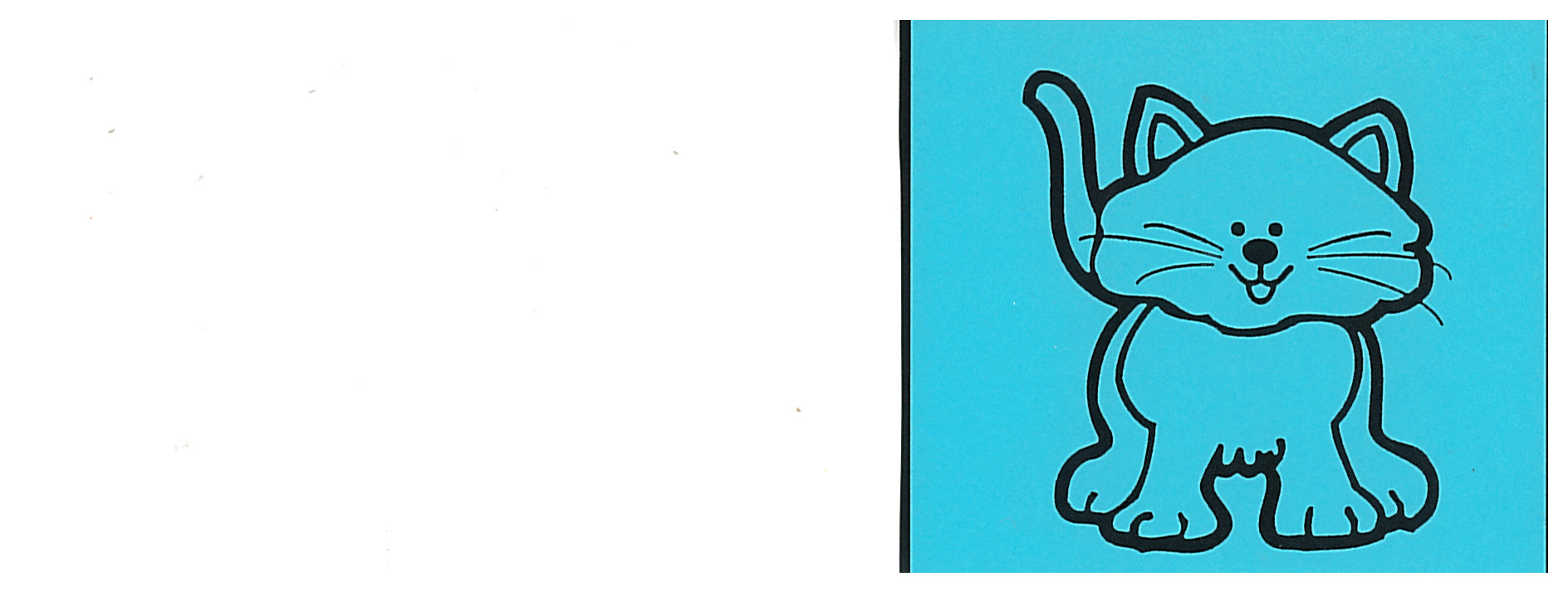 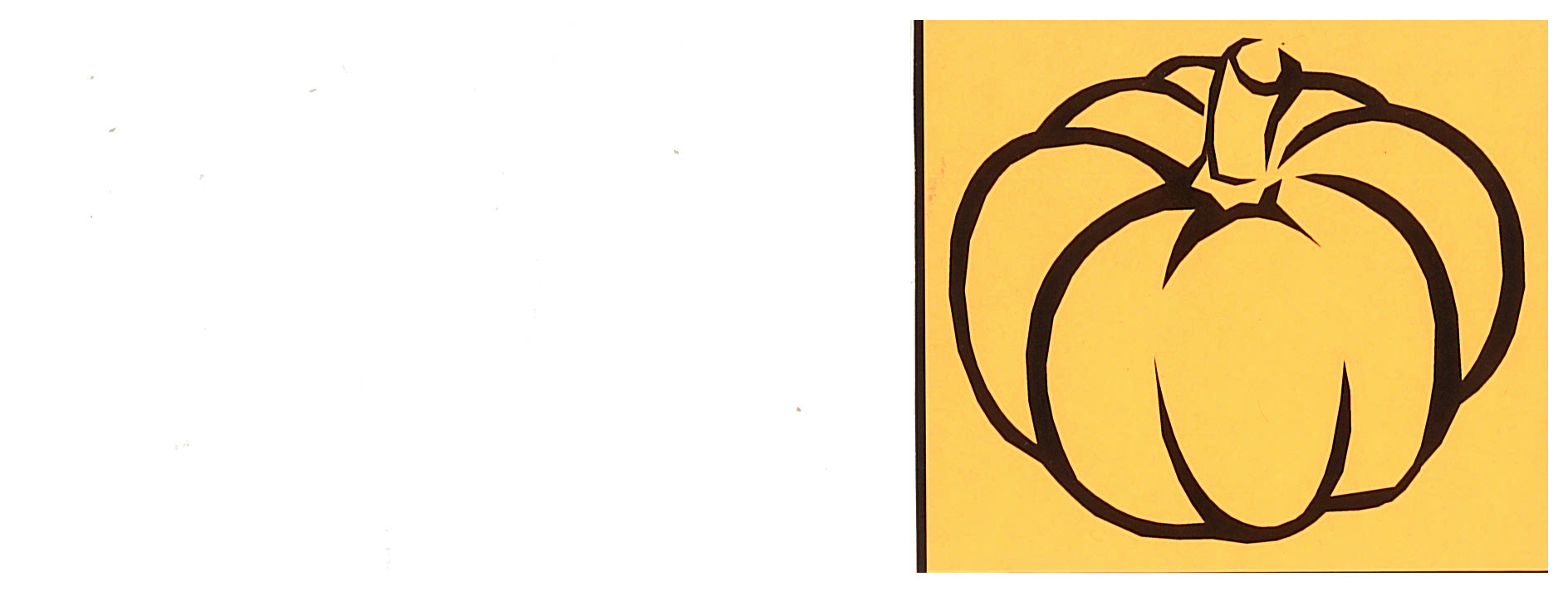 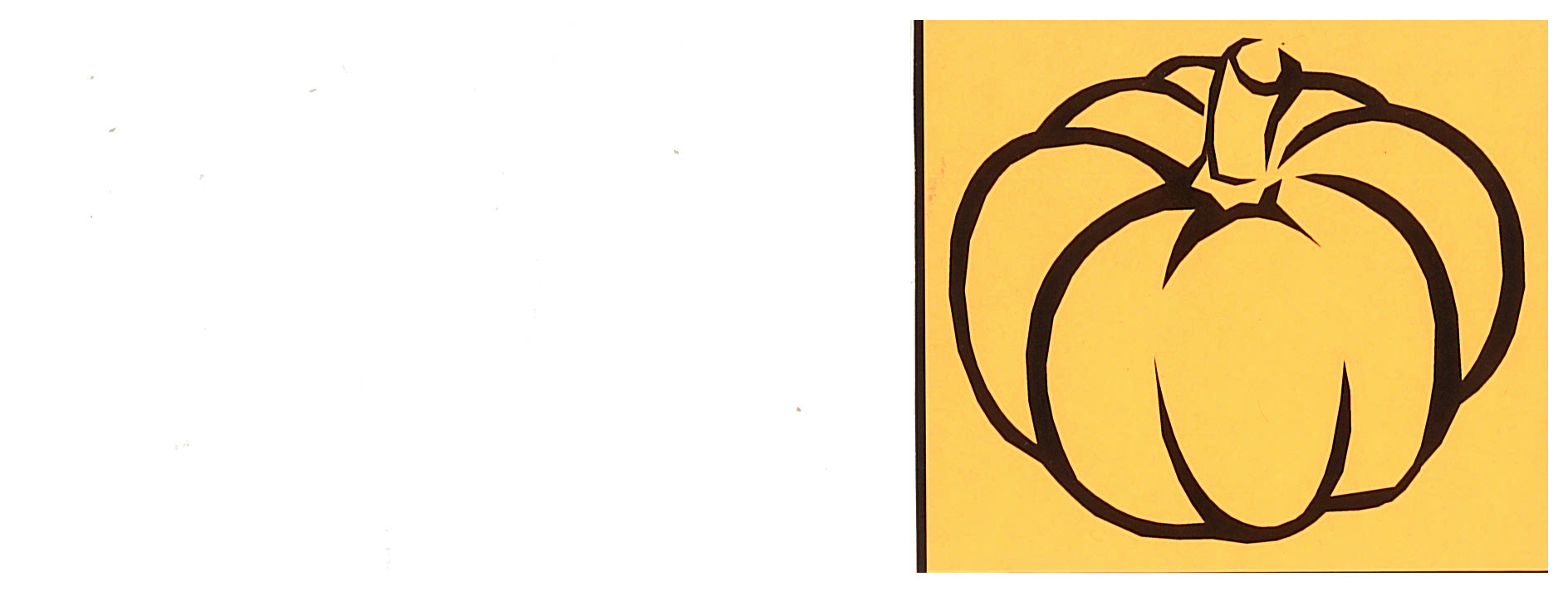 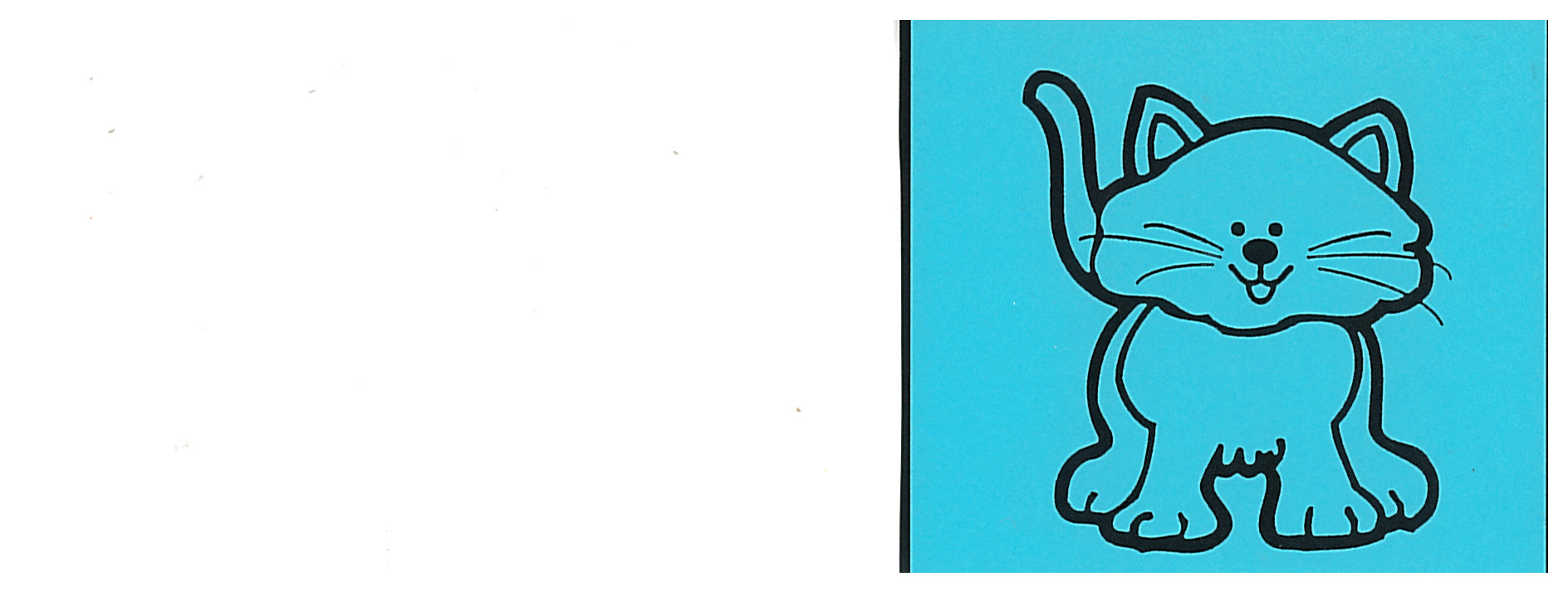 4
1
2
3
4
1
2
3
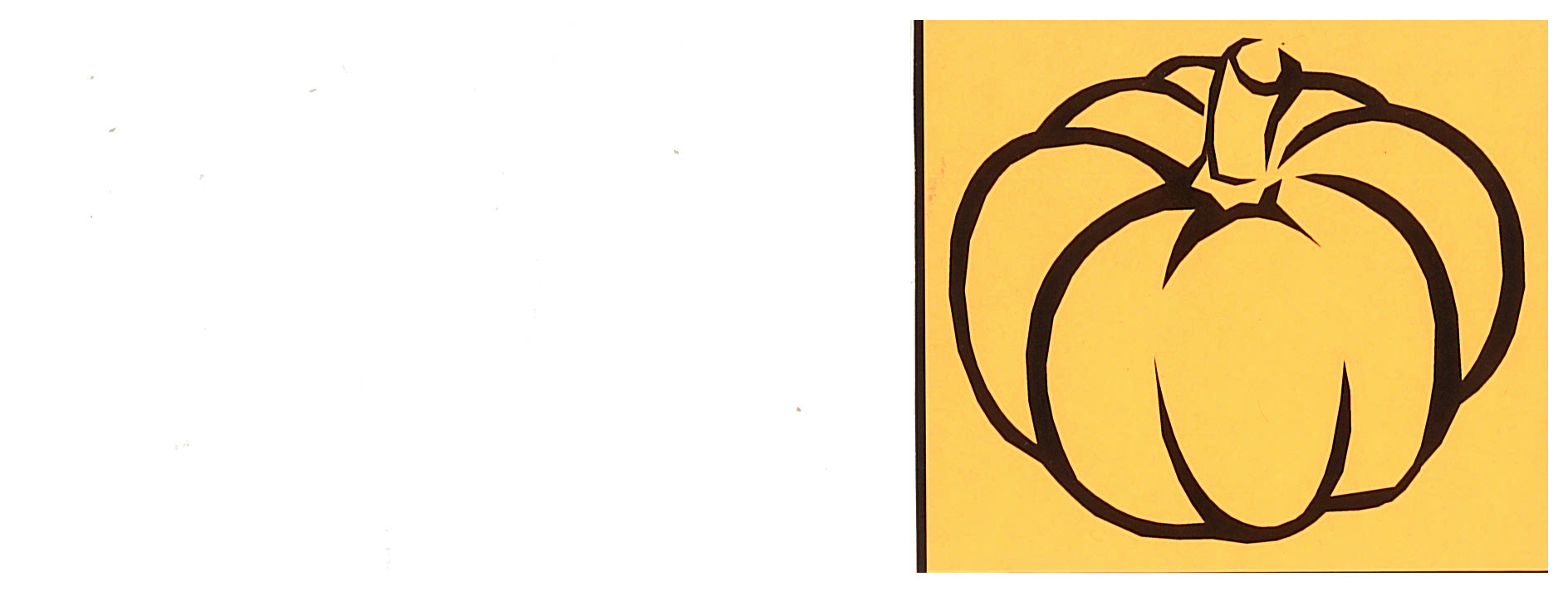 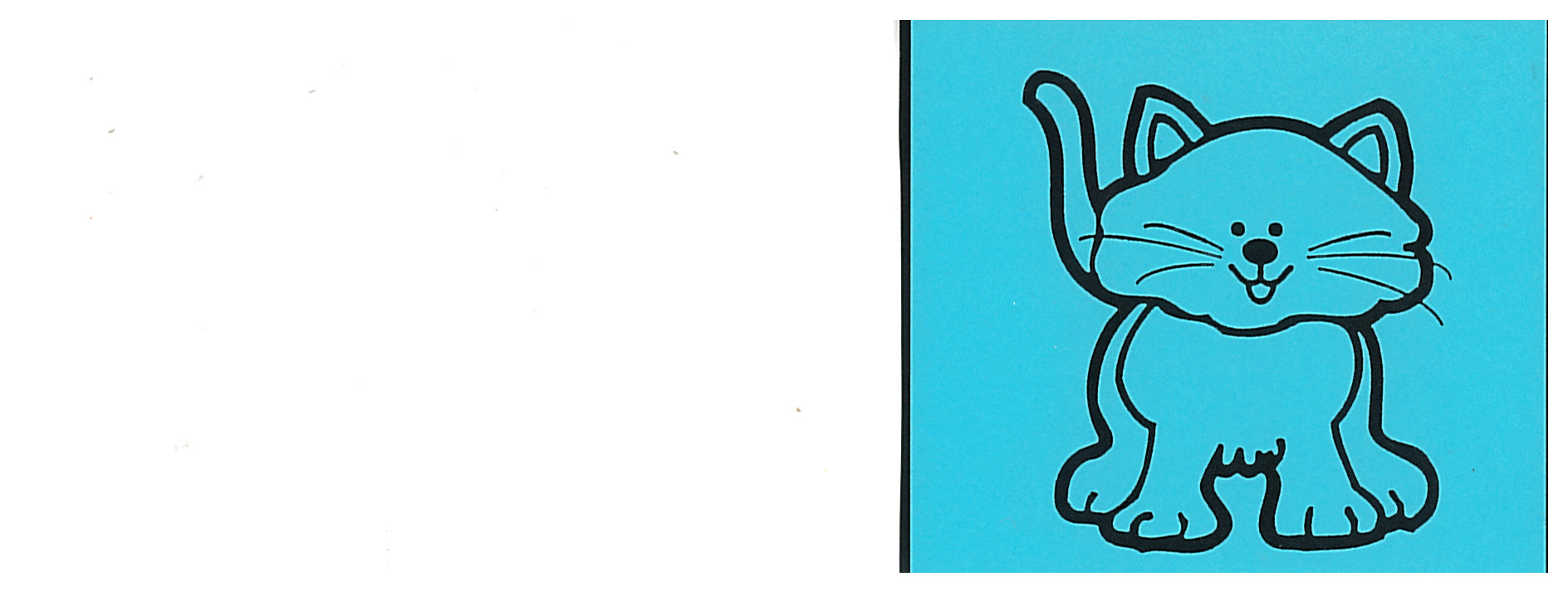 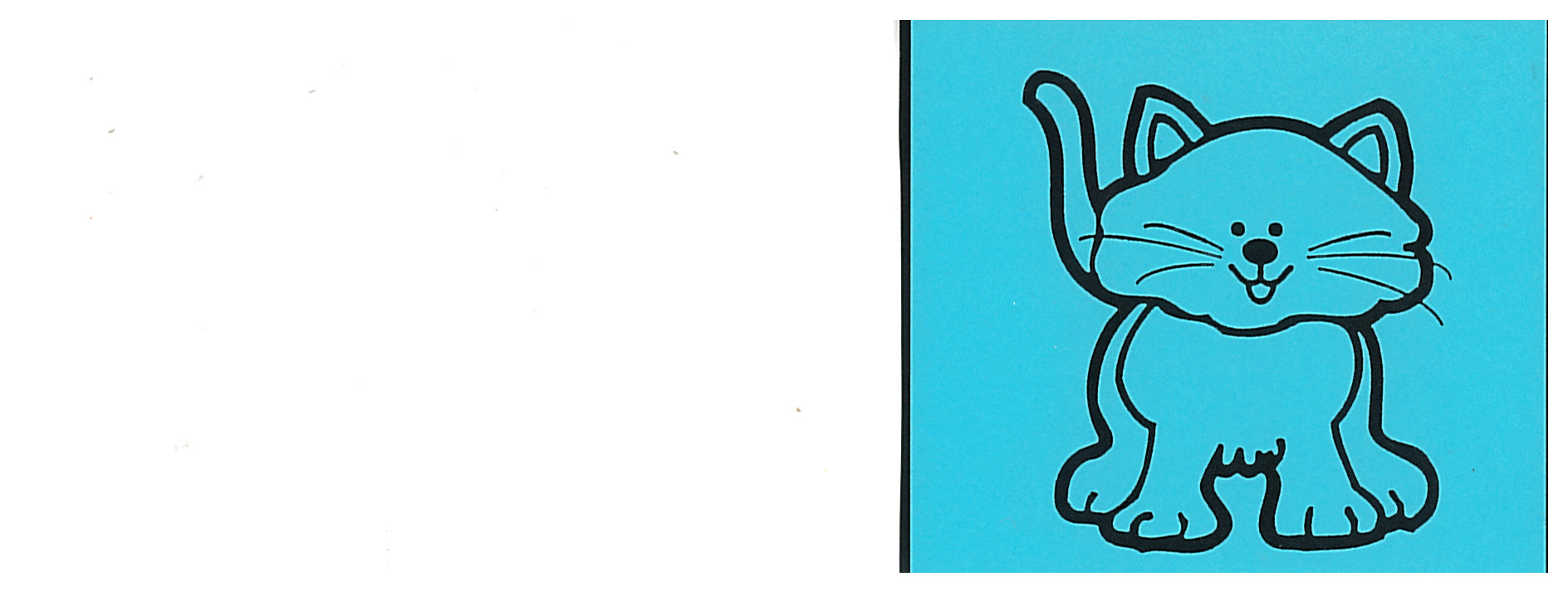 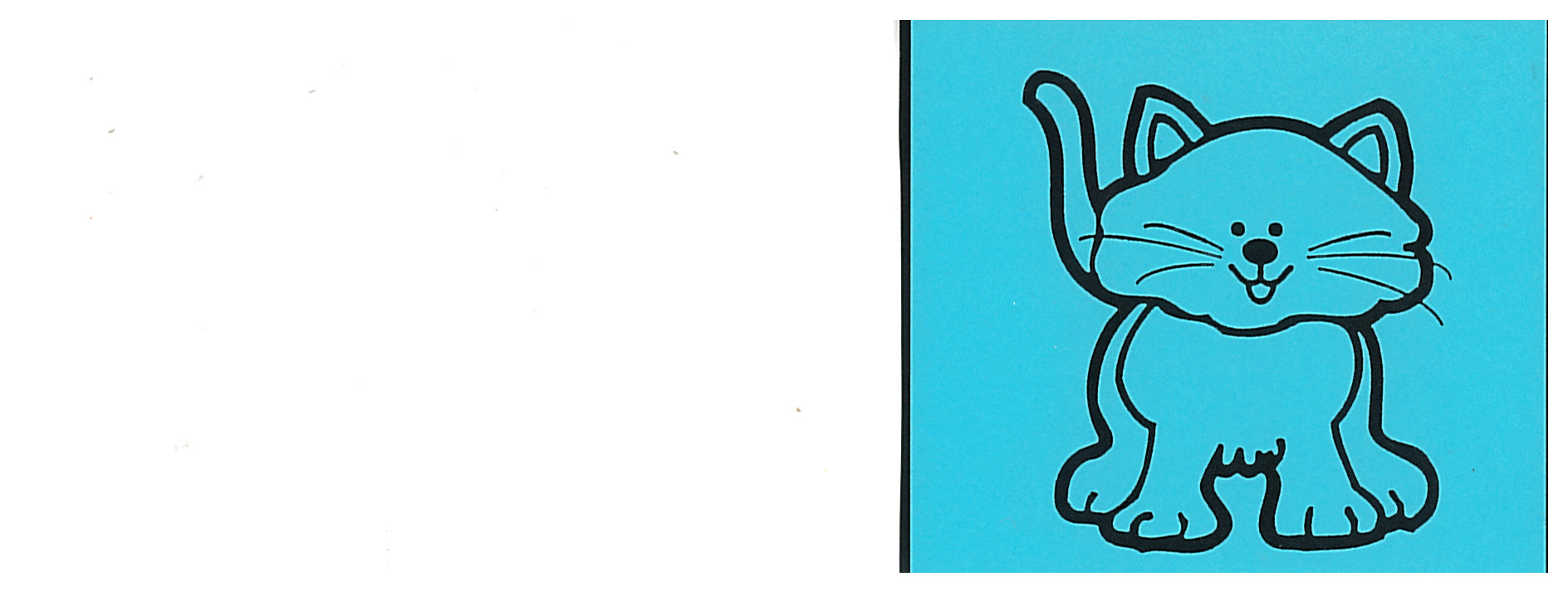 4
1
2
3
4
1
2
3
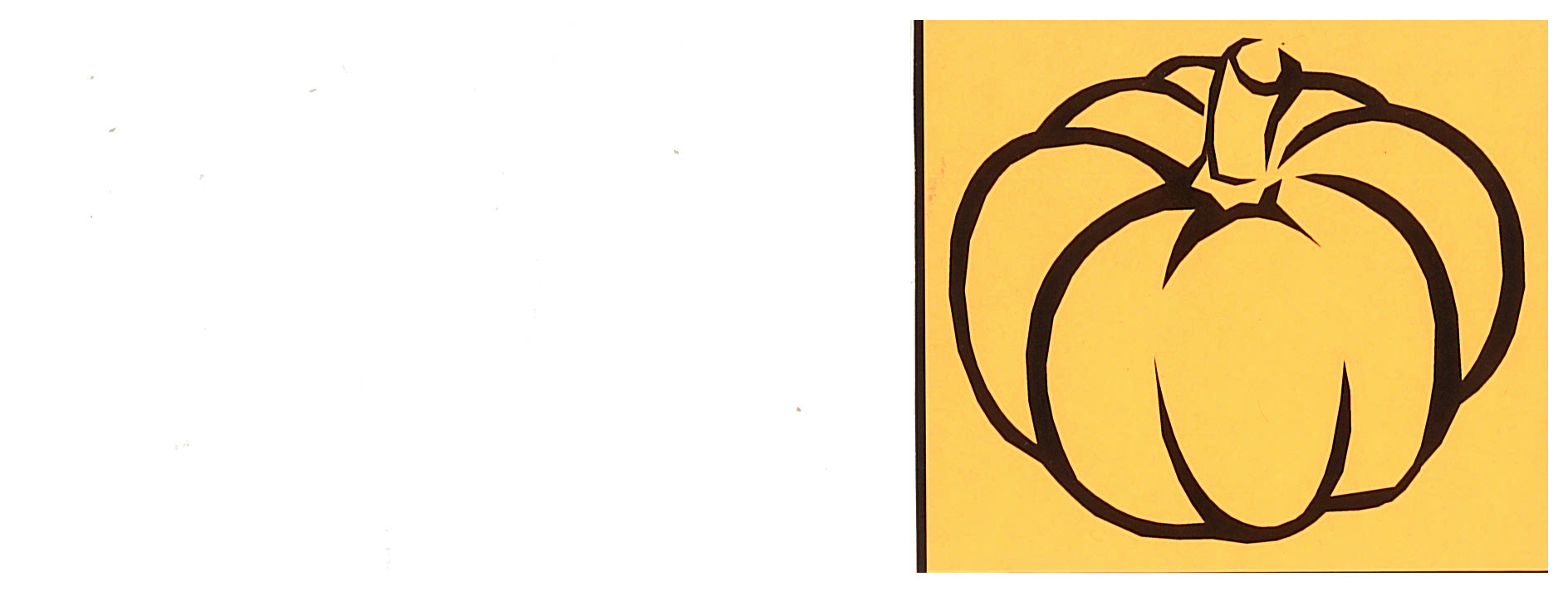 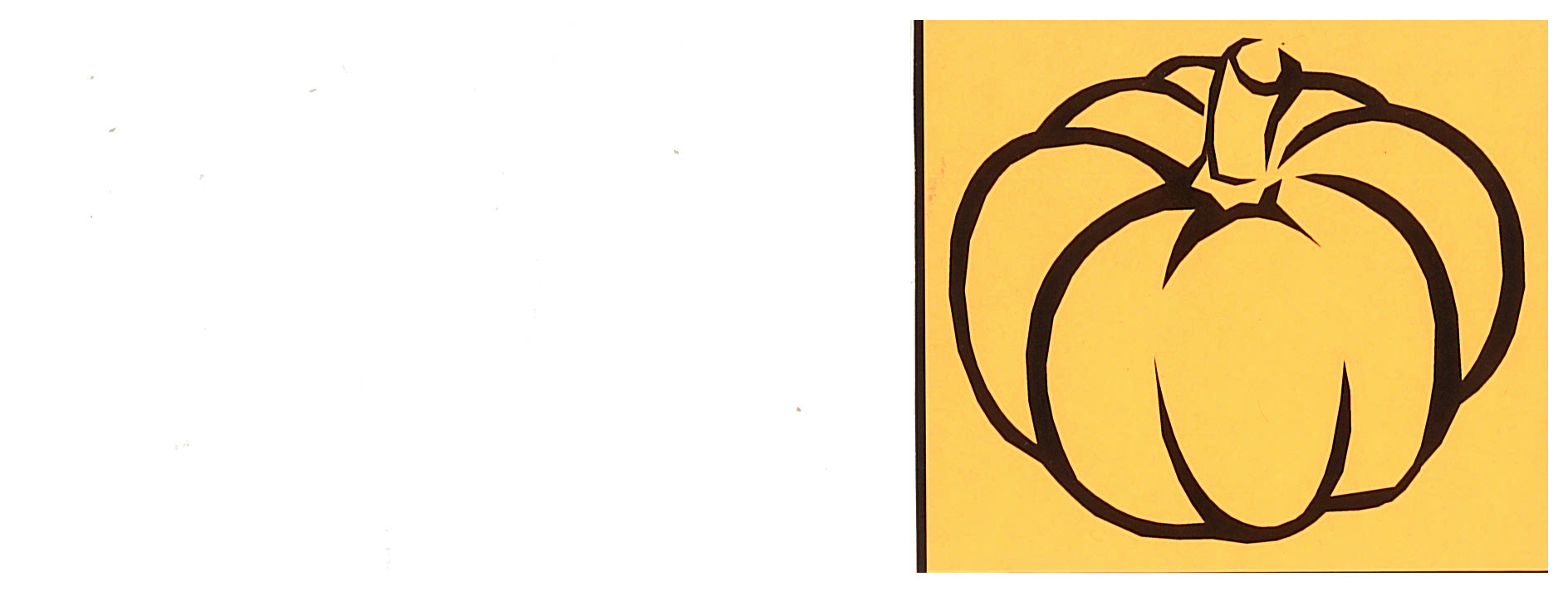 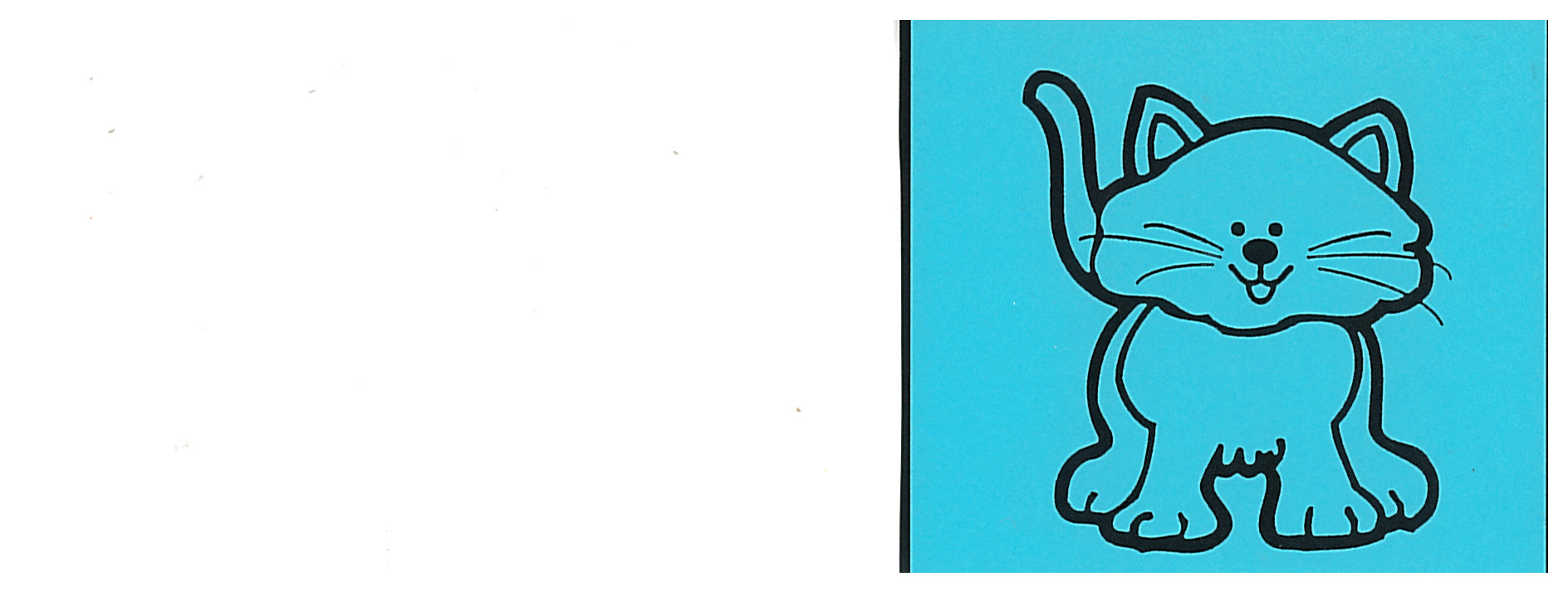 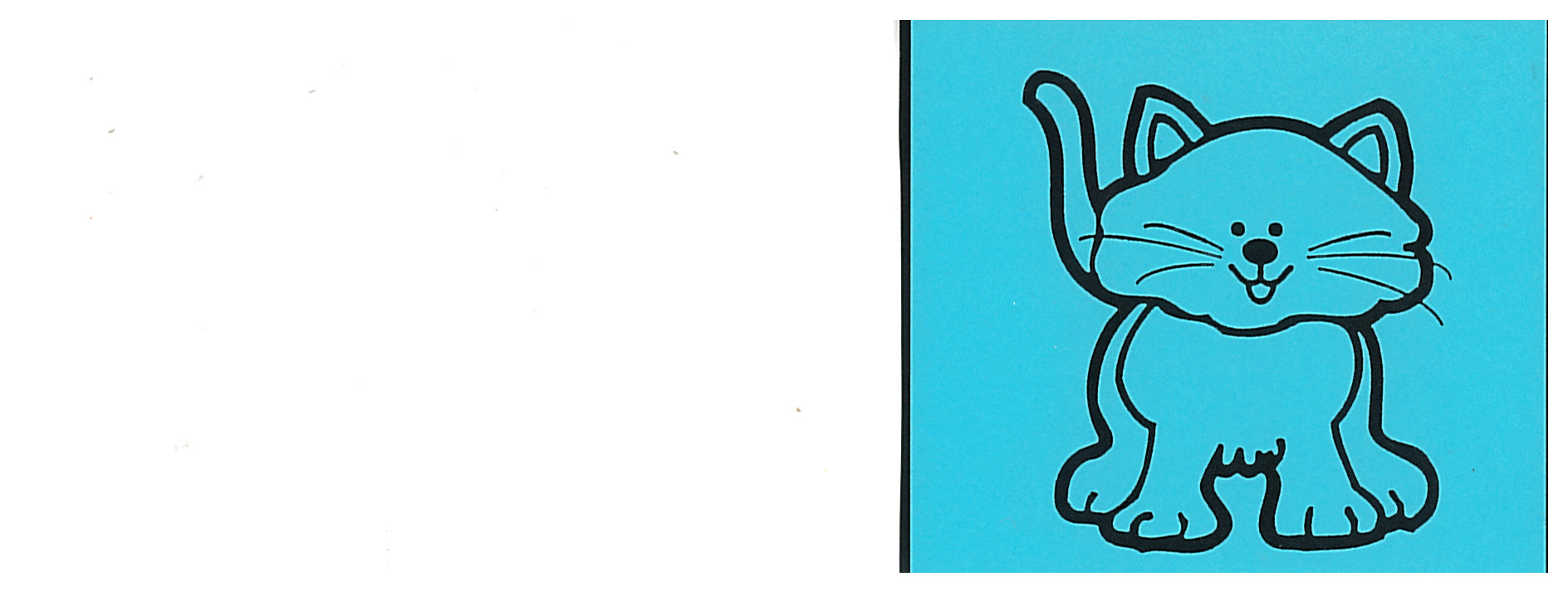 4
1
2
3
4
1
2
3
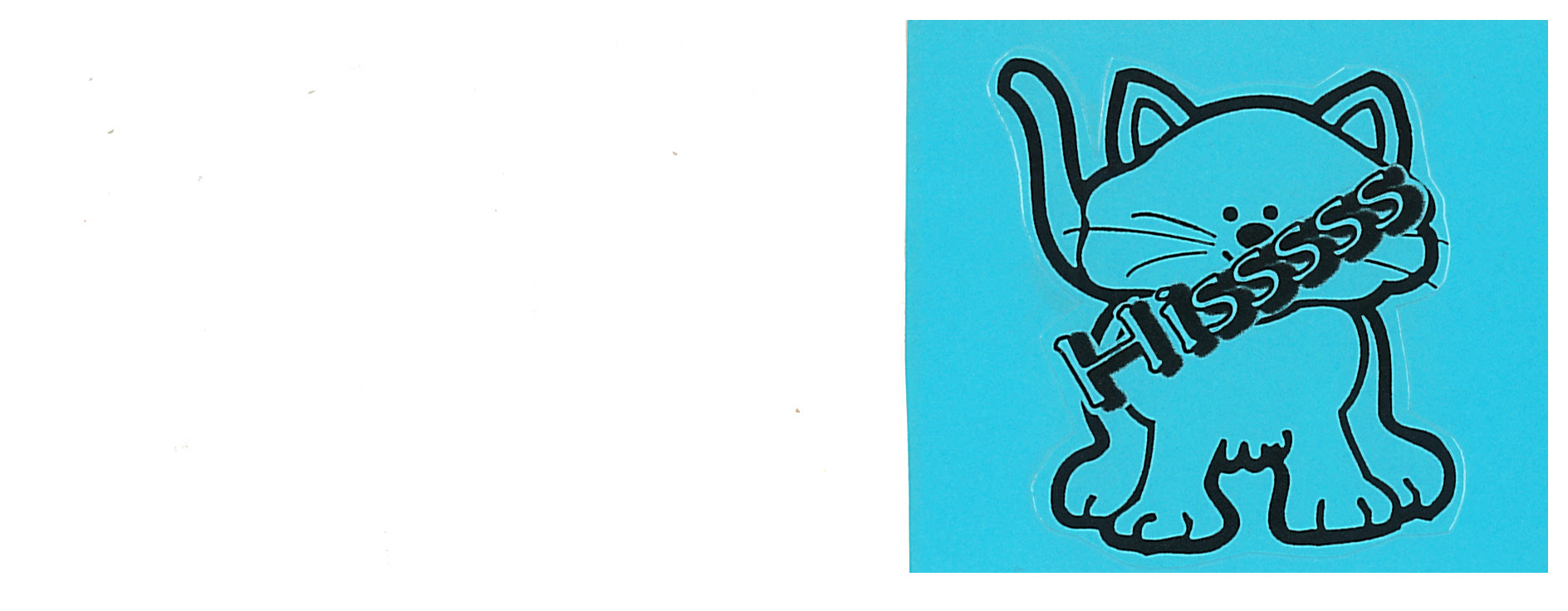 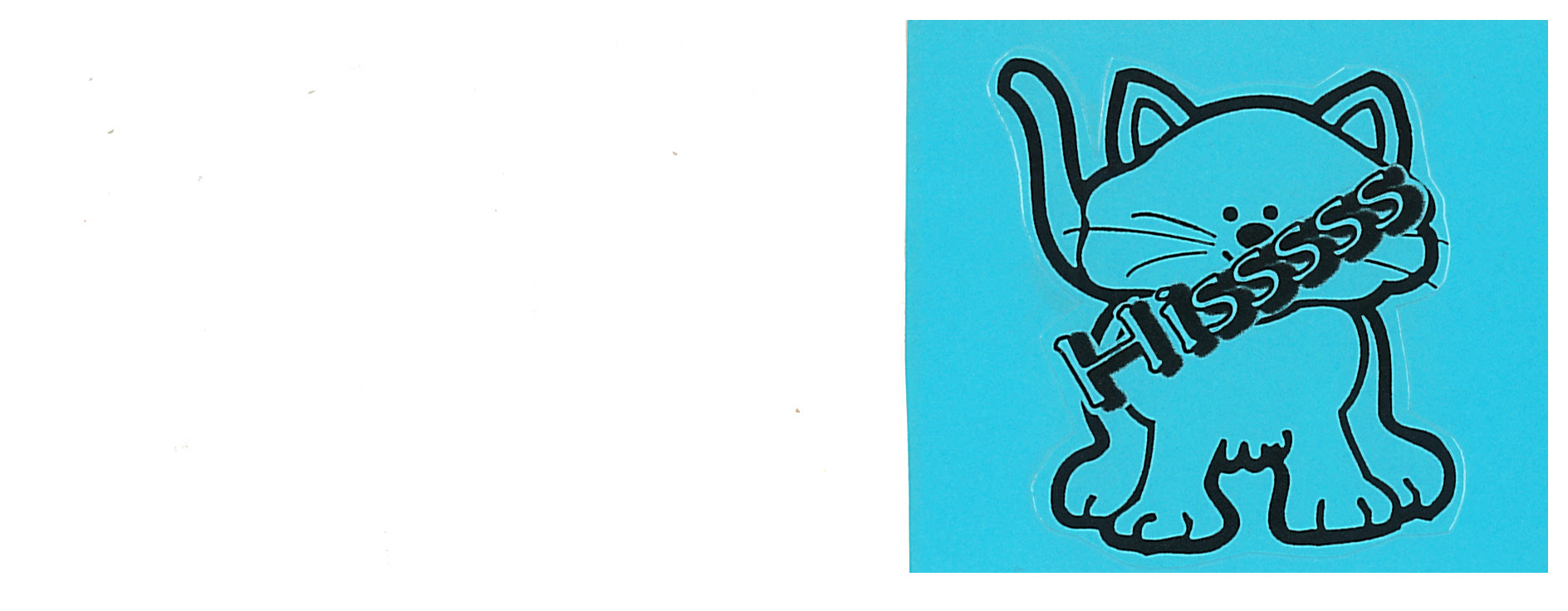 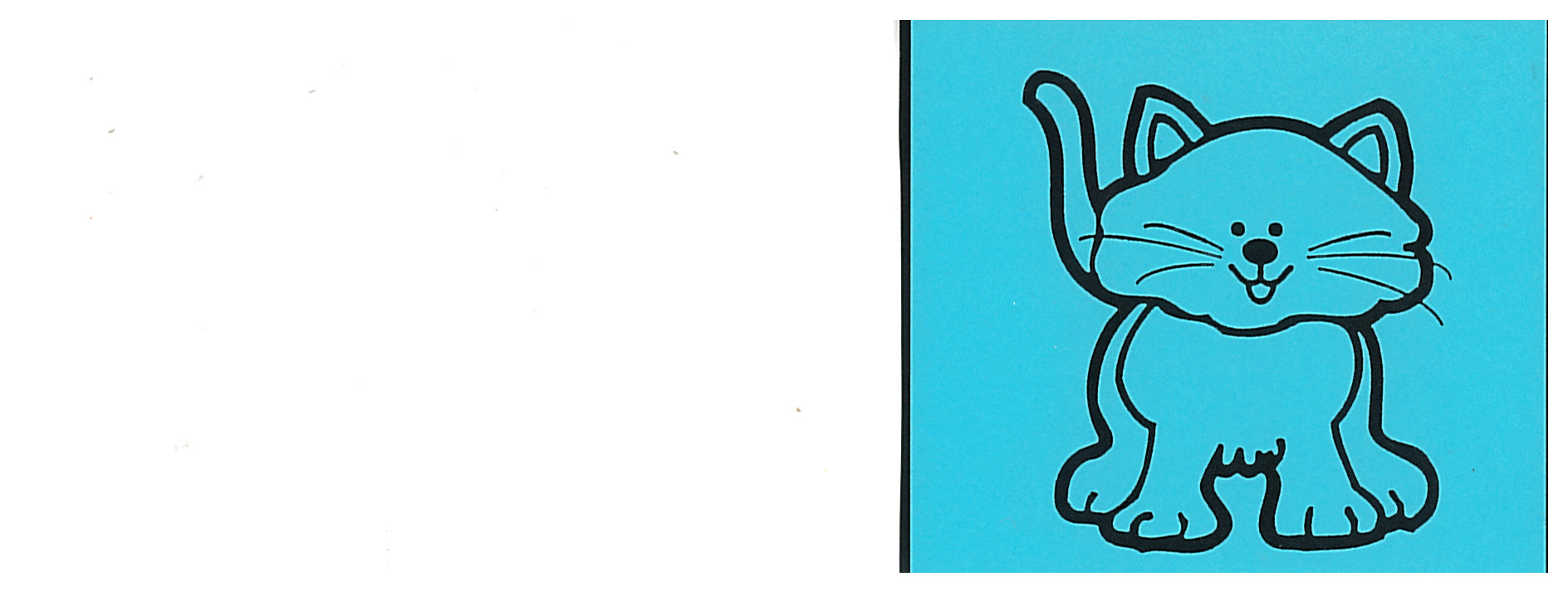 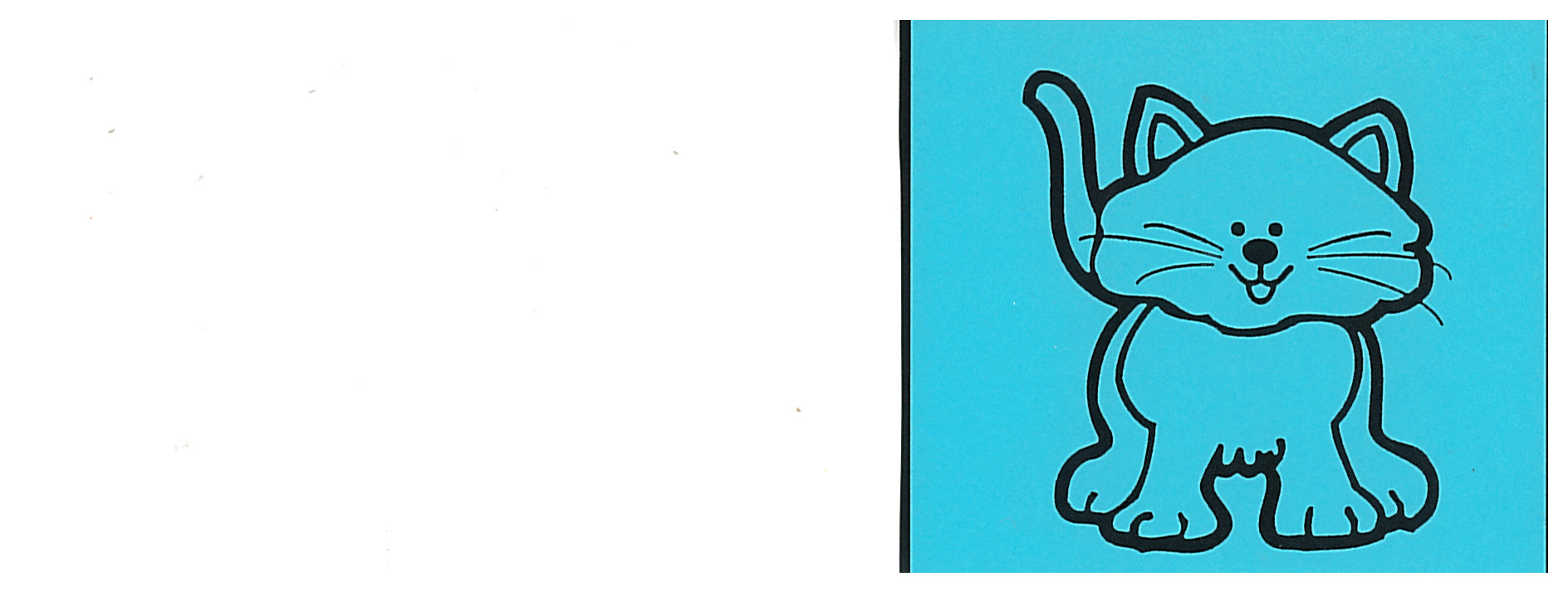 4
1
2
3
Z
Z
4
1
2
3
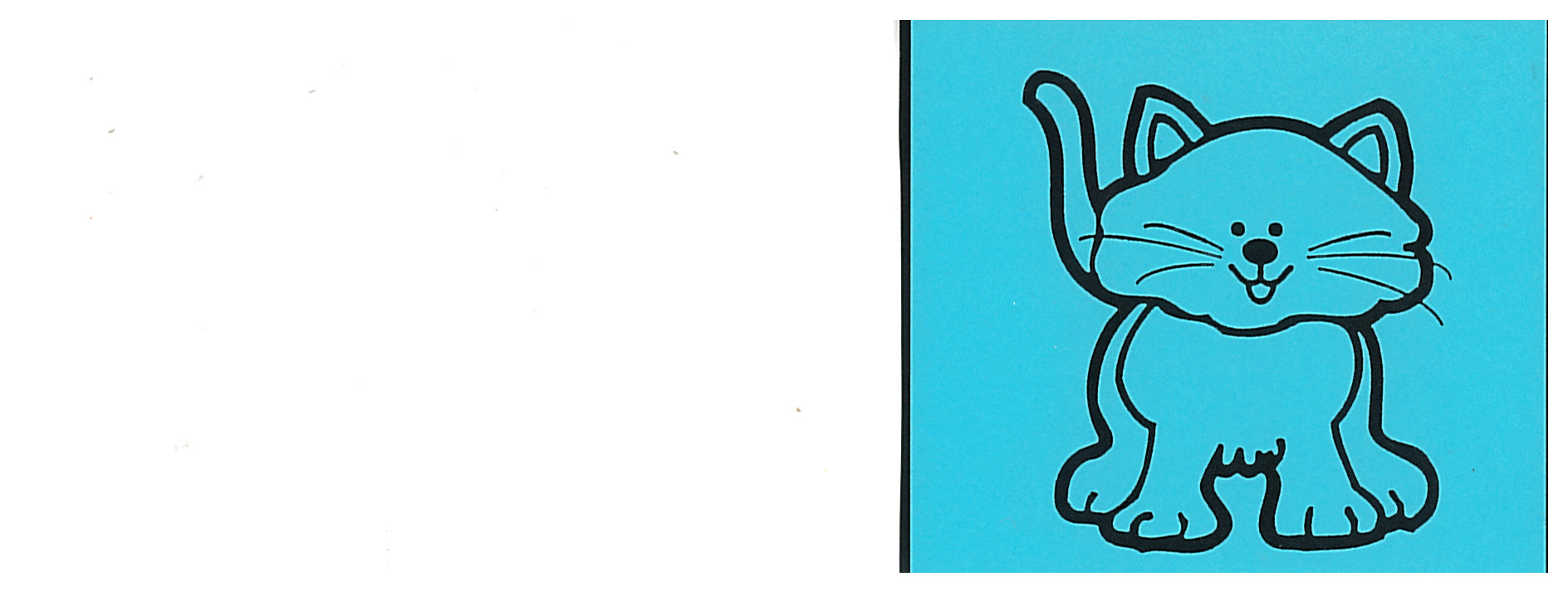 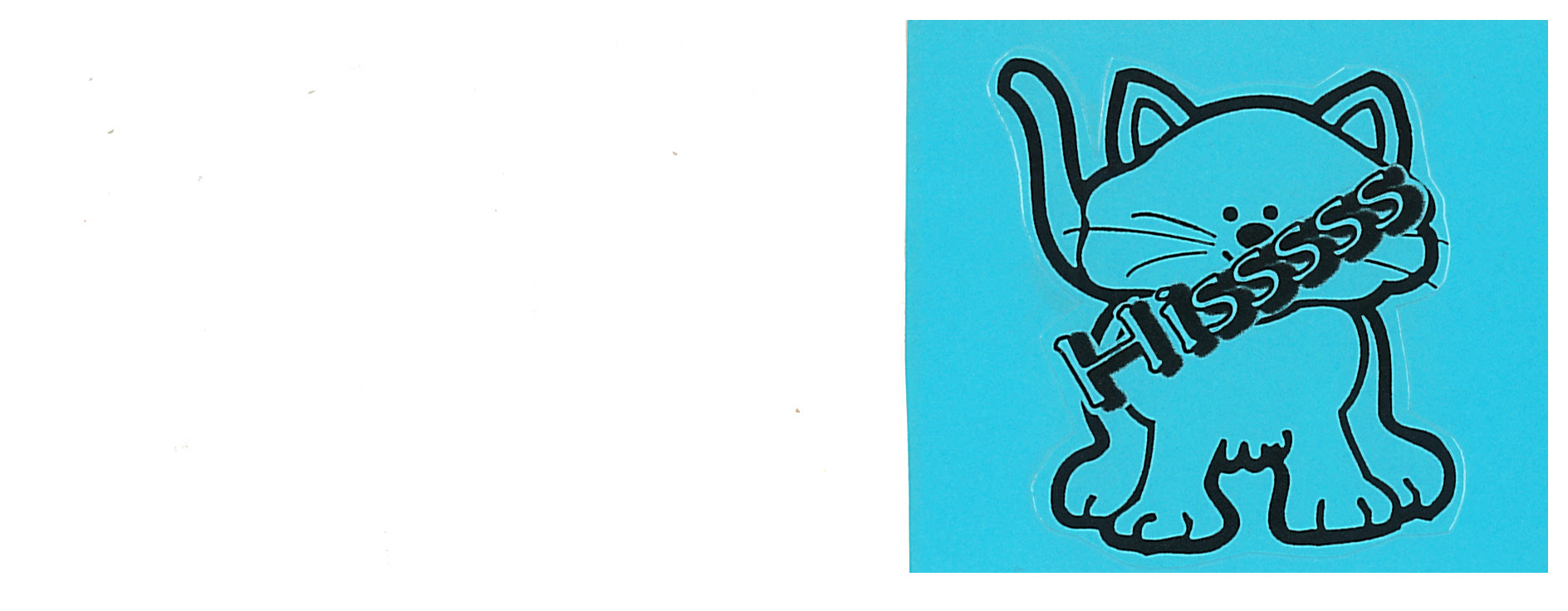 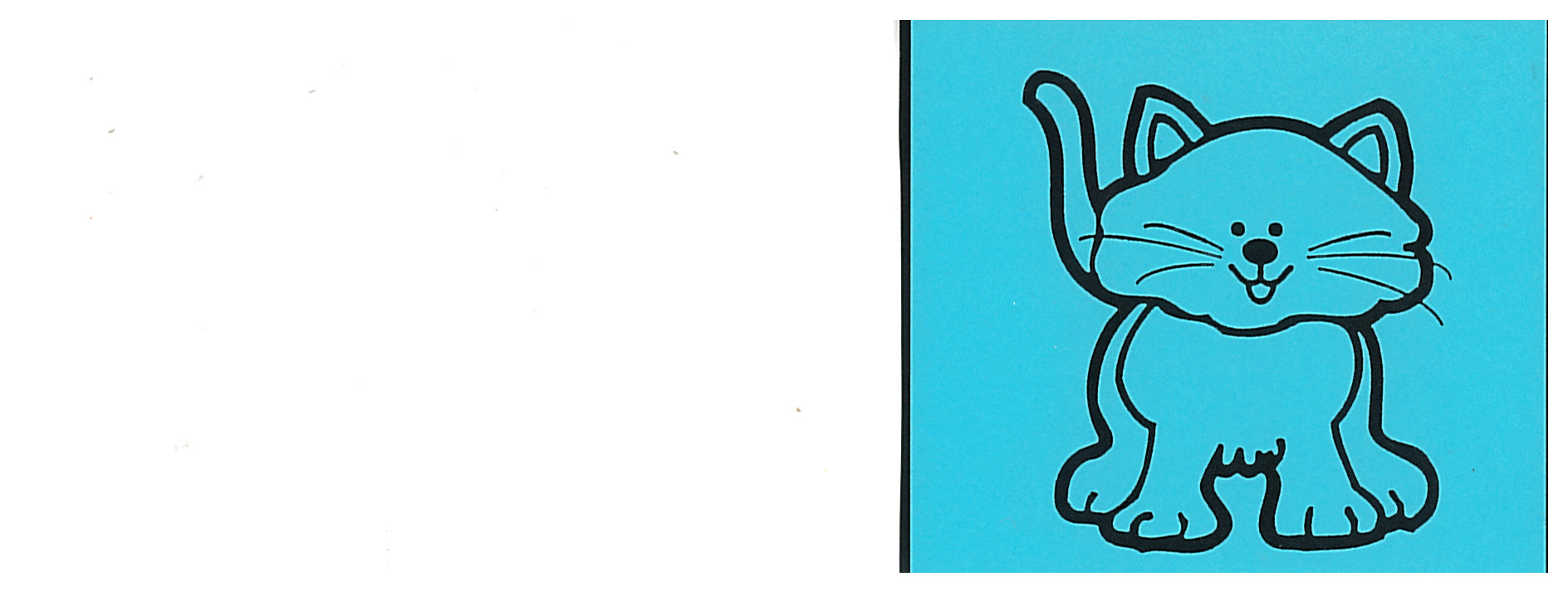 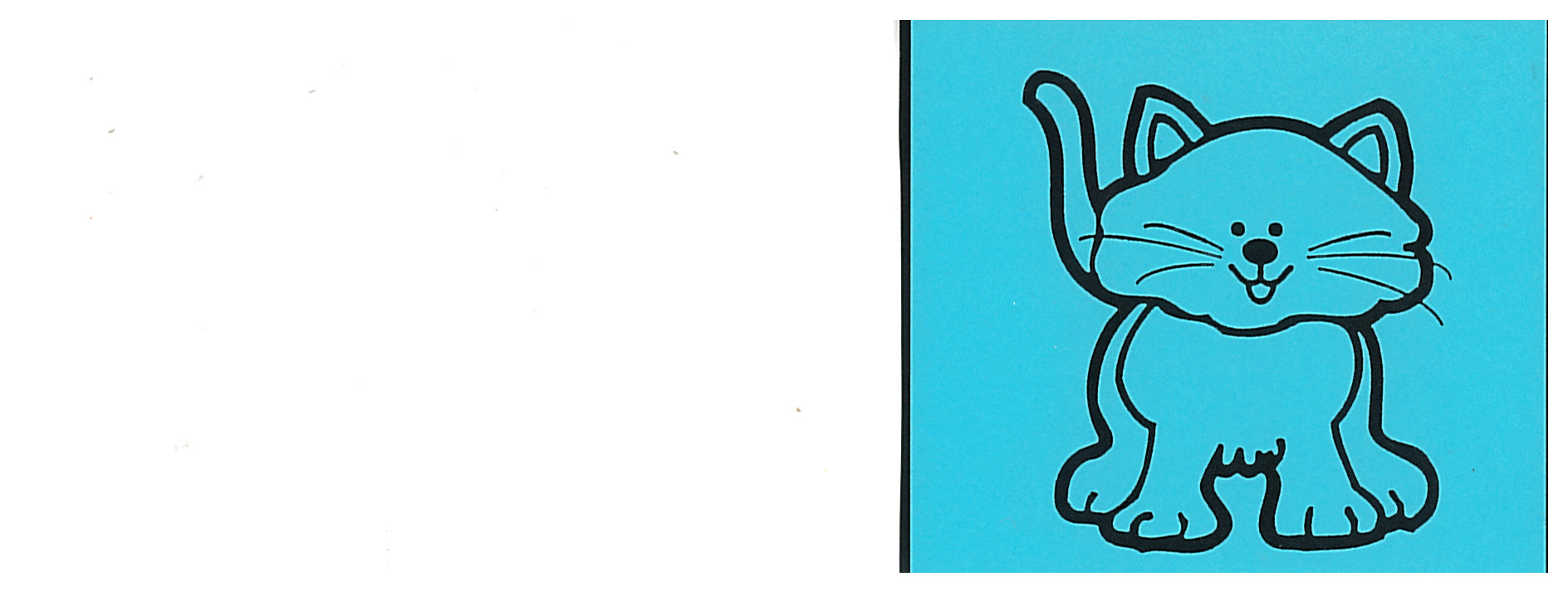 4
1
2
3
Z
4
1
2
3
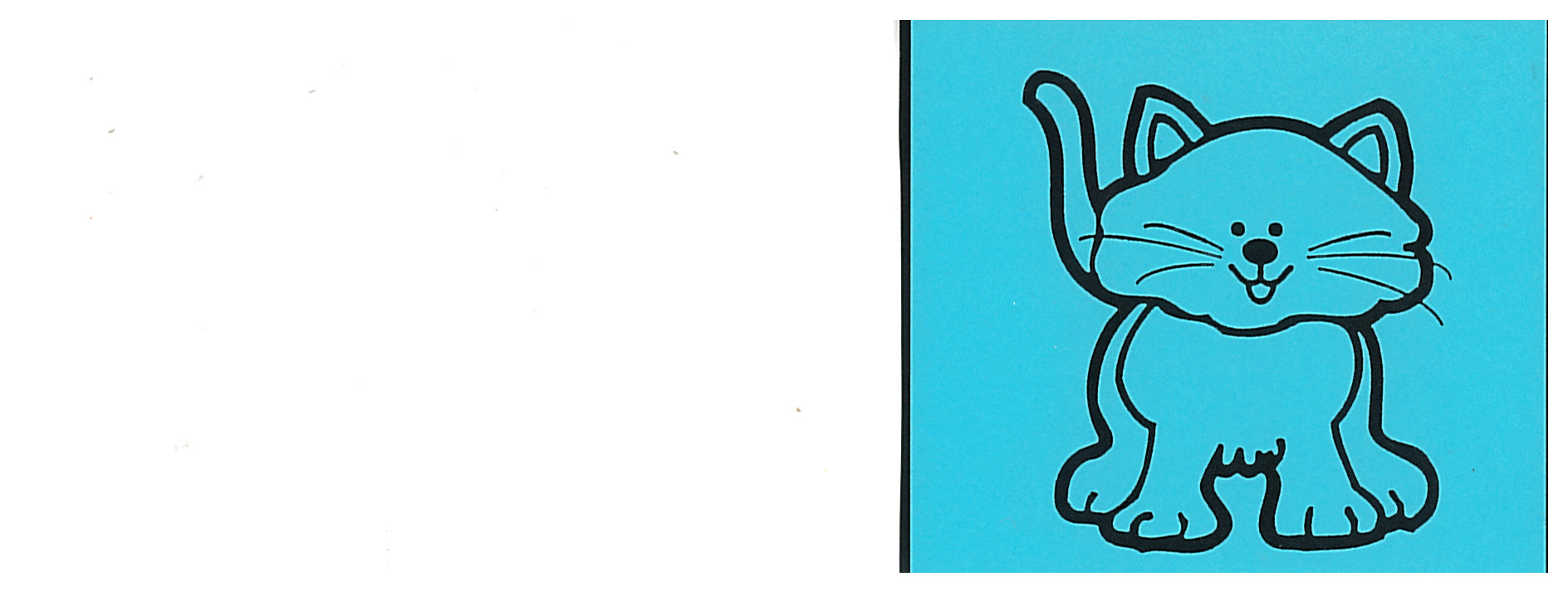 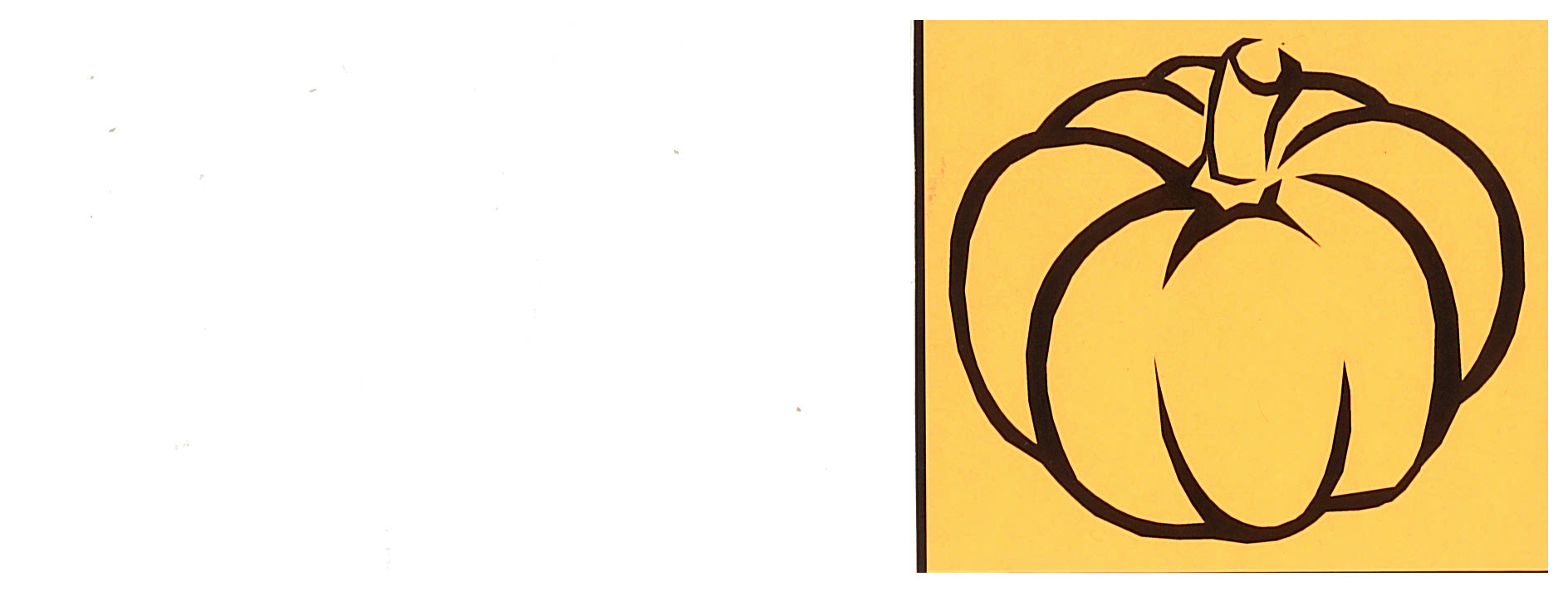 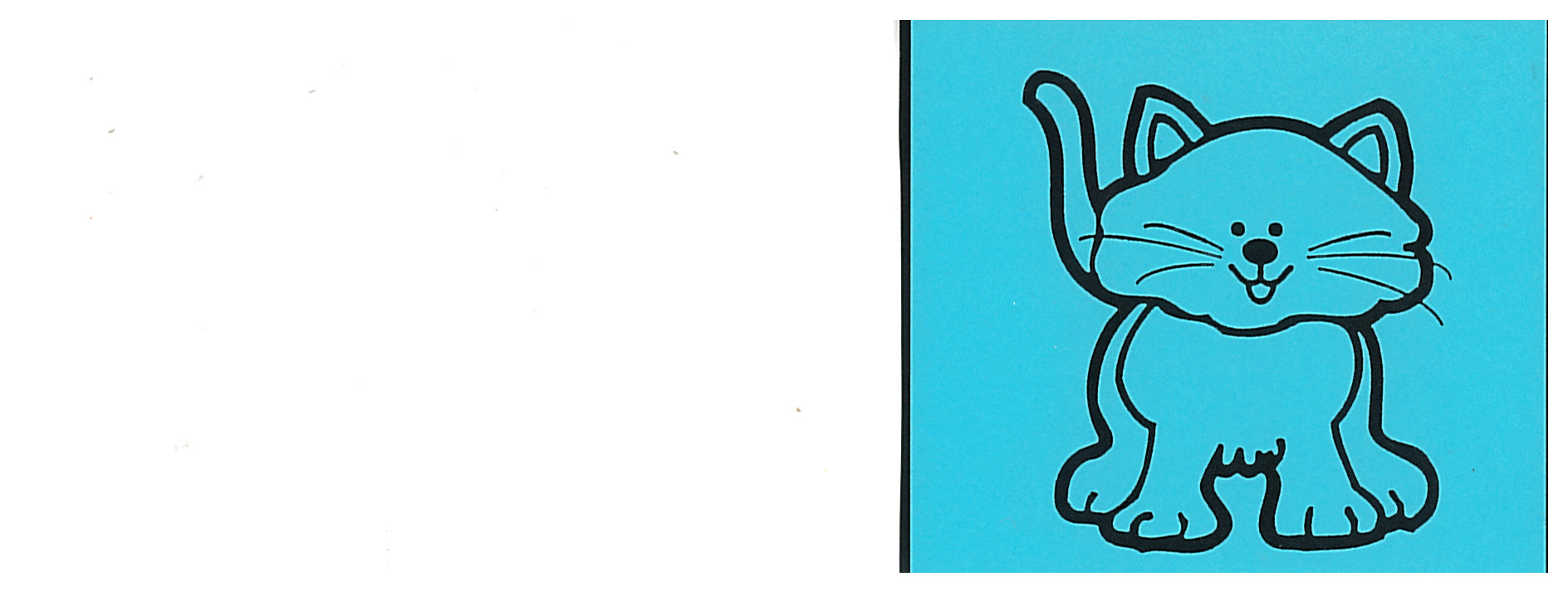 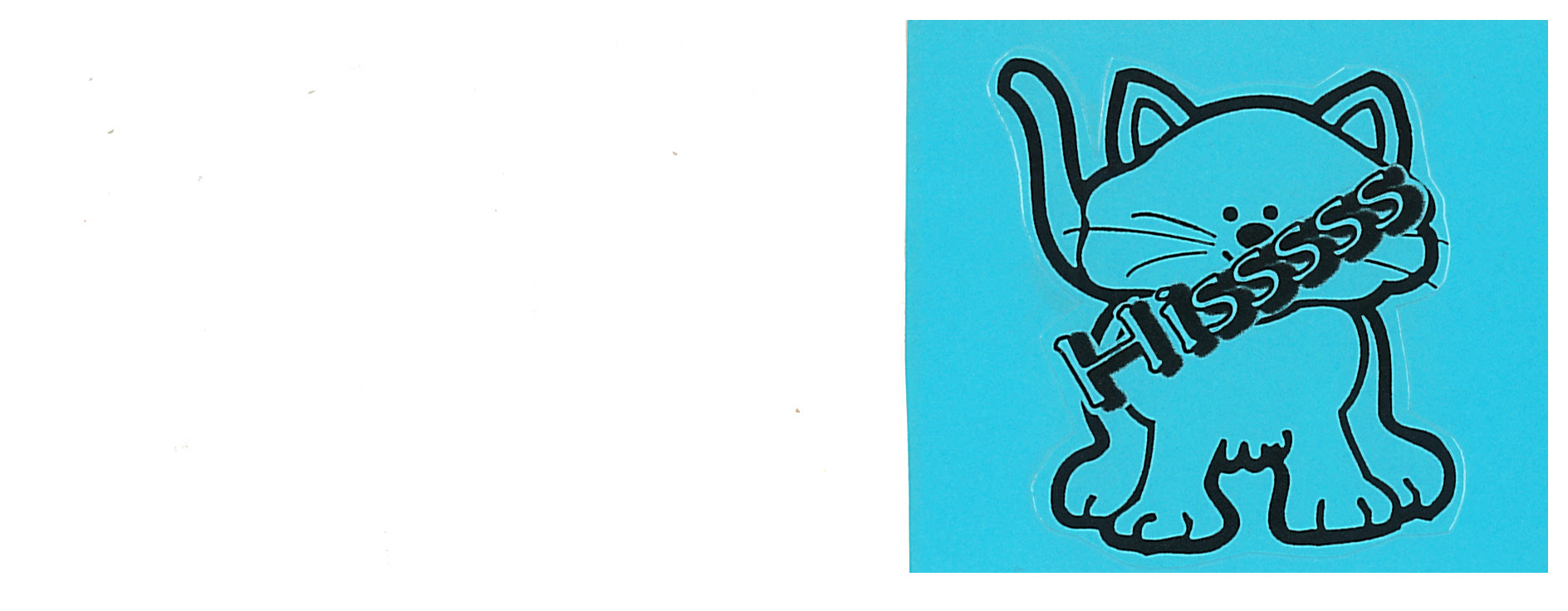 4
1
2
3
Z
4
1
2
3
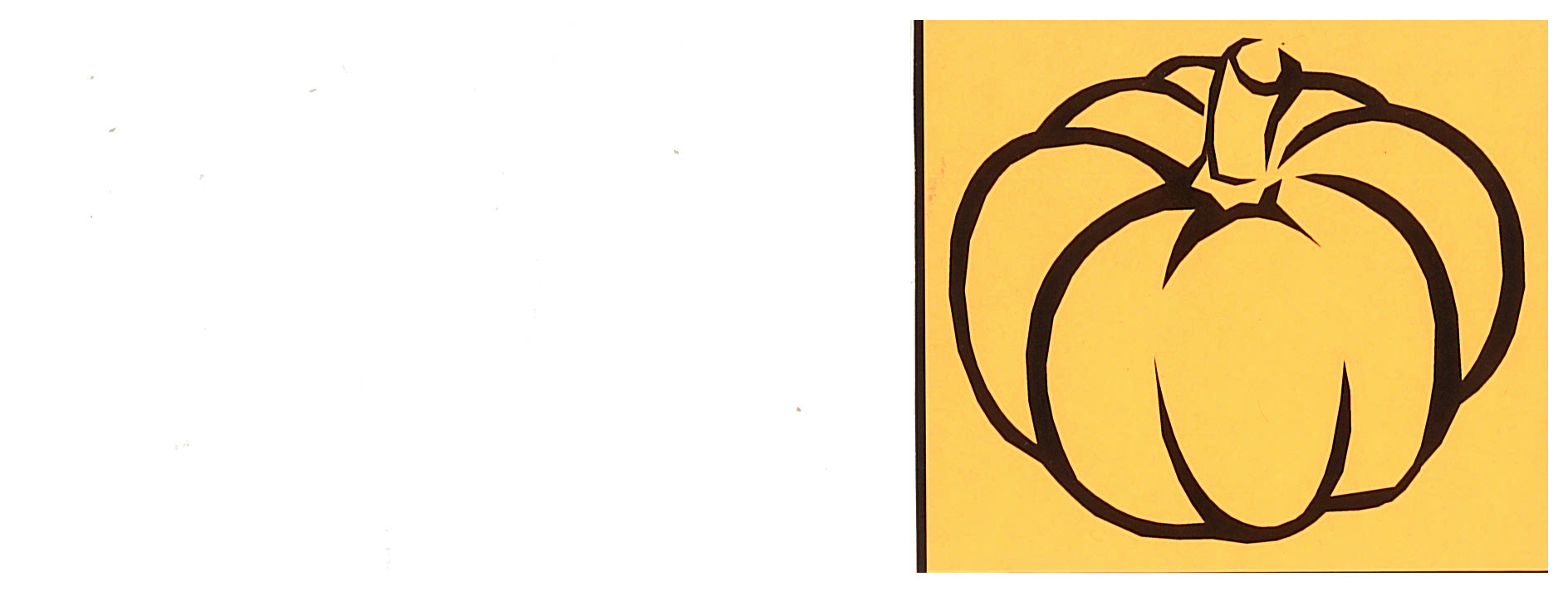 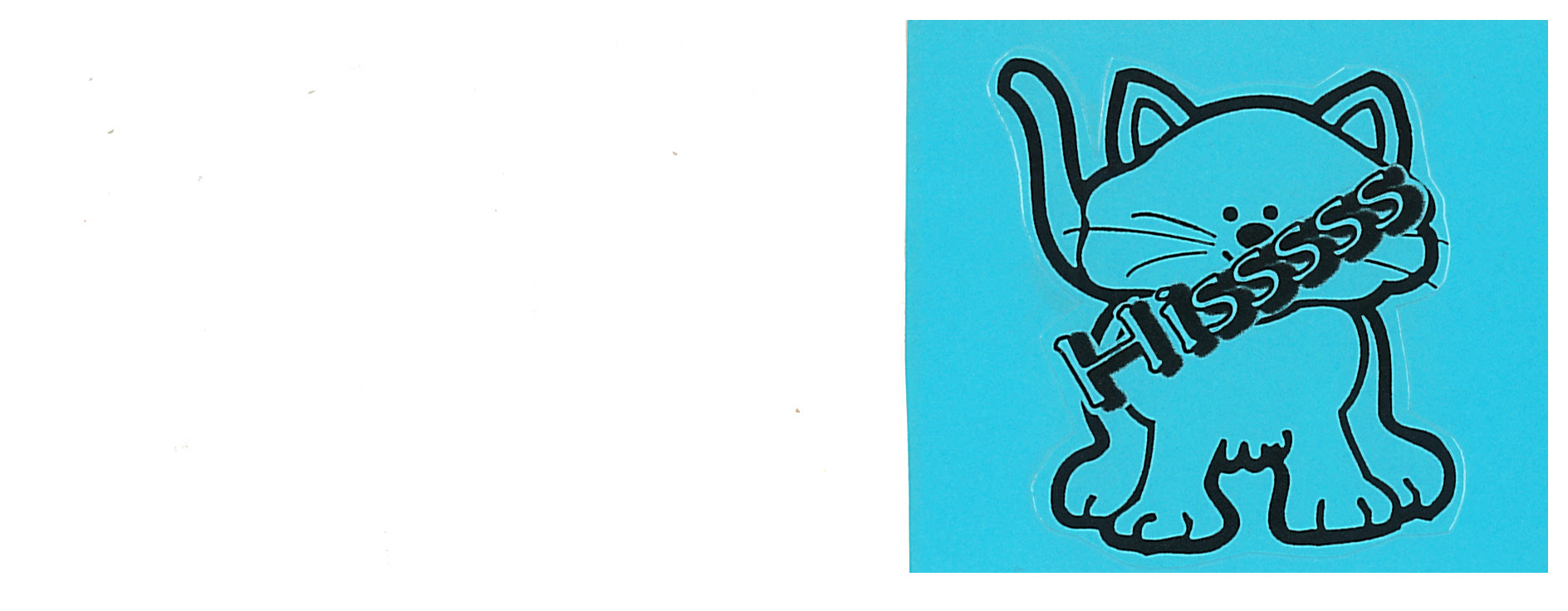 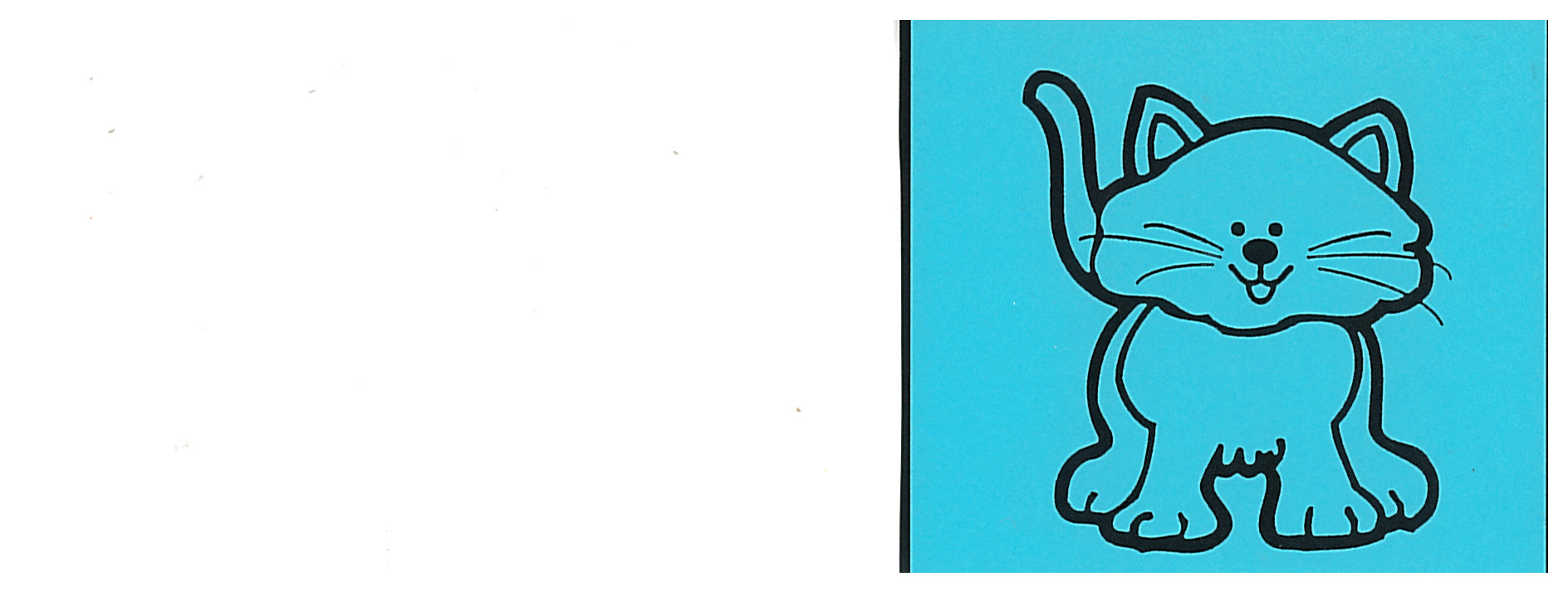 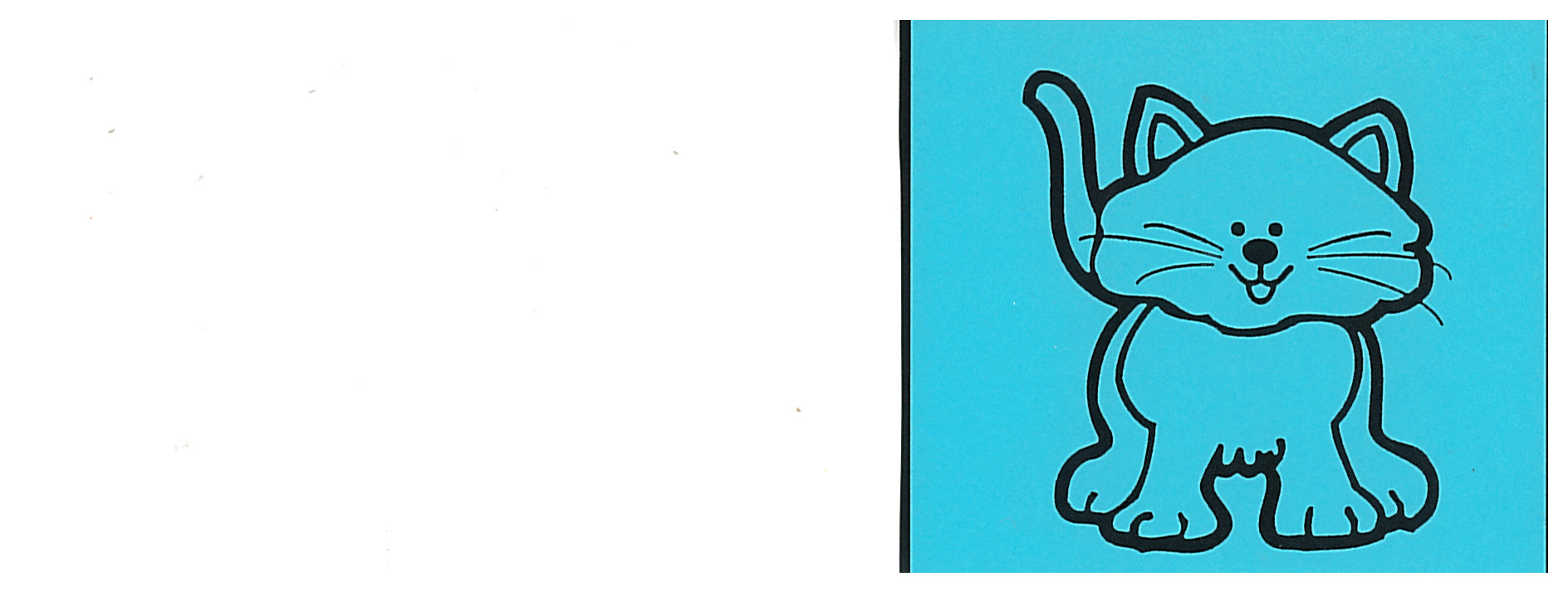 4
1
2
3
Z
4
1
2
3